Meet Team DeepTruth!
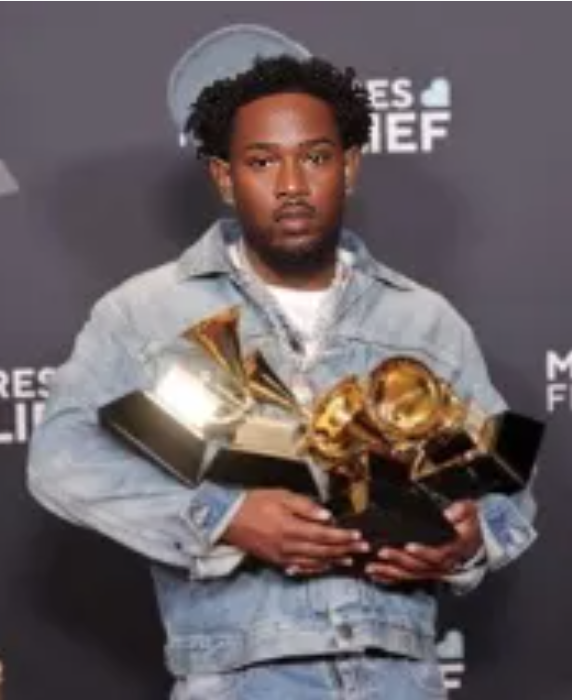 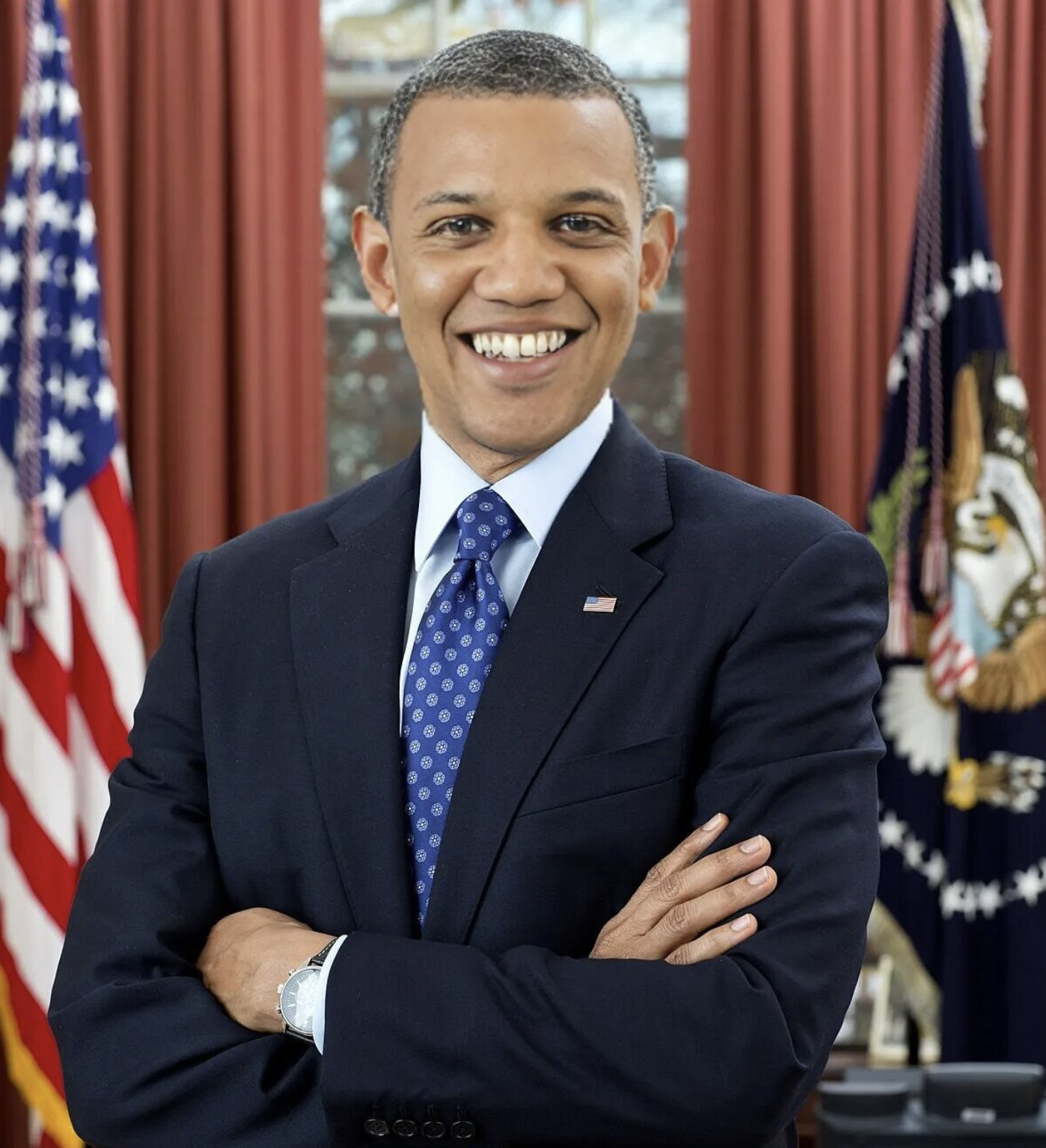 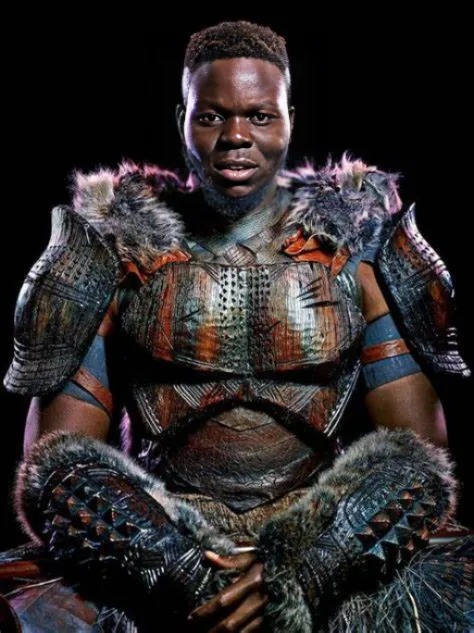 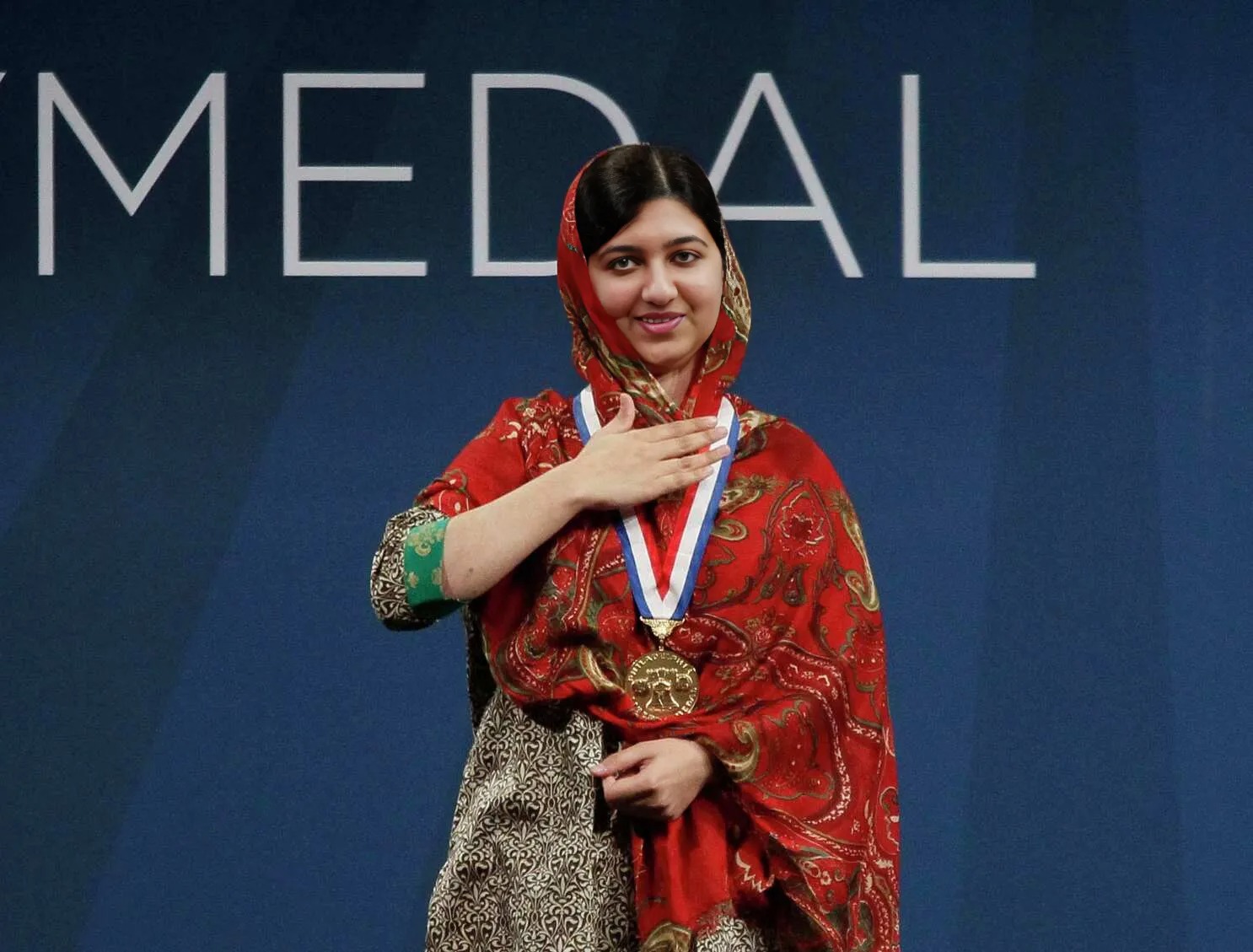 Is this image real?
Jahtega Djukpen
Ashton Bryant
Zacary Louis
Jouri Ghazi
A Nobel Peace Prize winner
An Oscar Winning Actor
The 44th President of the United States
A Multi-Grammy award Artist
These images are:
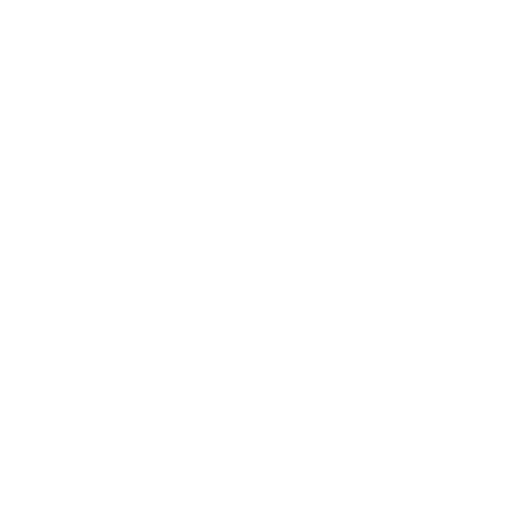 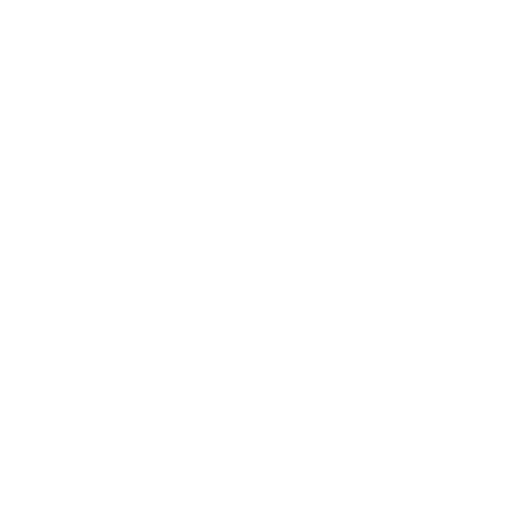 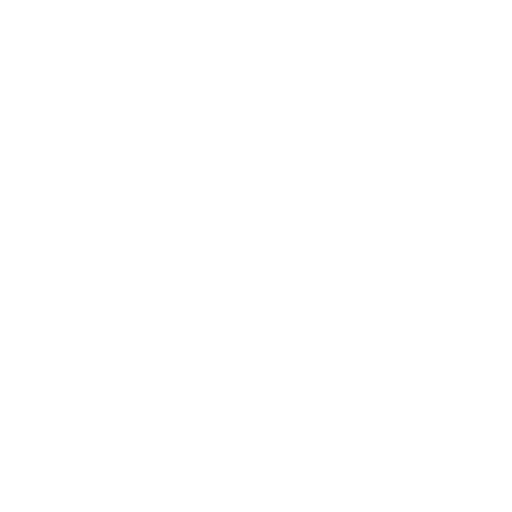 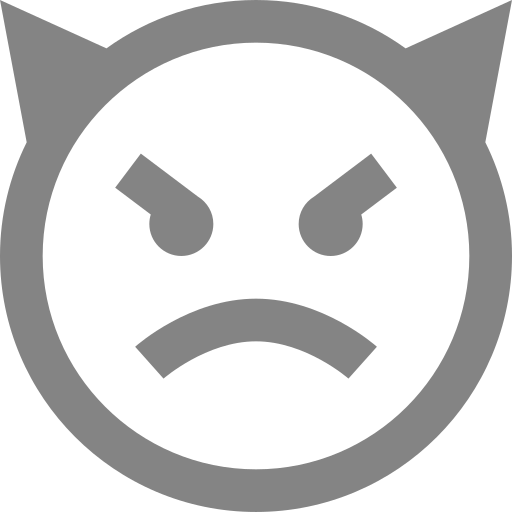 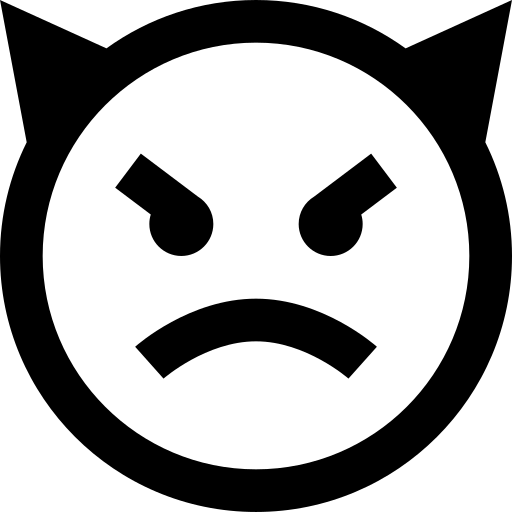 DEEPFAKES!
100% Confidence
Curious User 
Uploads Image
Process Image
Present Results
[Speaker Notes: Jouri]
DeepFake Detection
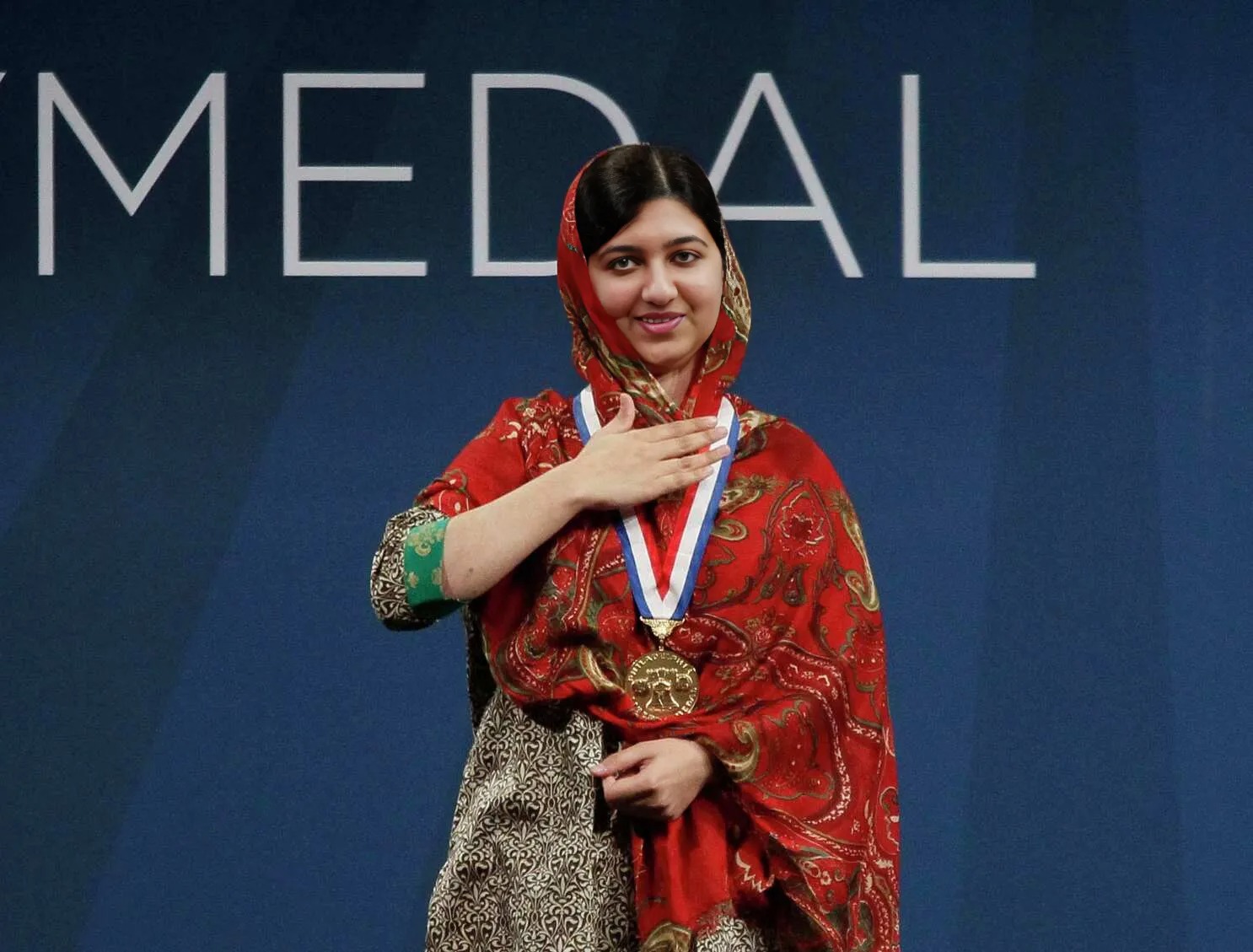 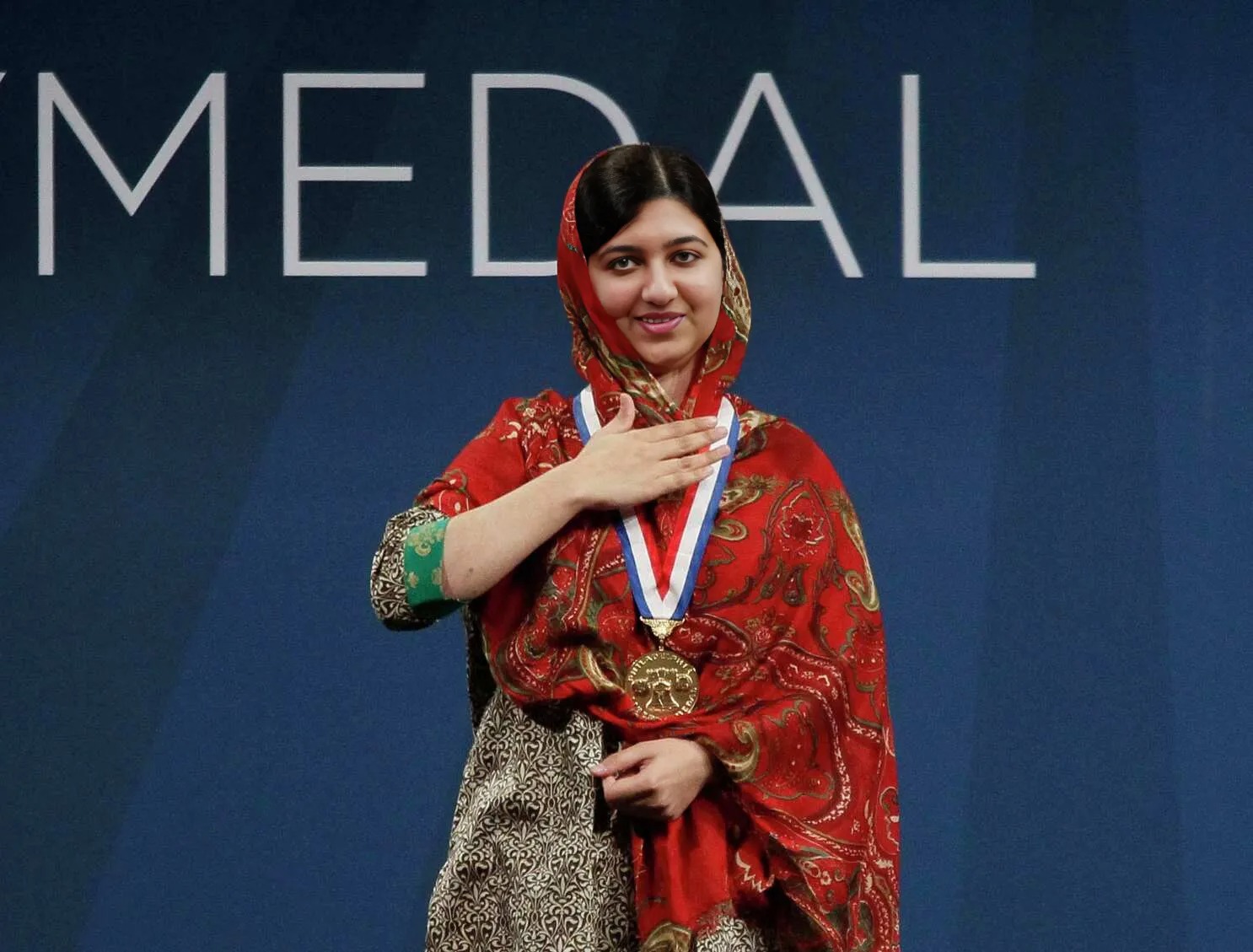 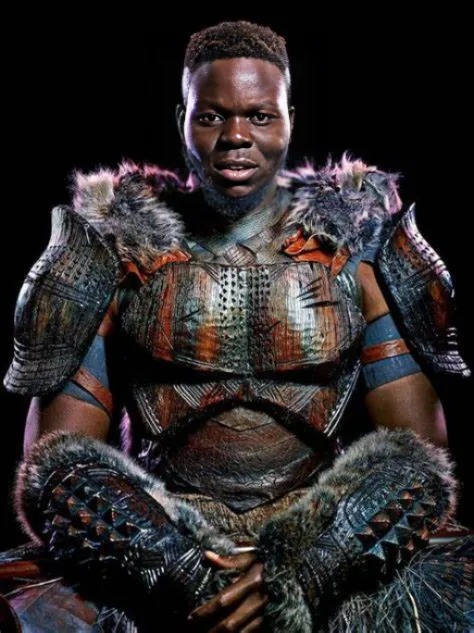 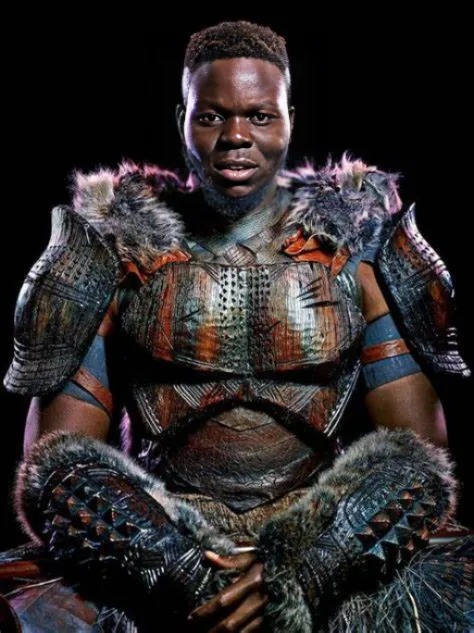 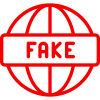 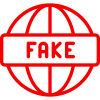 These images are:
Advised by Dr. Picone
Is this image real?
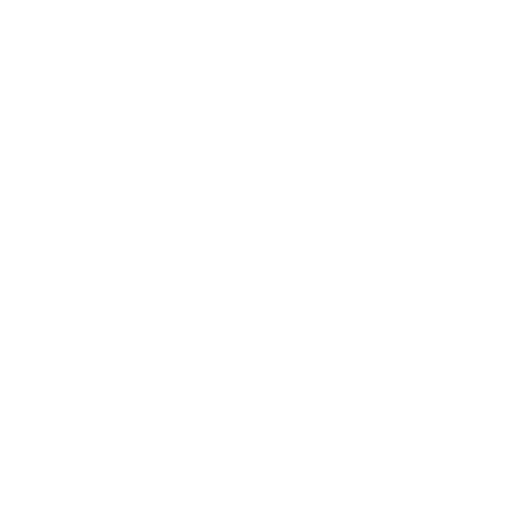 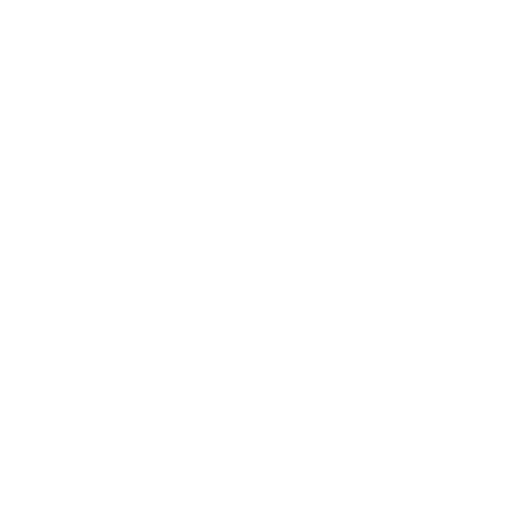 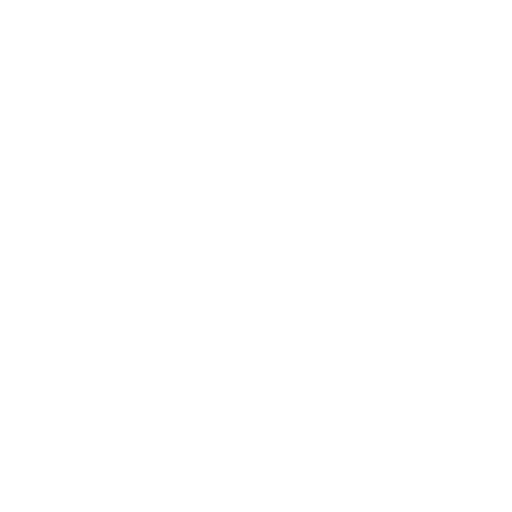 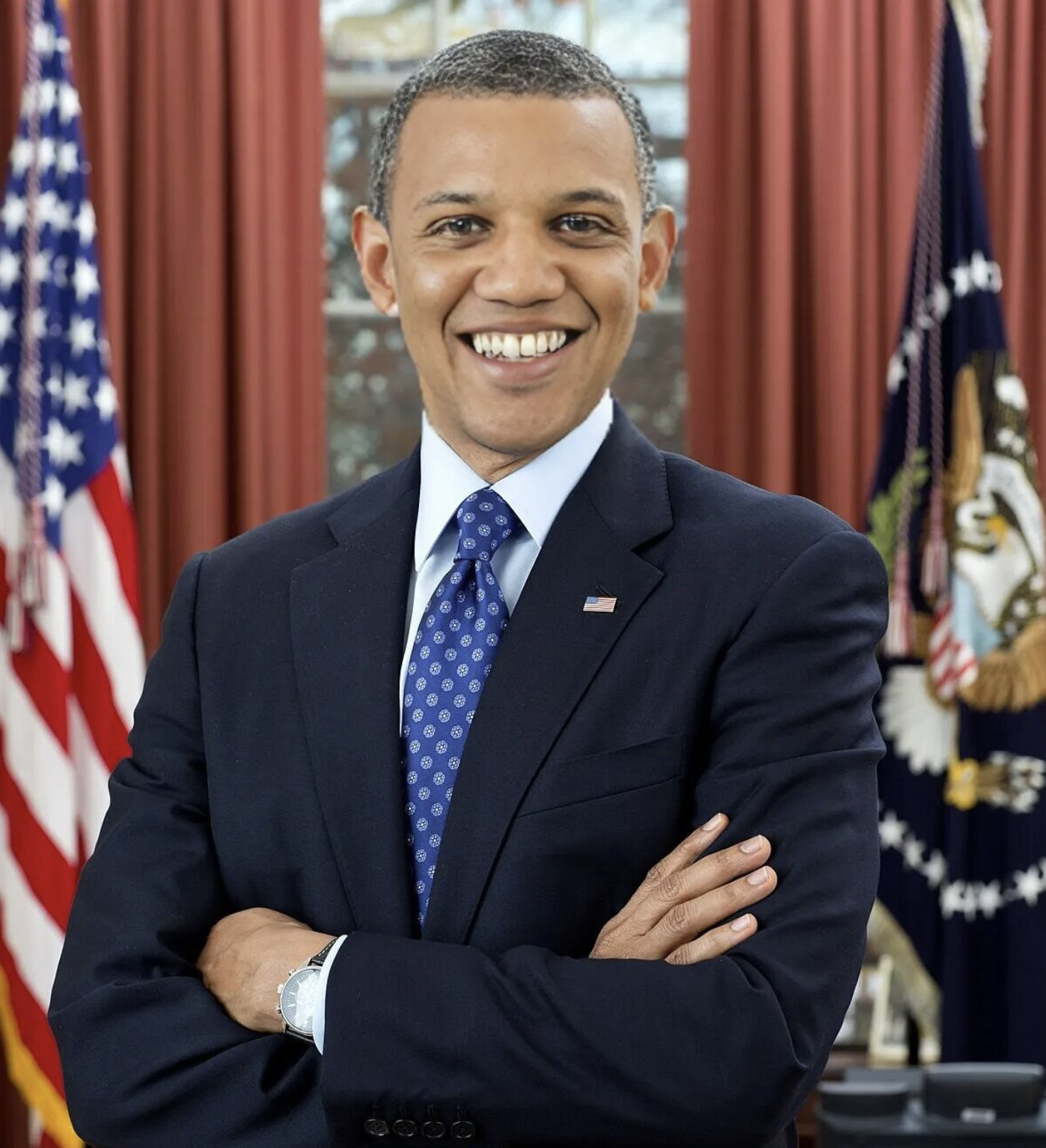 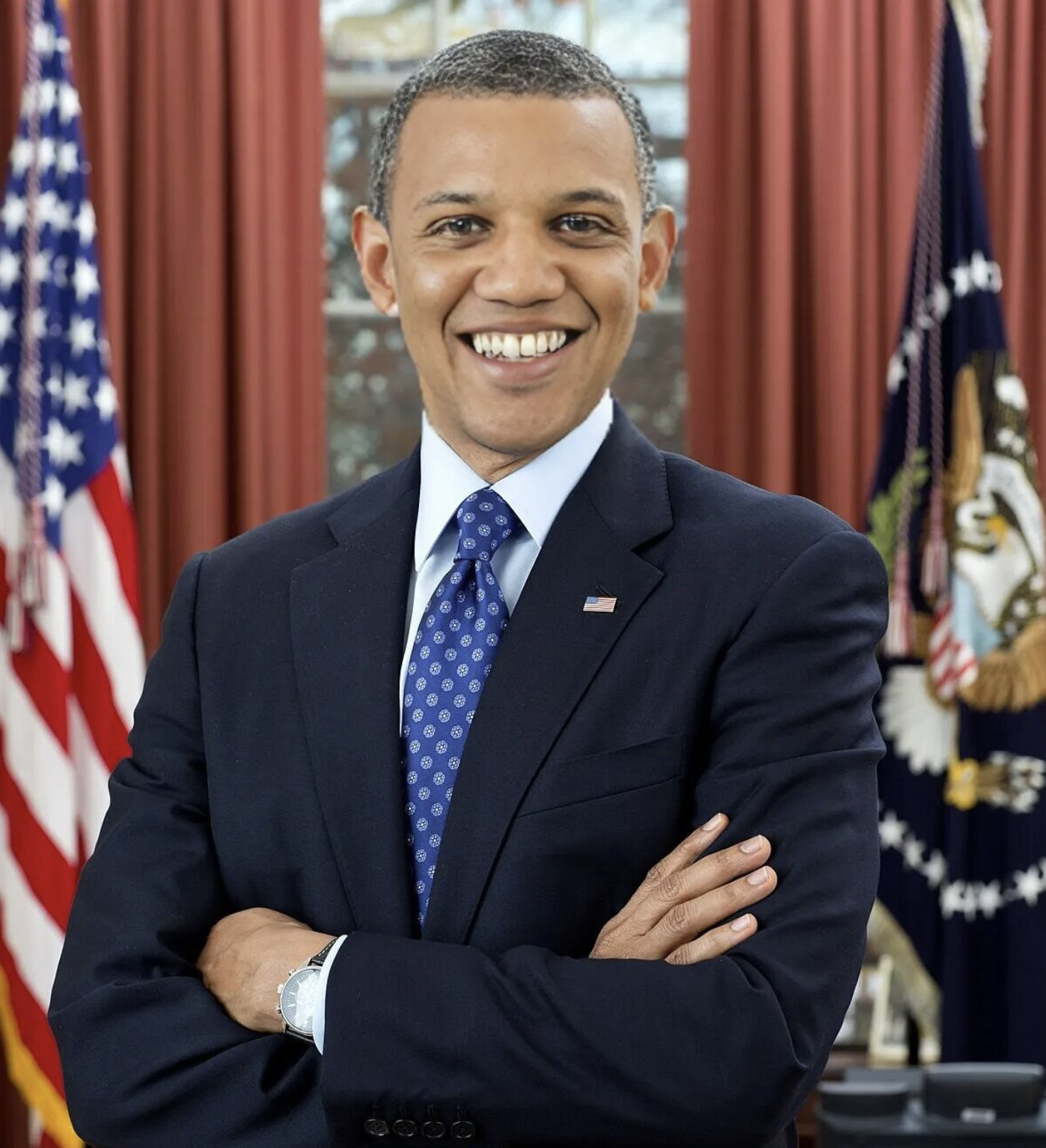 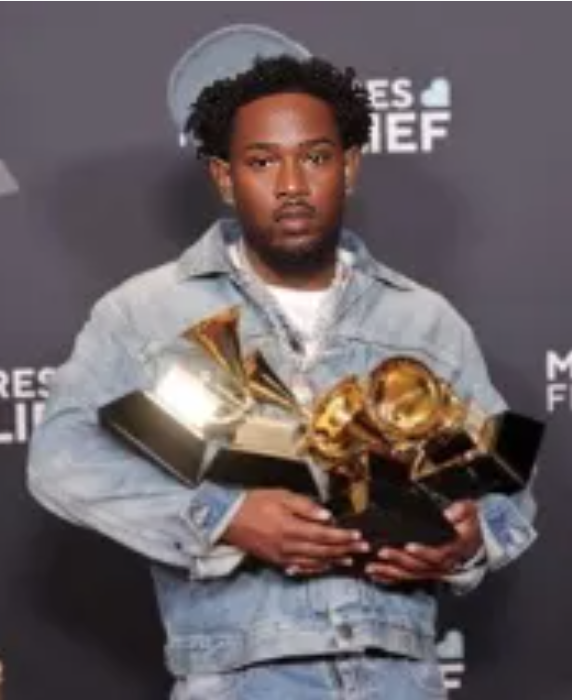 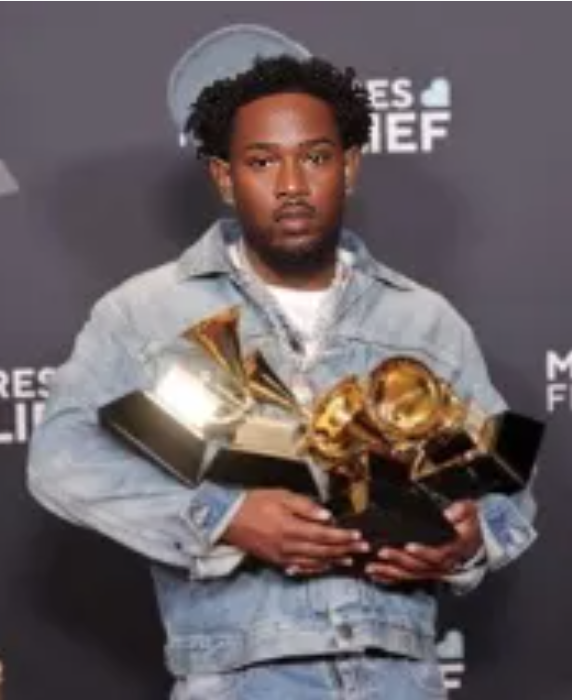 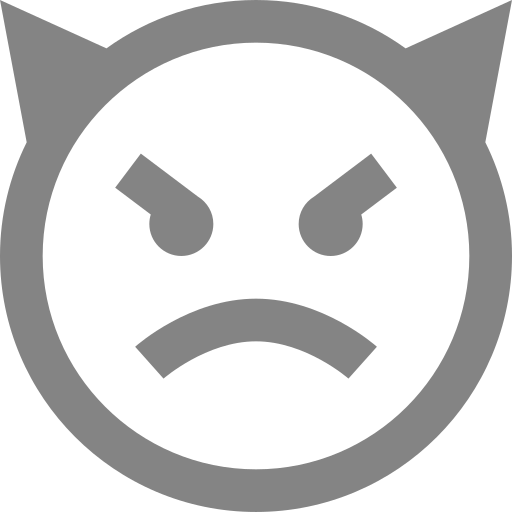 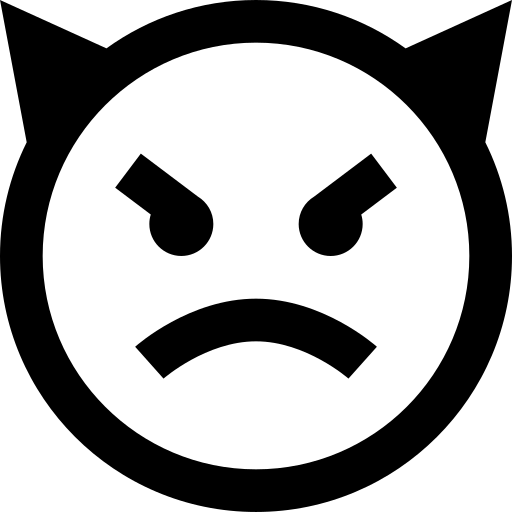 DEEPFAKES!
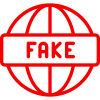 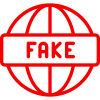 100% Confidence
Curious User 
Uploads Image
Process Image
Present Results
[Speaker Notes: Jouri]
DeepFake News
Deepfake Threats To Corporations
How AI is being used to create explicit deepfake images that harm children
Forbes	                                       Mon 24 Mar 2025 10.00 EDT
PBS                 	           Wed 22 Mar 2025 05.35 EDT
Scammers use Al Roker's image in a recent deepfake video
TV meteorologist devastated as 'degrading' semi-nude deepfakes of her spread across the internet
Today News                                Tues Mar 26, 2025 08.35 EDT
Daily Mail                                  Tues Mar 26, 2025 21.54 EDT
Top City [market] analyst cloned in AI deepfake scam
The Times		   Fri Mar 21 2025 22:50 GMT
Notice the
Victims
Date
News Source
[Speaker Notes: Jahtega]
Problem Statement
Artificially generated and manipulated images such as DeepFakes, have become easier to create, and harder to detect. These images pose a serious risk to the credibility of public figures, potentially leading to great financial consequences. A DeepFake detector would benefit individuals such as celebrities, politicians, and even corporations who are frequent targets of DeepFake misuse.
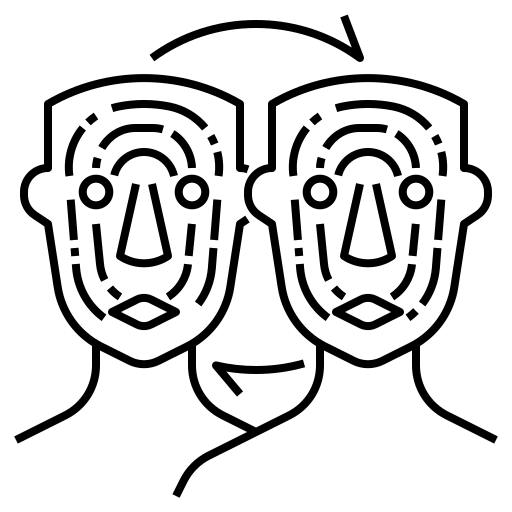 [Speaker Notes: Jahtega]
Proposed Solution
Image Processor
Web Application
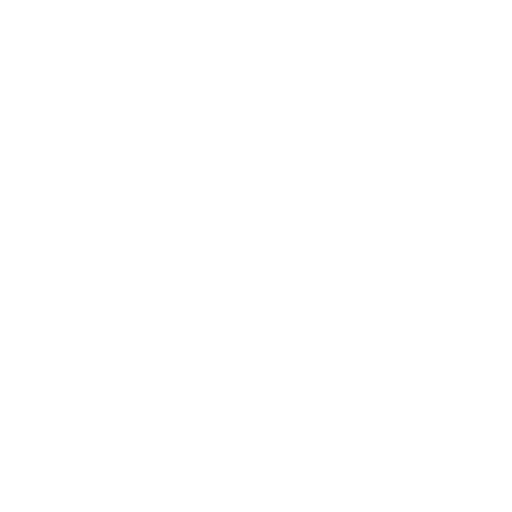 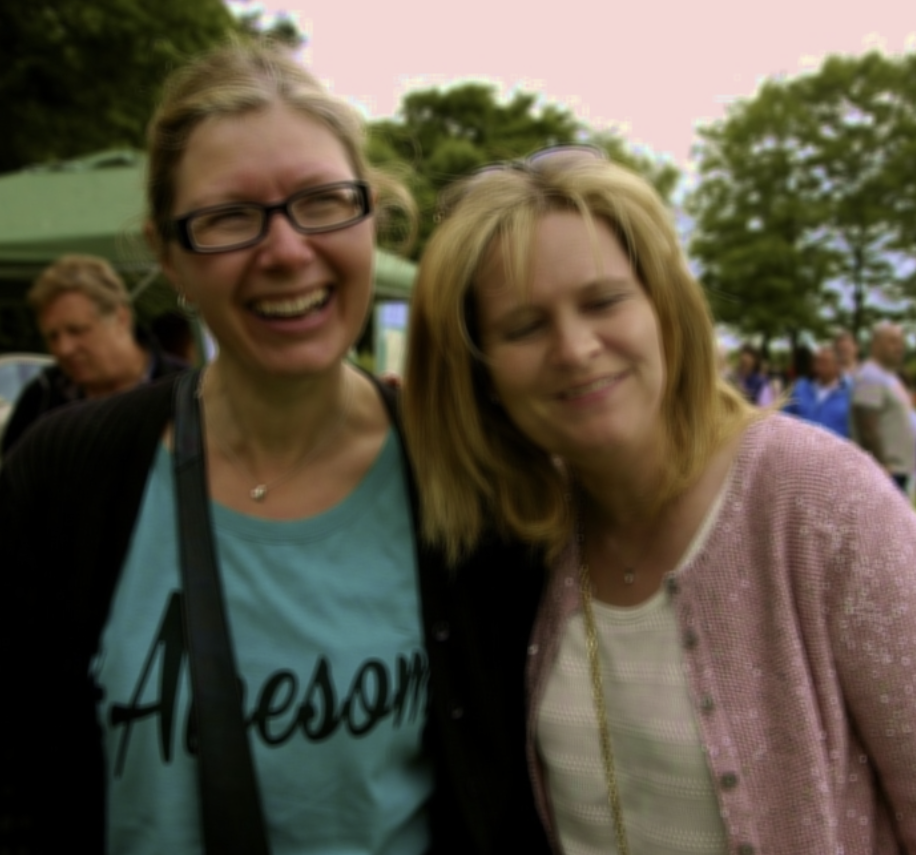 Flask
Javascript
Python
Random Forest

DeepTRUTH 
(our proposed model)
Is this image real?
Python Image Library
Upload 
Image
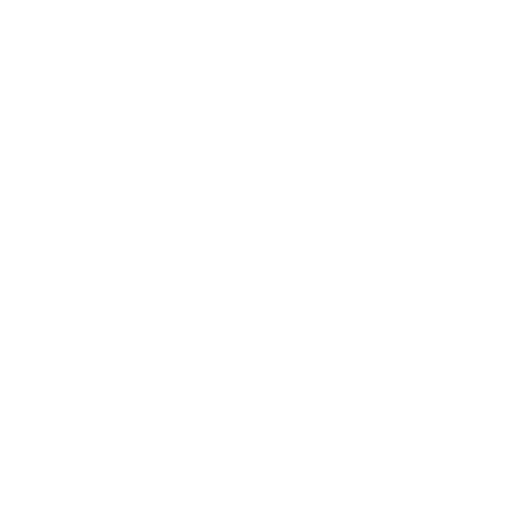 HTML
CSS
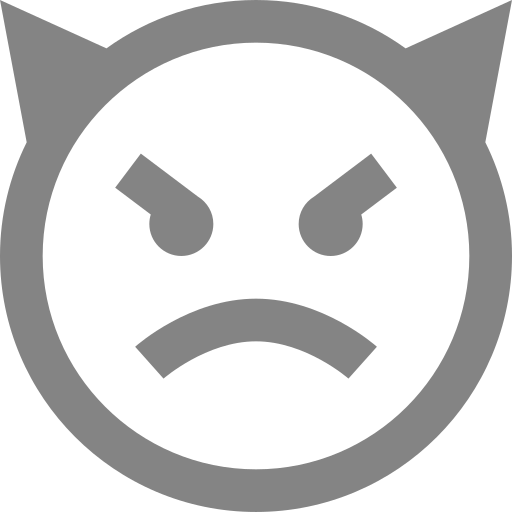 RGB(R,G,B)
Feature 
Extraction
Machine Learning
Classifier
Present 
Results
[Speaker Notes: Jouri]
Requirements
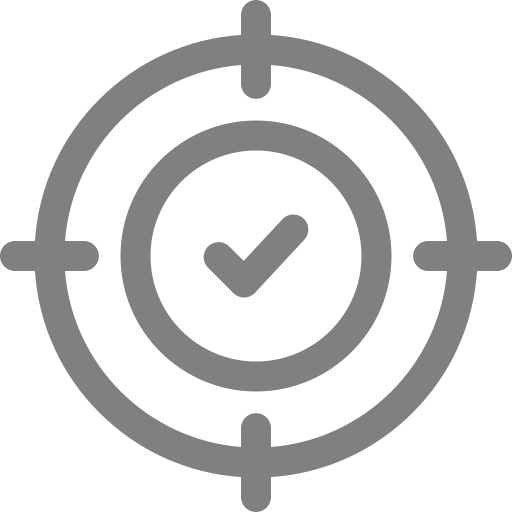 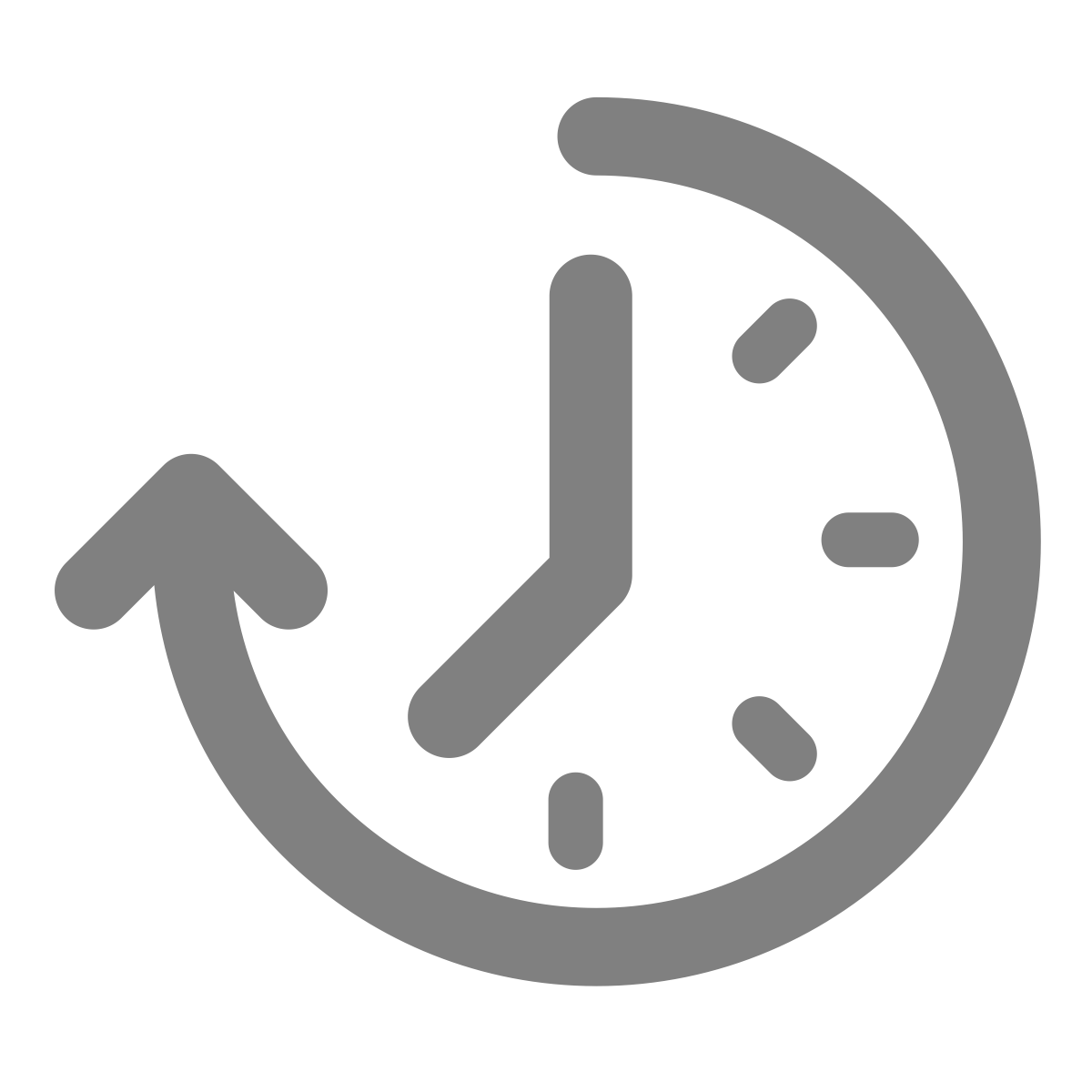 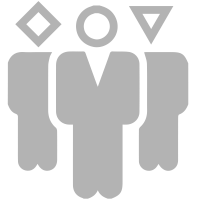 Unbiased & Diverse Dataset
Performance Accuracy
Runtime
Requirement
Metric
Seconds/pixel2
Demographic Parity Ratio
Accuracy %
Normalized ratio 
(1500 ms / 1K x1K)
Target Value
Between 0.8 and 1.0
At least 95%
Allows for real time image processing and classification
Prevent misclassification or discrimination
Ensuring reliable model performance
Why?
[Speaker Notes: Zac]
Engineering Design
Constraints
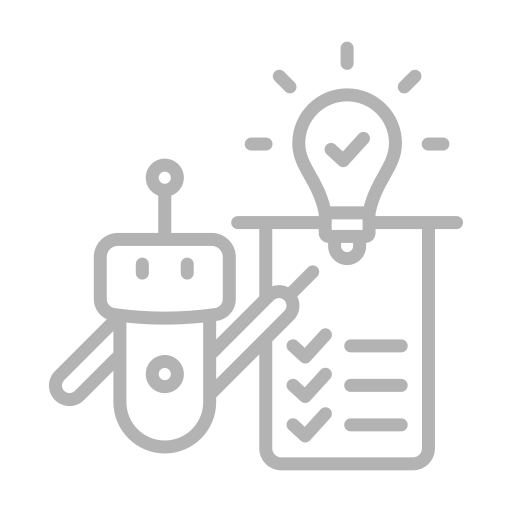 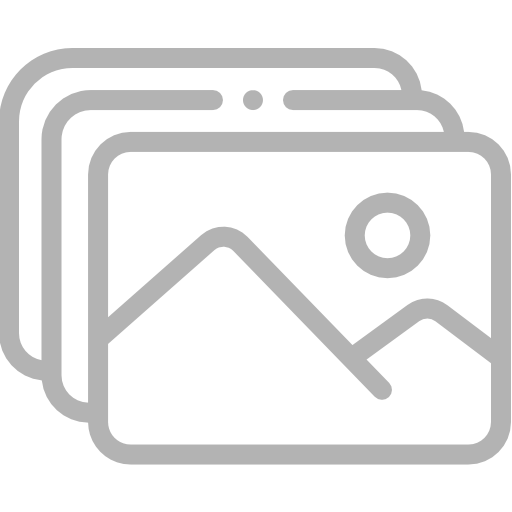 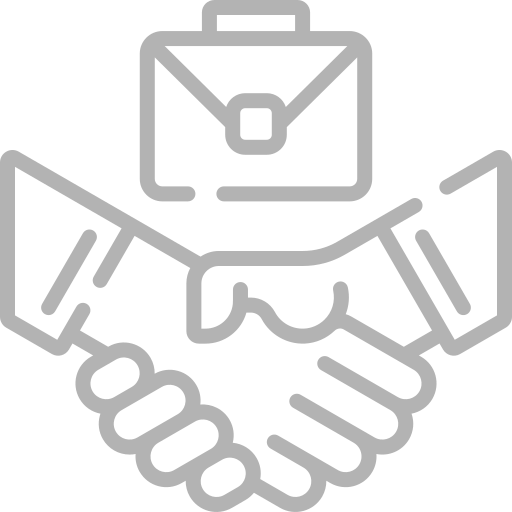 Dataset Ethics/Consent
Dataset Availability
Explainability
Constraint
Consent Rate & Transparency
Metric
AUC Score
% of Datasets Available
Dataset Annotation
Target Value
Pass/Fail
Pass/Fail
≤85%
The process of labeling data to train AI models
Protecting privacy, and rights from unauthorized manipulation
Used for training deepfake detectors
To understand why a classification decision was made
Why?
[Speaker Notes: Zac]
Constraints
Engineering Design
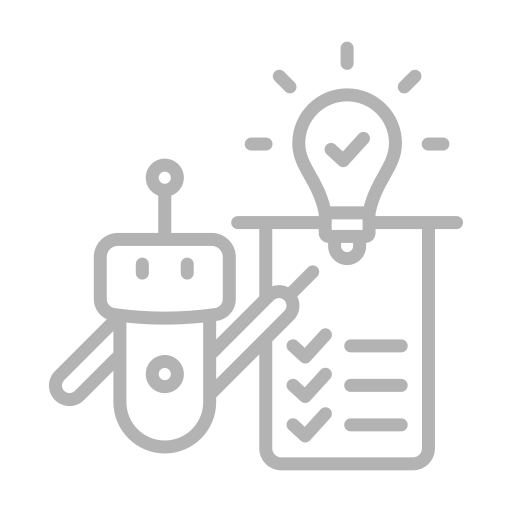 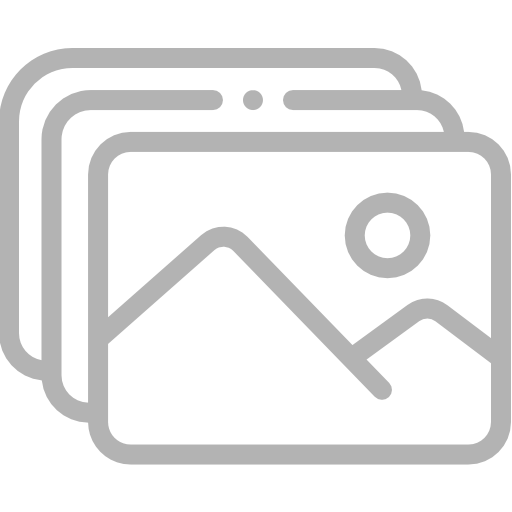 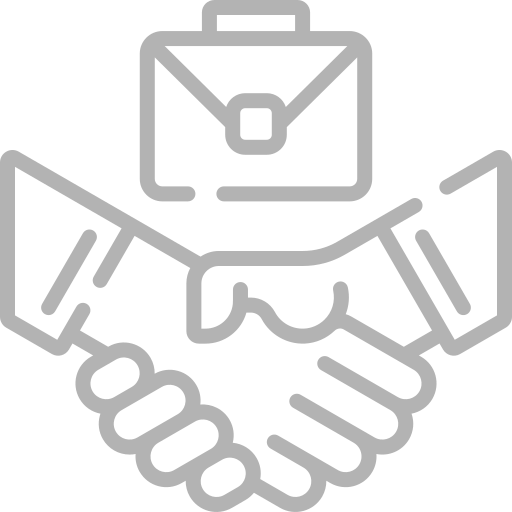 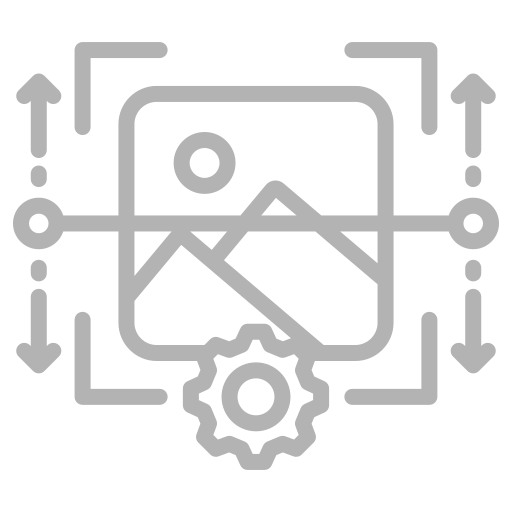 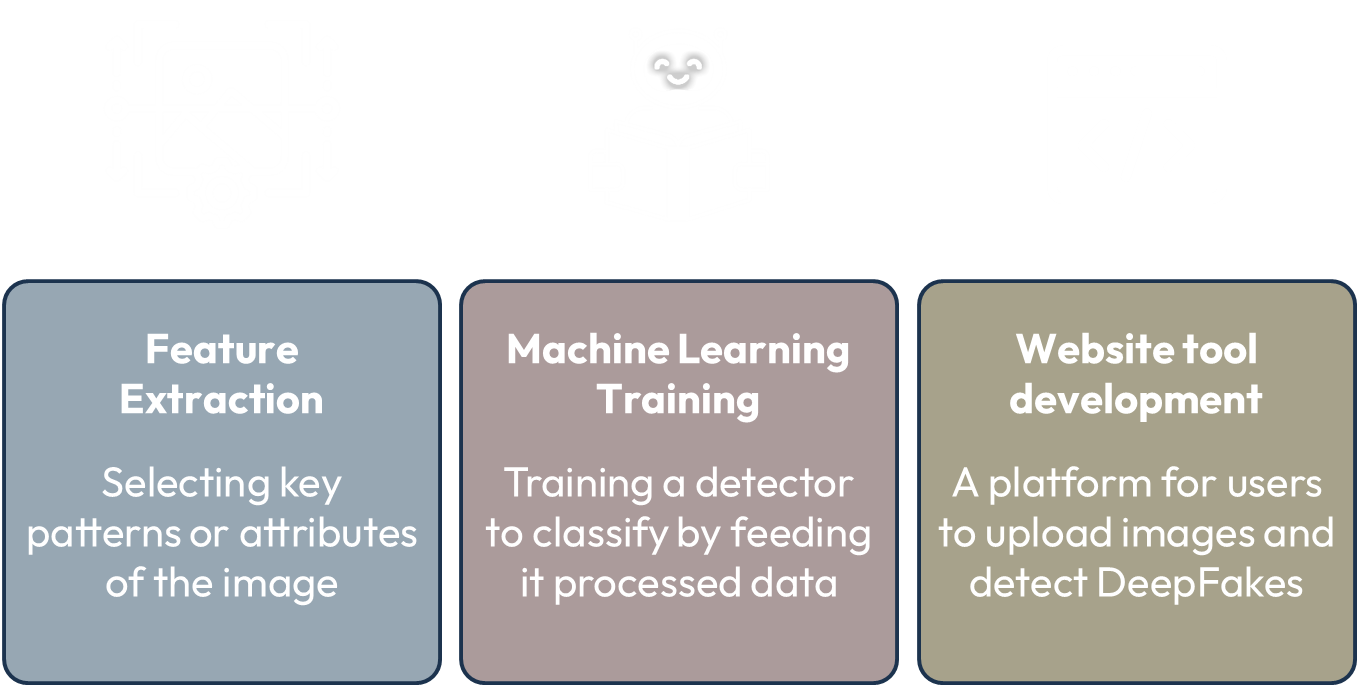 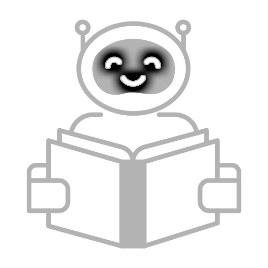 Dataset Ethics/Consent
Dataset Availability
Explainability
Constraint
Consent Rate & Transparency
Metric
AUC Score
% of Datasets Available
Dataset Annotation
Feature Extraction
Machine Learning Training
Website tool development
Target Value
Pass/Fail
Pass/Fail
≤85%
The process of labeling data to train AI models
Selecting key patterns or attributes of the image
Training a detector to classify by feeding it processed data
A platform for users to upload images and detect DeepFakes
Protecting privacy, and rights from unauthorized manipulation
Used for training deepfake detectors
To understand why a classification decision was made
Why?
Dataset Breakdown
Source of Real Images
Source of Fake Images
Number of Real Images
Number of Fake Images
Dataset Name
OpenForensics
45,473
Google Images
70,325
GAN (AI-Generated)
The dataset is split into 3 parts:
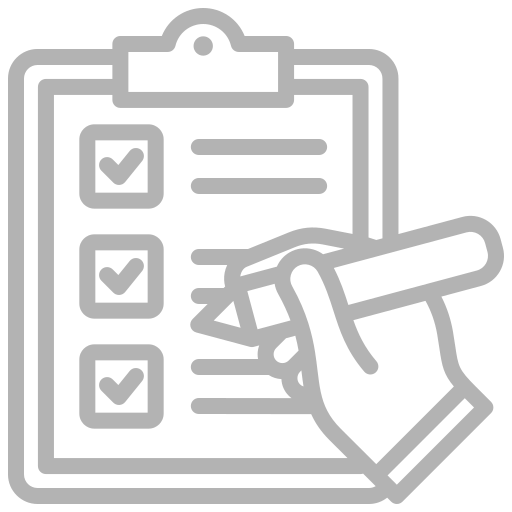 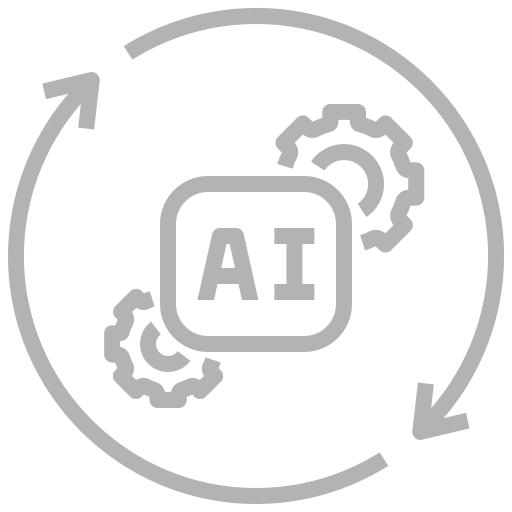 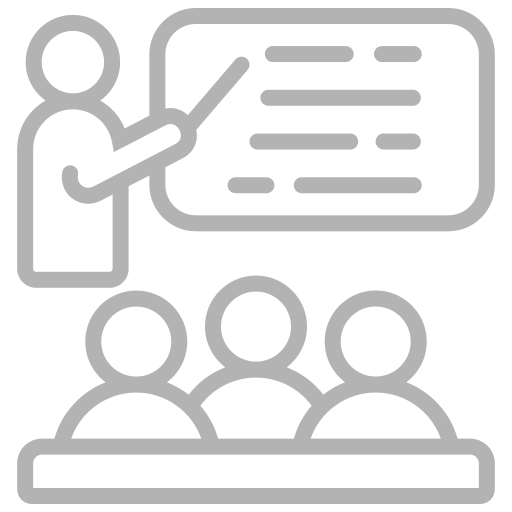 Training
Development
Evaluation
44,097 images
63,885 images
7,308 images
Used to assess a model's performance metrics
Used to teach a machine learning model to learn patterns
Used during training to fine tune model to prevent overfitting
[Speaker Notes: Added test challenge to development. I think that the numbers one the bottom should have the same sum as those on the top. Also added commas]
Understanding the Annotation
Two Lists of Information
ID
Image_id
Iscrowd
Area
Category_ID
Bbox
segmentation
IMG_1_FACE[1]
…
IMAGE[1]
IMG_1_FACE[N]
ID
Image_id
Iscrowd
Area
Category_ID
Bbox
segmentation
…
ID
Image_id
Iscrowd
Area
Category_ID
Bbox
segmentation
IMG_N_FACE[1]
…
IMAGE[N]
IMG_N_FACE[N]
ID
Image_id
Iscrowd
Area
Category_ID
Bbox
segmentation
Dataset Annotation
Real or Fake
Bounding box
Segmentation
Real or Fake
Bounding box
Segmentation
Real or Fake
Bounding box
Segmentation
FACE[1]
FACE[2]
FACE[3]
Real or Fake
Bounding box
Segmentation
FACE[1]
IMAGE[1]
FACE[N]
Real or Fake
Bounding box
Segmentation
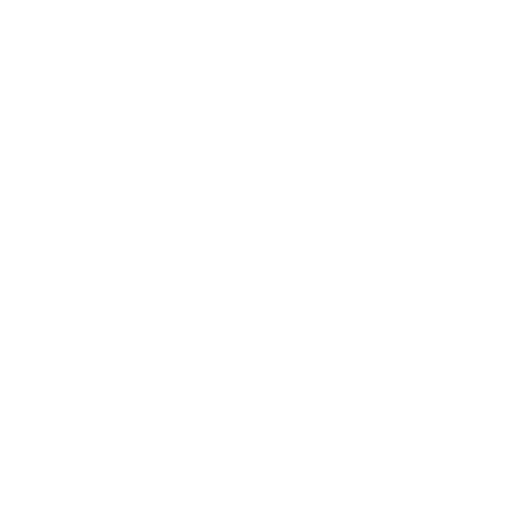 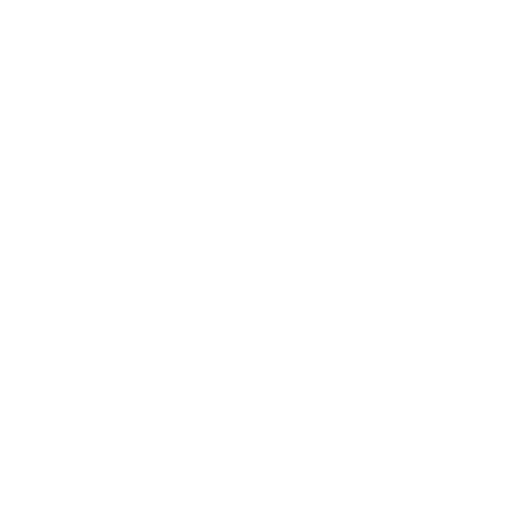 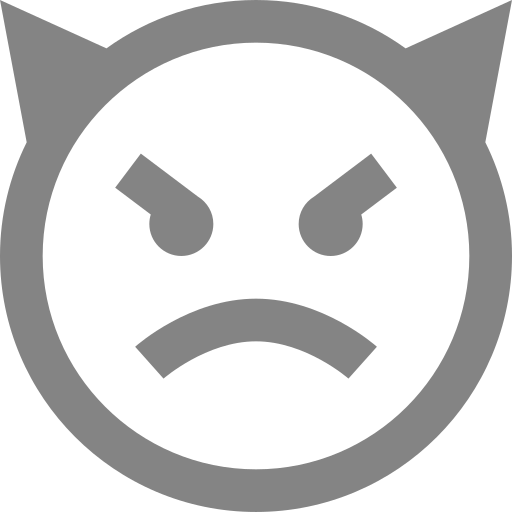 IMAGE[1]
A picture of 3 best friends
Reformatting Annotation
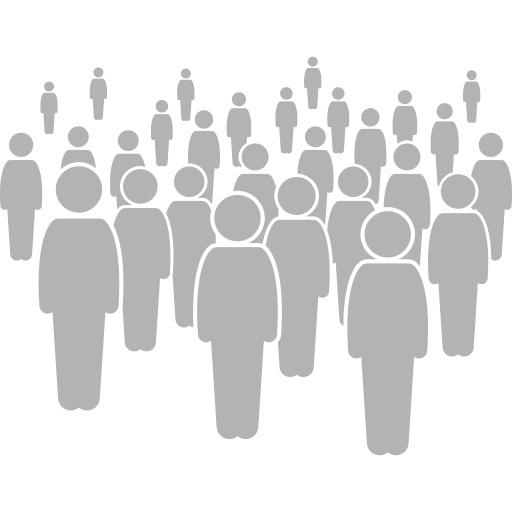 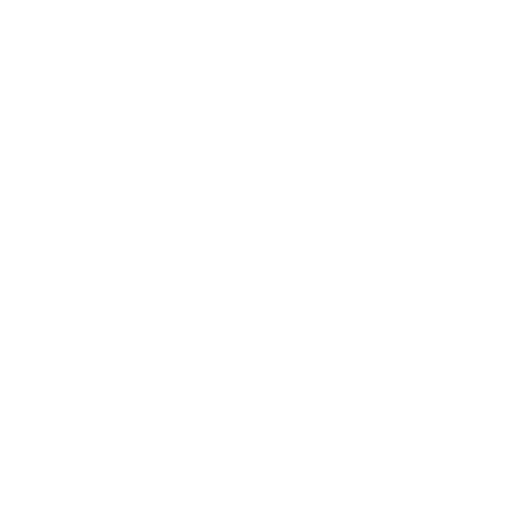 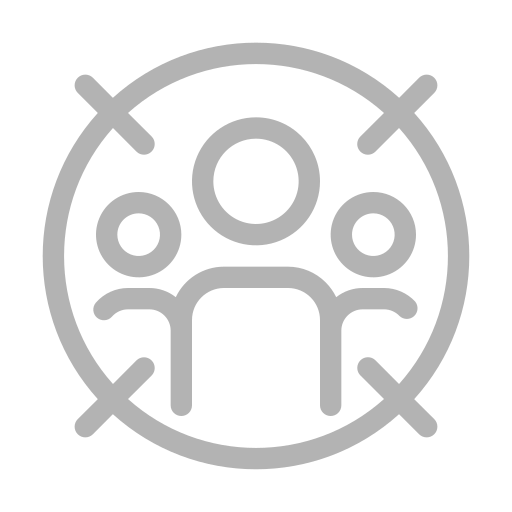 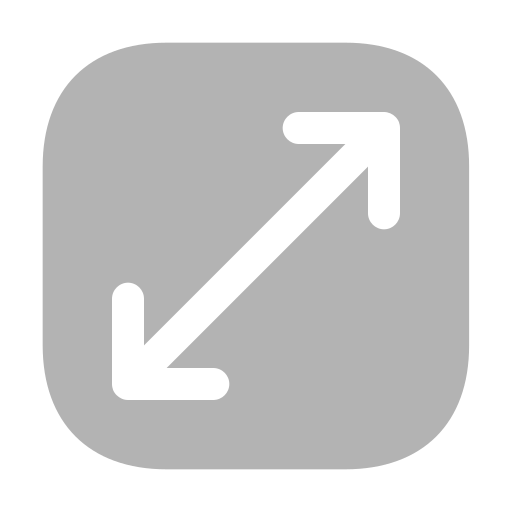 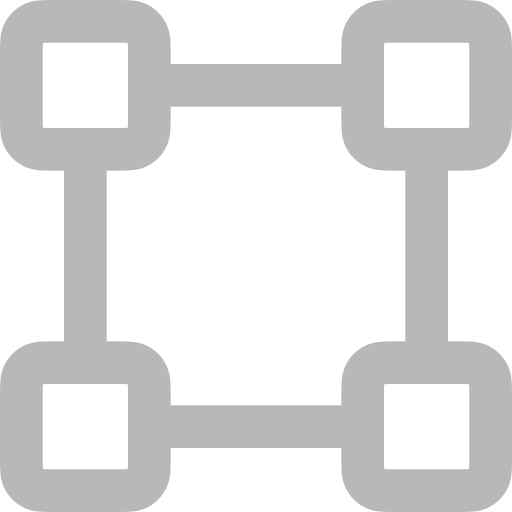 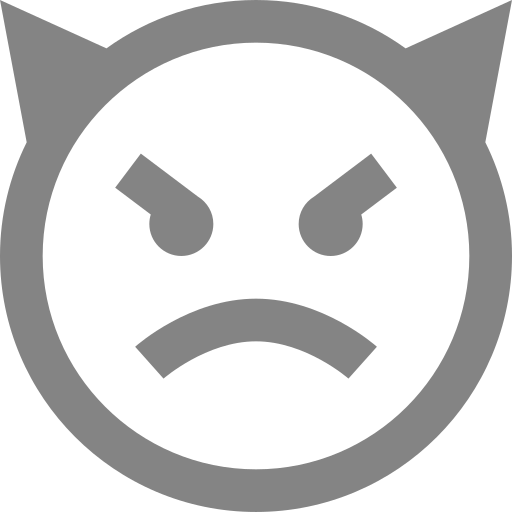 IsCrowd
Area
CategoryID
BBox(N)
Segmentation
Identifier to assign object to category
If value is of a crowd or a single object
Size of annotated object in pixels
Frame defined by 
[x, y, width, height]
Region of image defining mask
Single = 0
Crowd = 1
Real = 0
Fake = 1
Visualizing Parameters
Developed software to map the annotation parameters to each face to visualize dataset
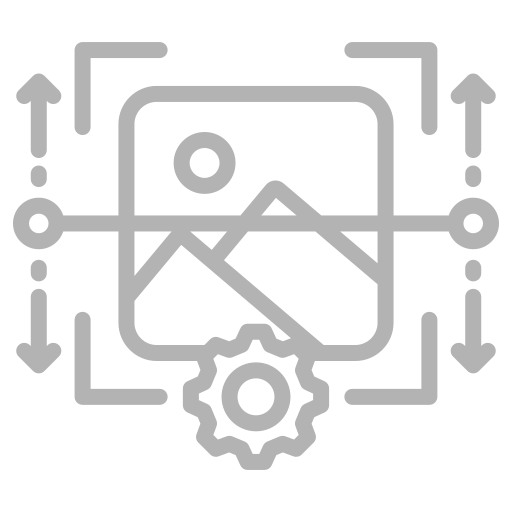 Bounding Box
Segmentation
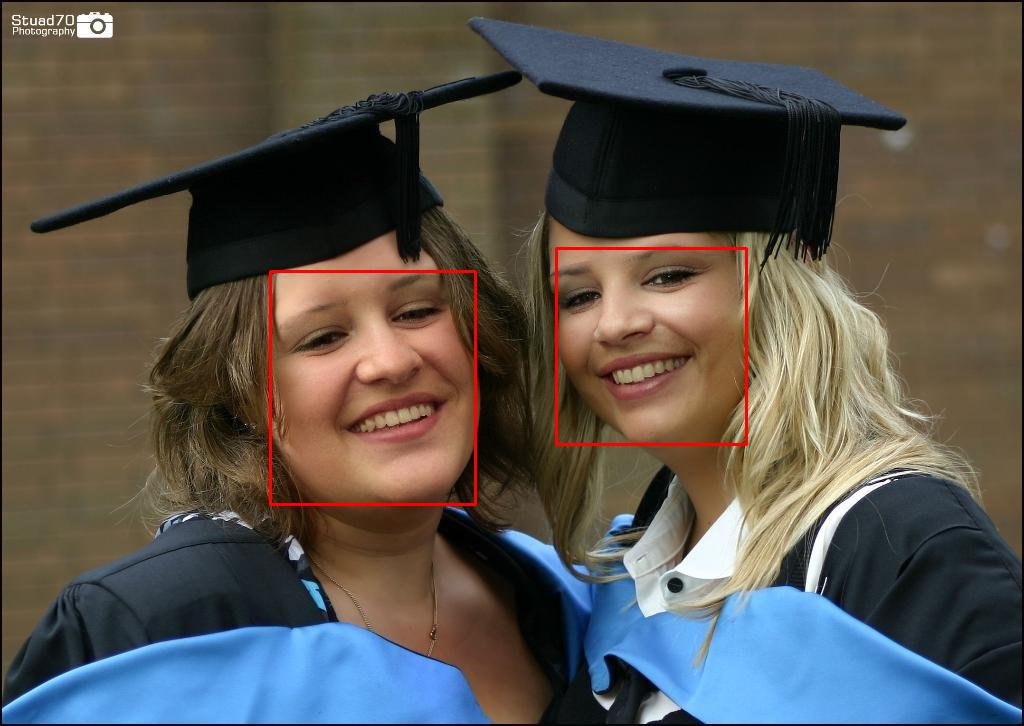 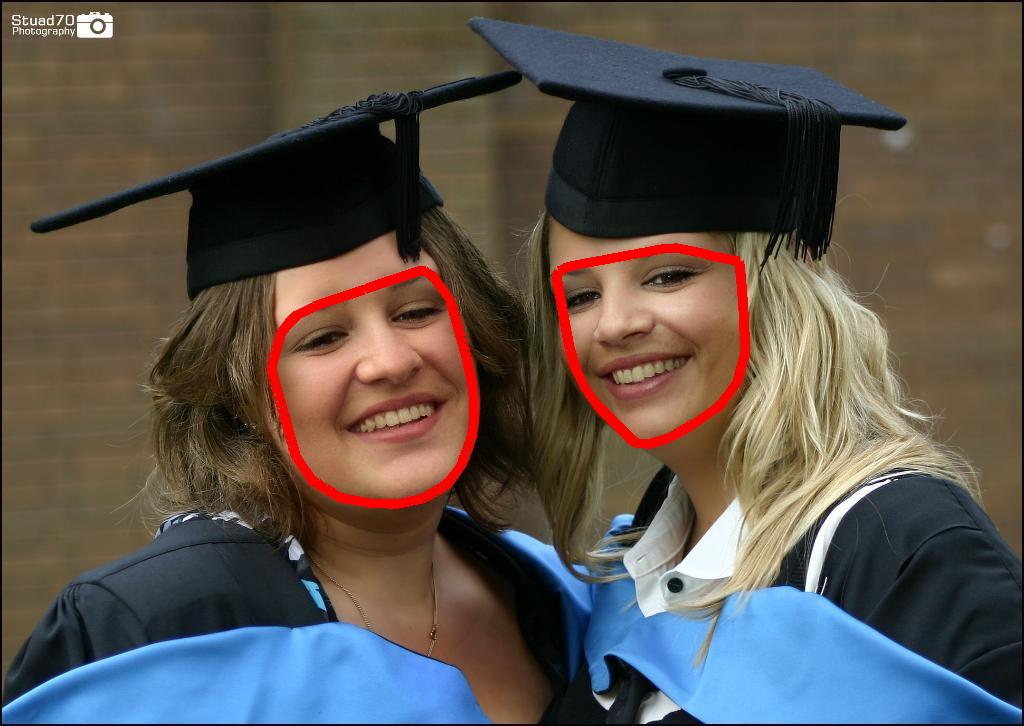 Feature Extraction
Selecting key patterns or attributes of the image
Region of image defining mask
Frame defined by [x, y, width, height]
Engineering Design
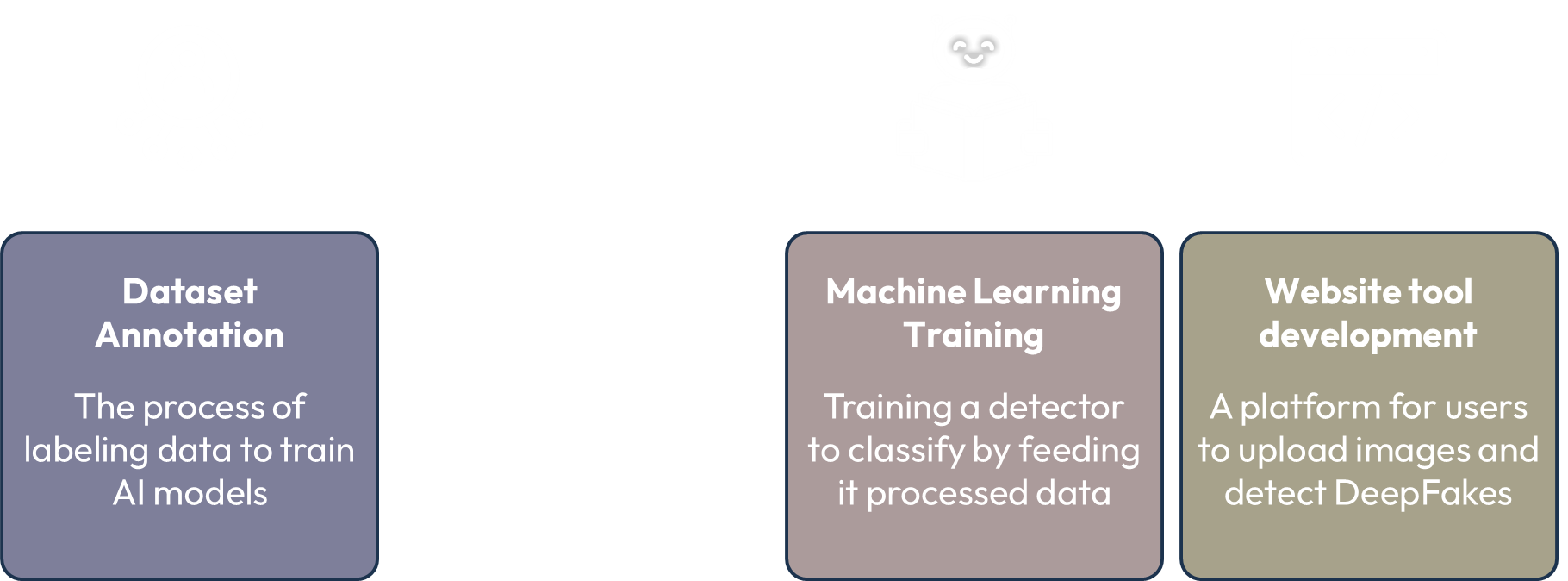 Visualizing Parameters
Developed software to map the annotation parameters to each face to visualize dataset
Bounding Box
Segmentation
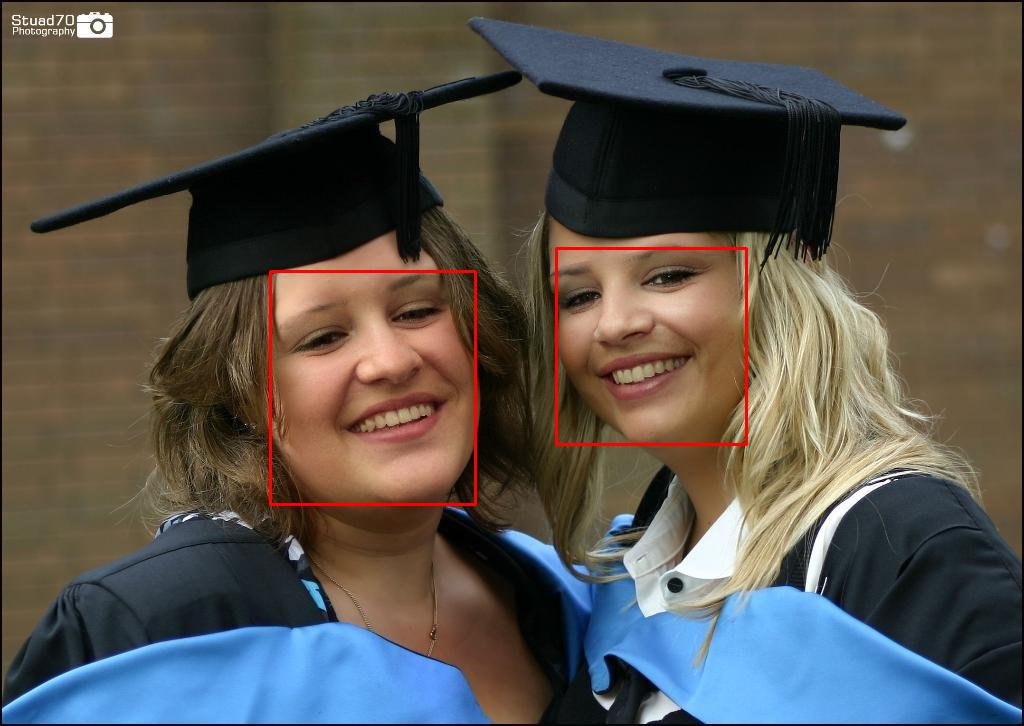 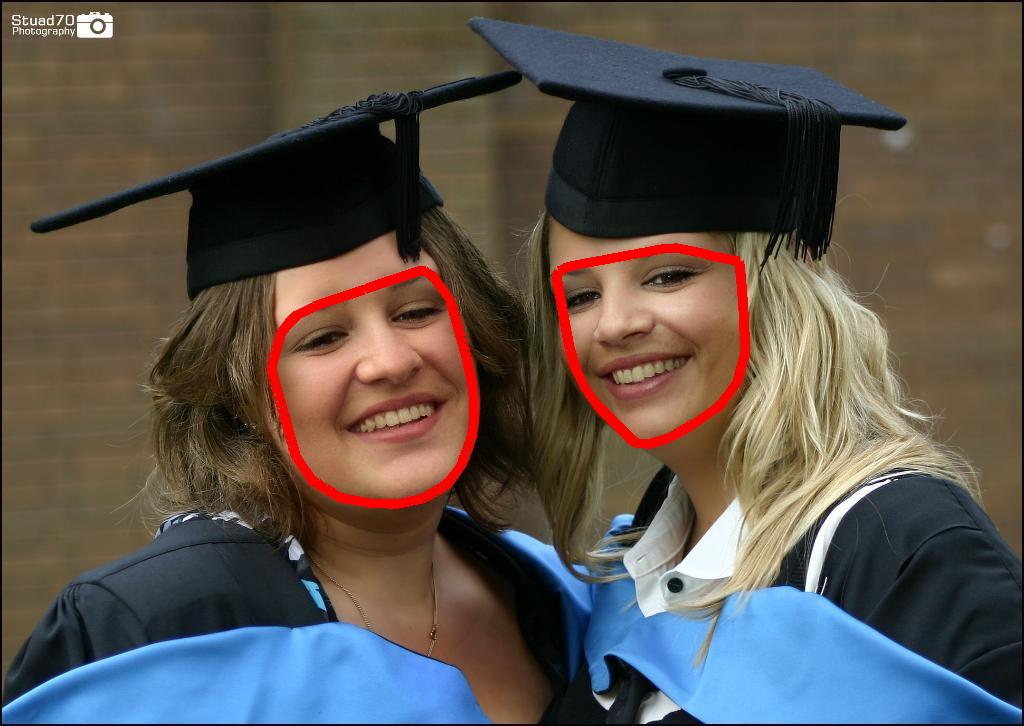 Region of image defining mask
Frame defined by [x, y, width, height]
Engineering Design
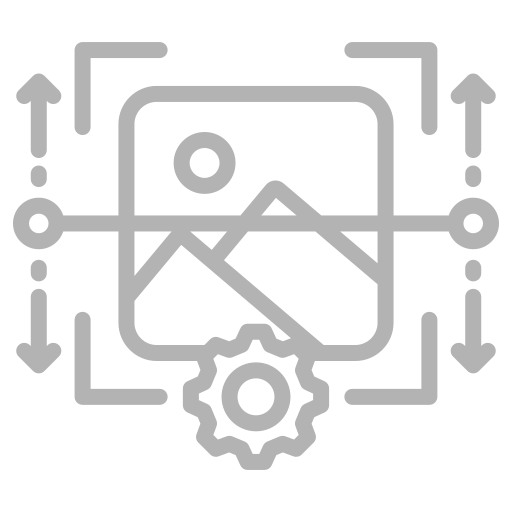 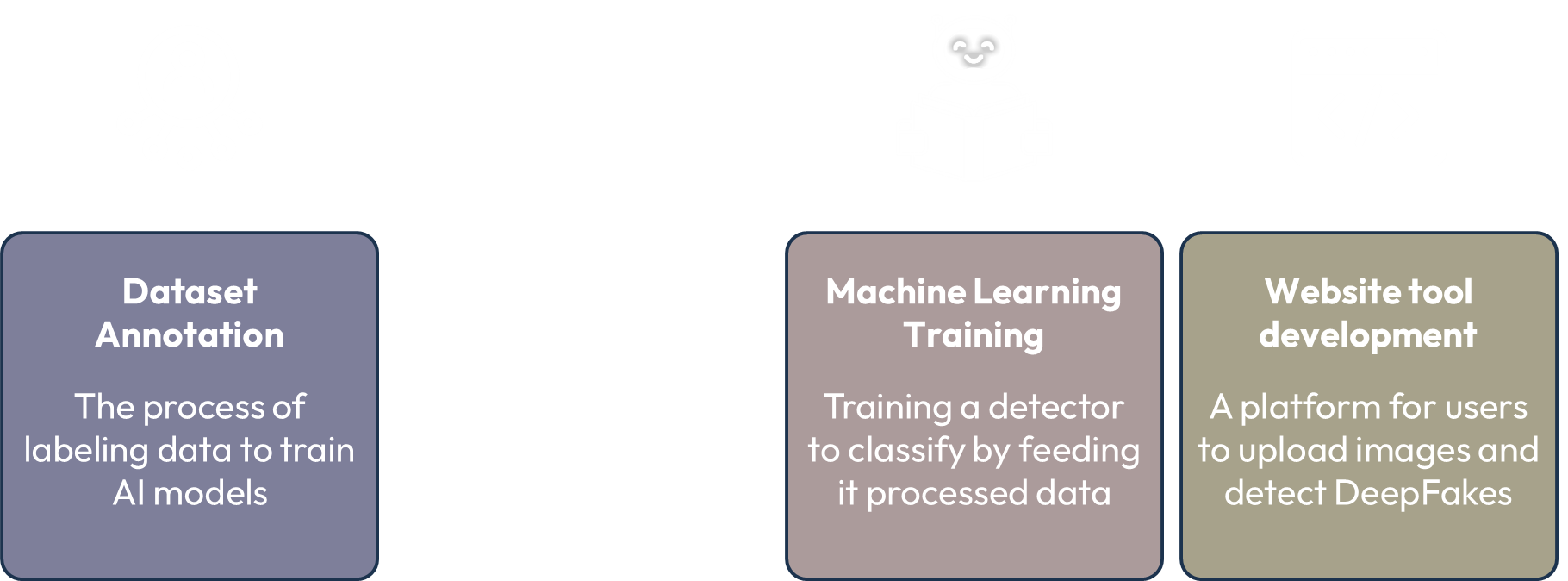 Feature Extraction
Selecting key patterns or attributes of the image
Feature Extraction
Select important patterns, attributes from the image to train a ML model to classify between real and fake content
Using RGB color space as an example:
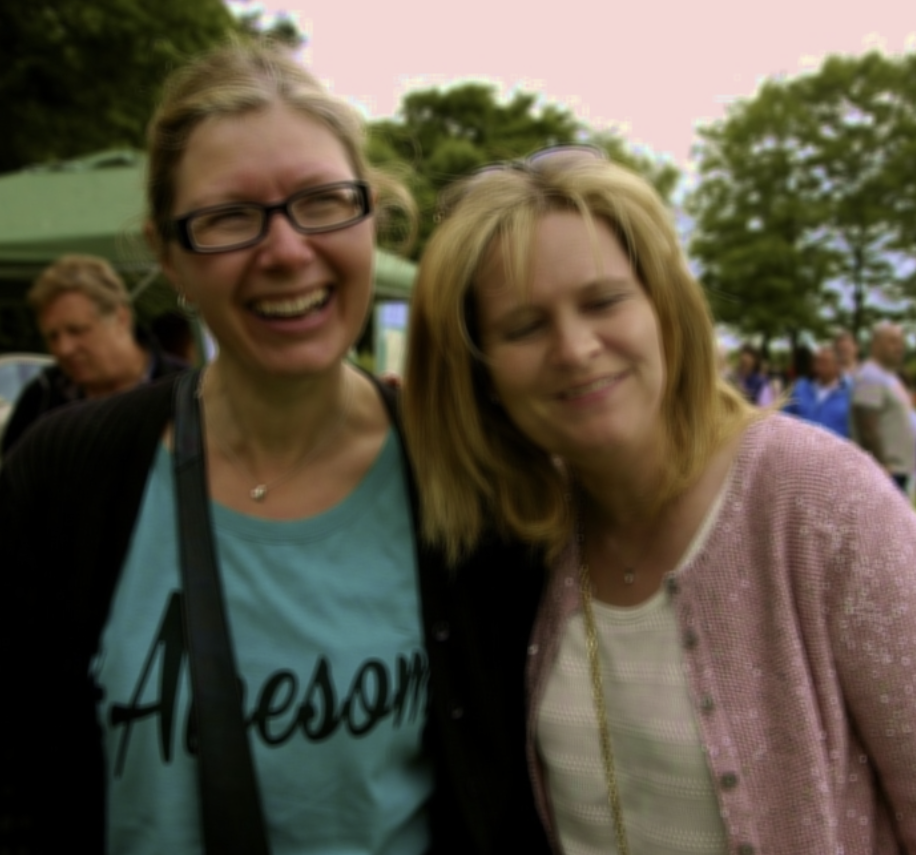 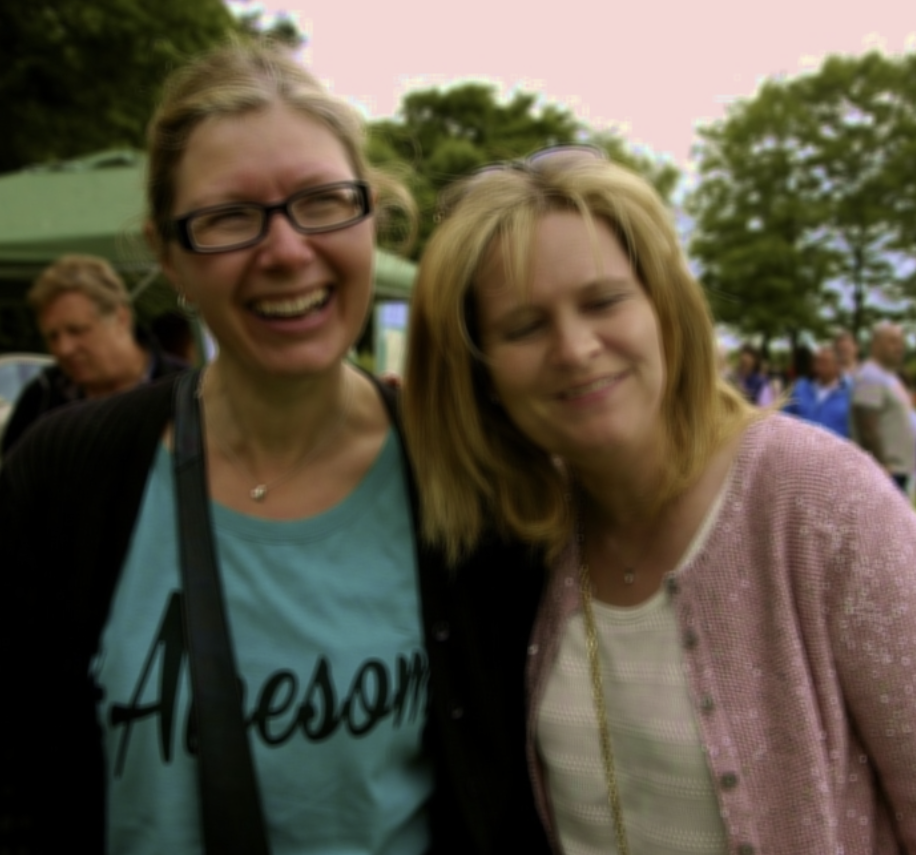 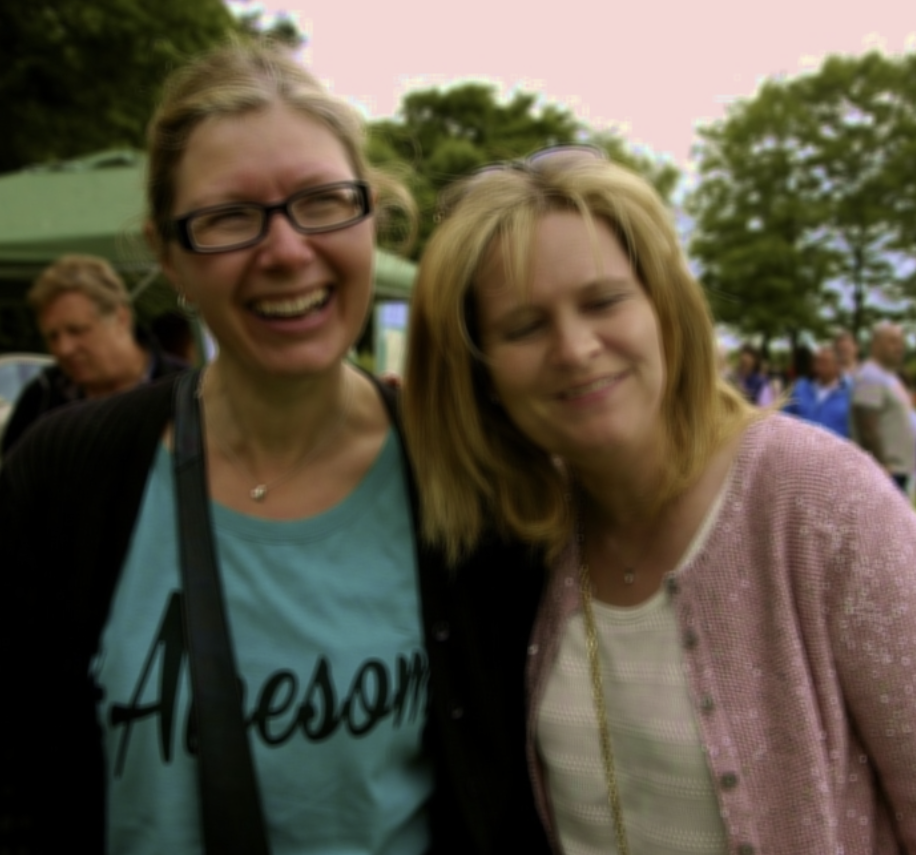 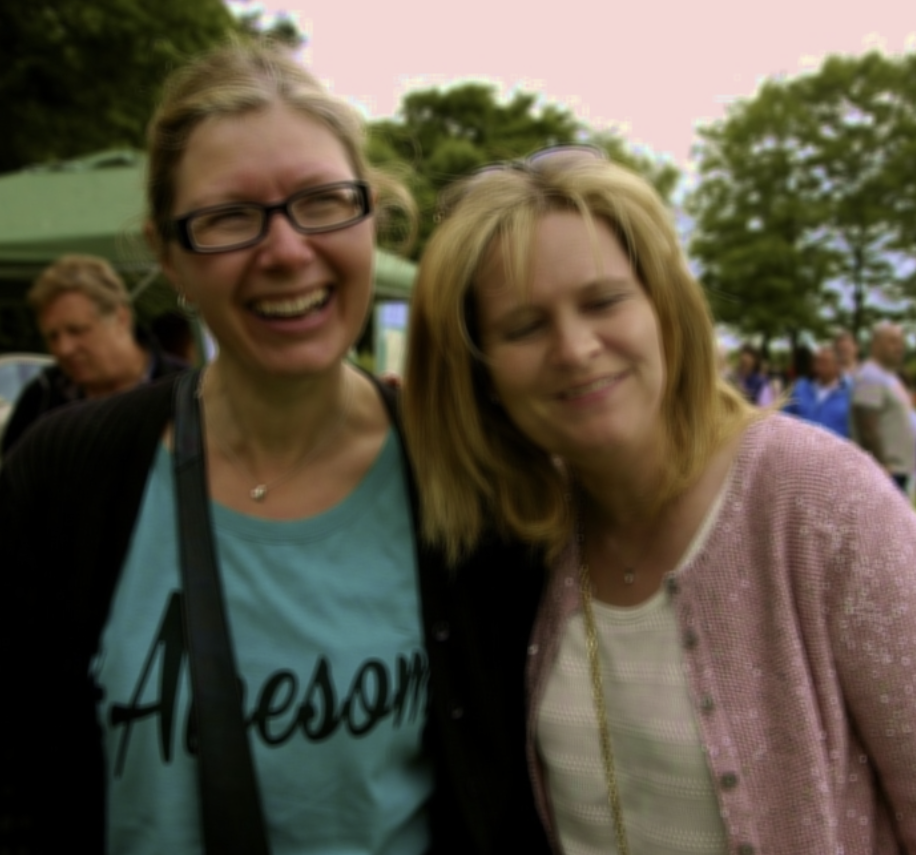 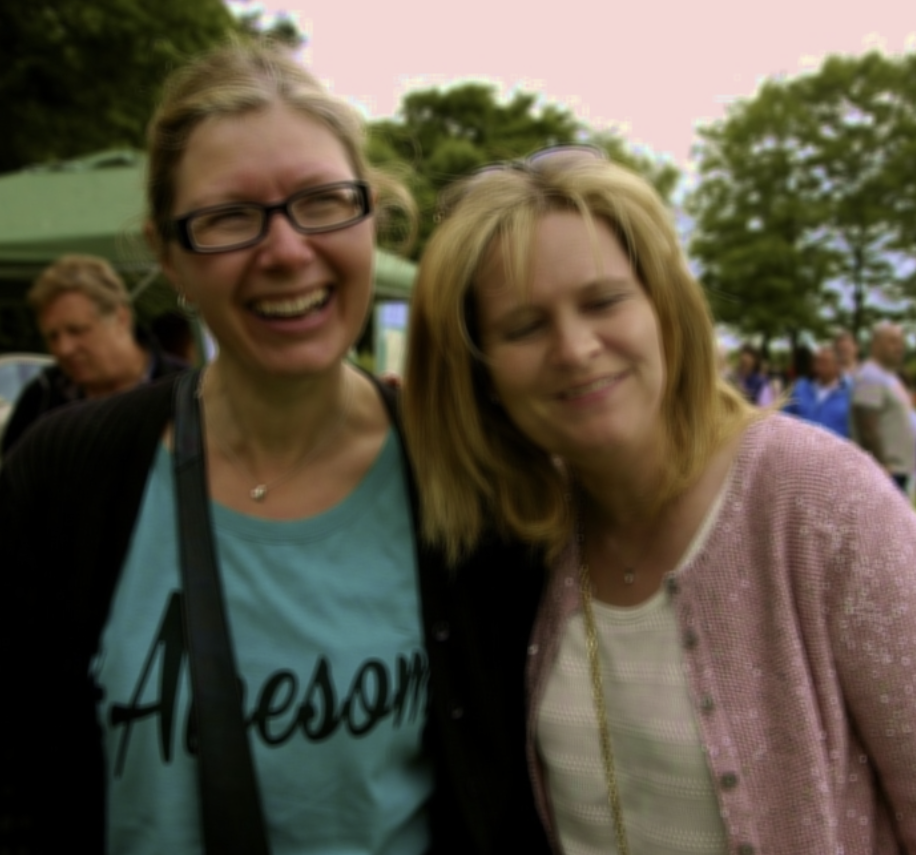 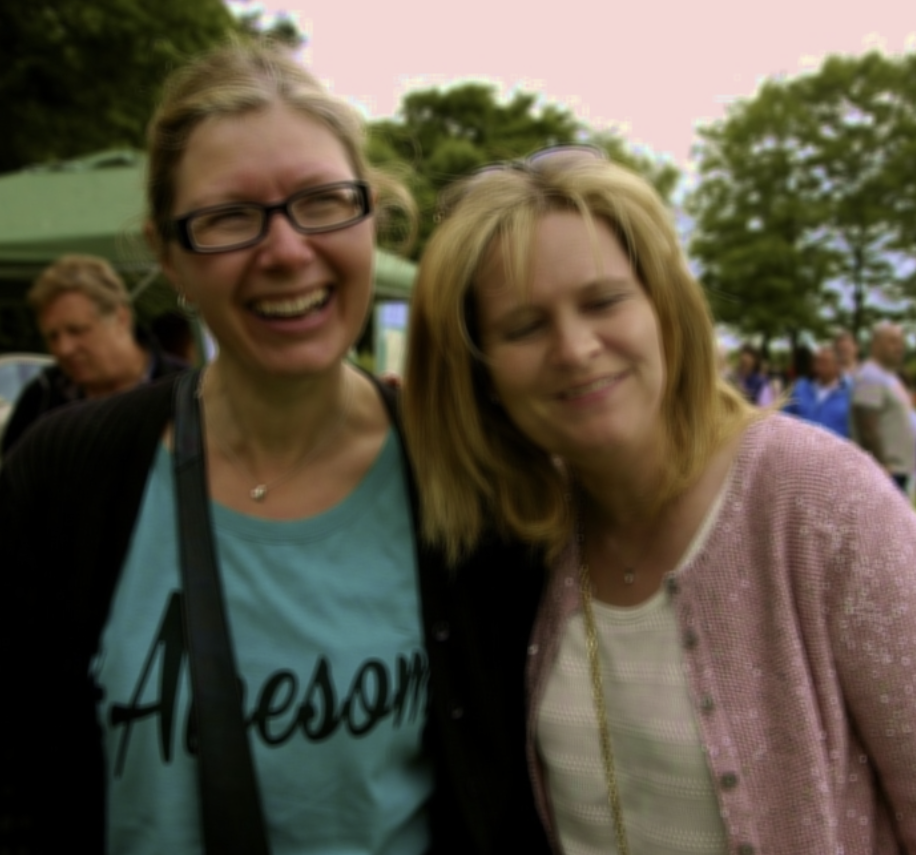 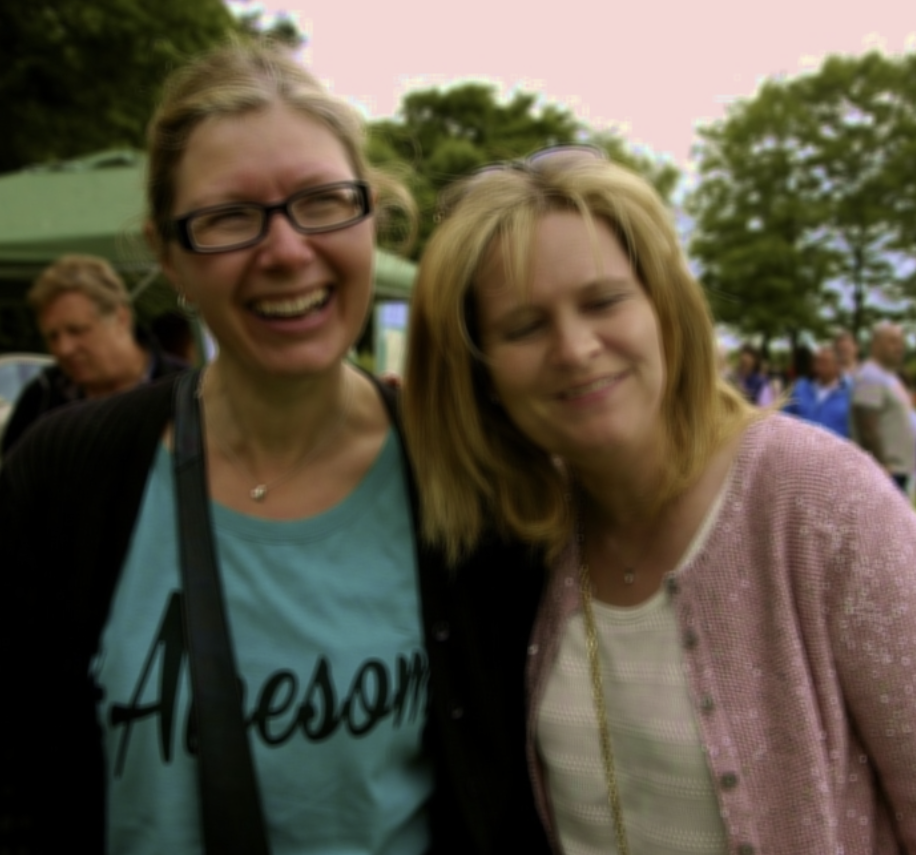 Image
Process Image
Quantitative Values
[Speaker Notes: Jahtega]
Feature Extraction
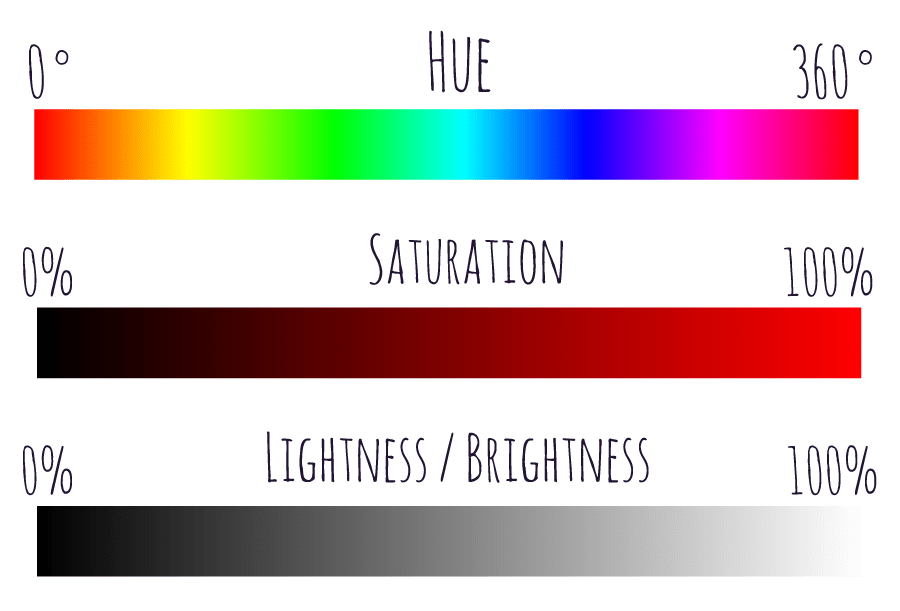 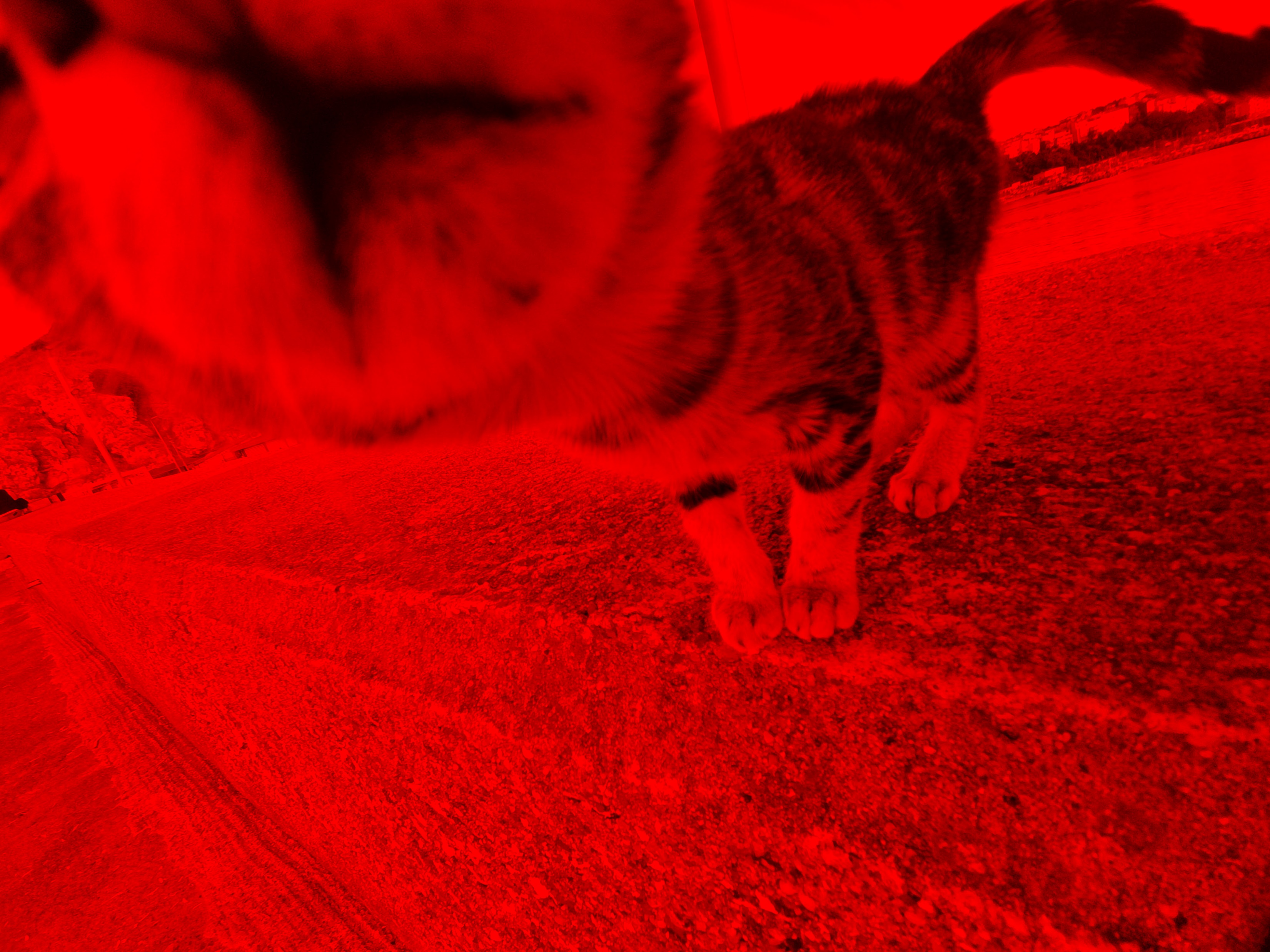 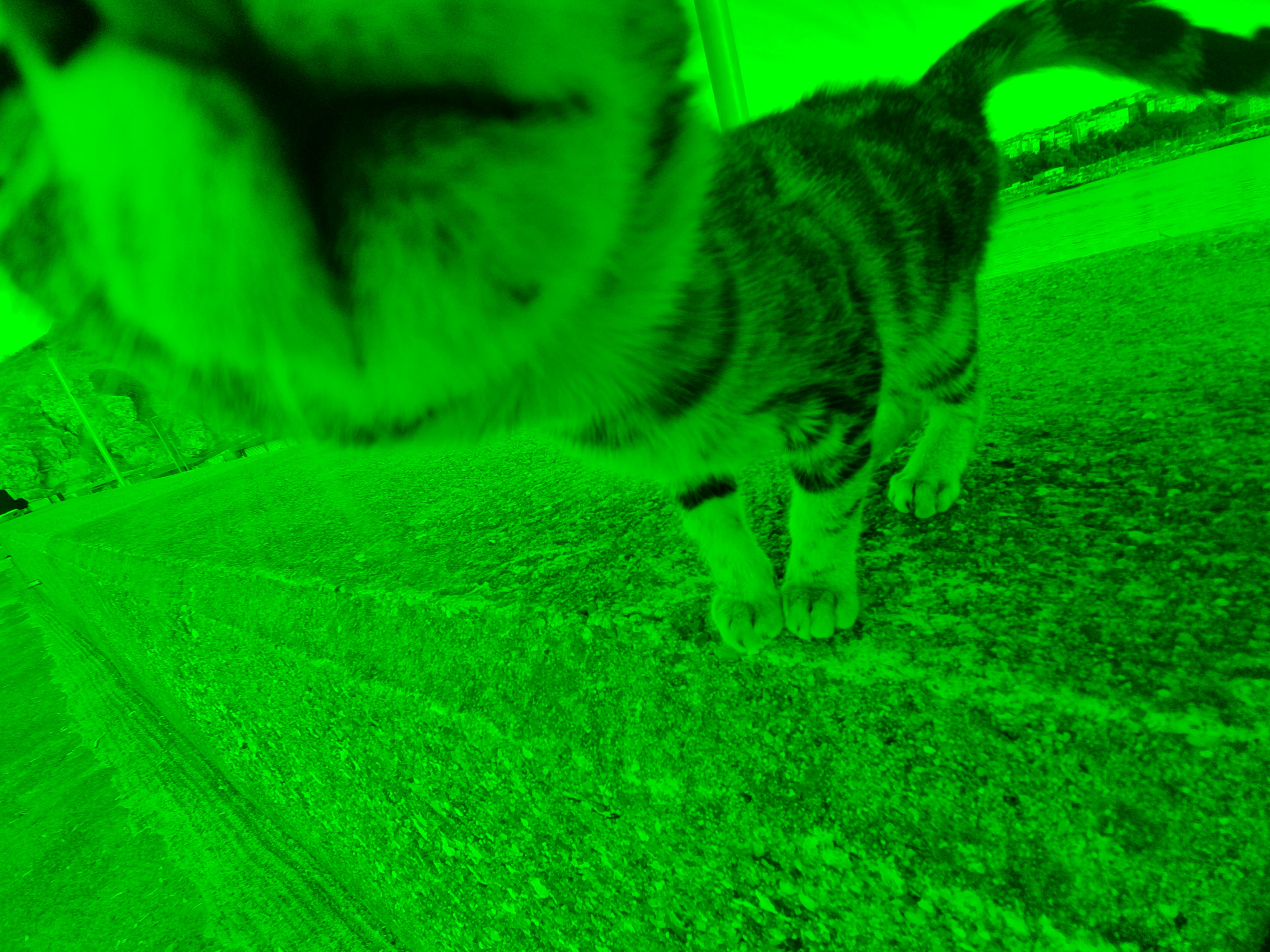 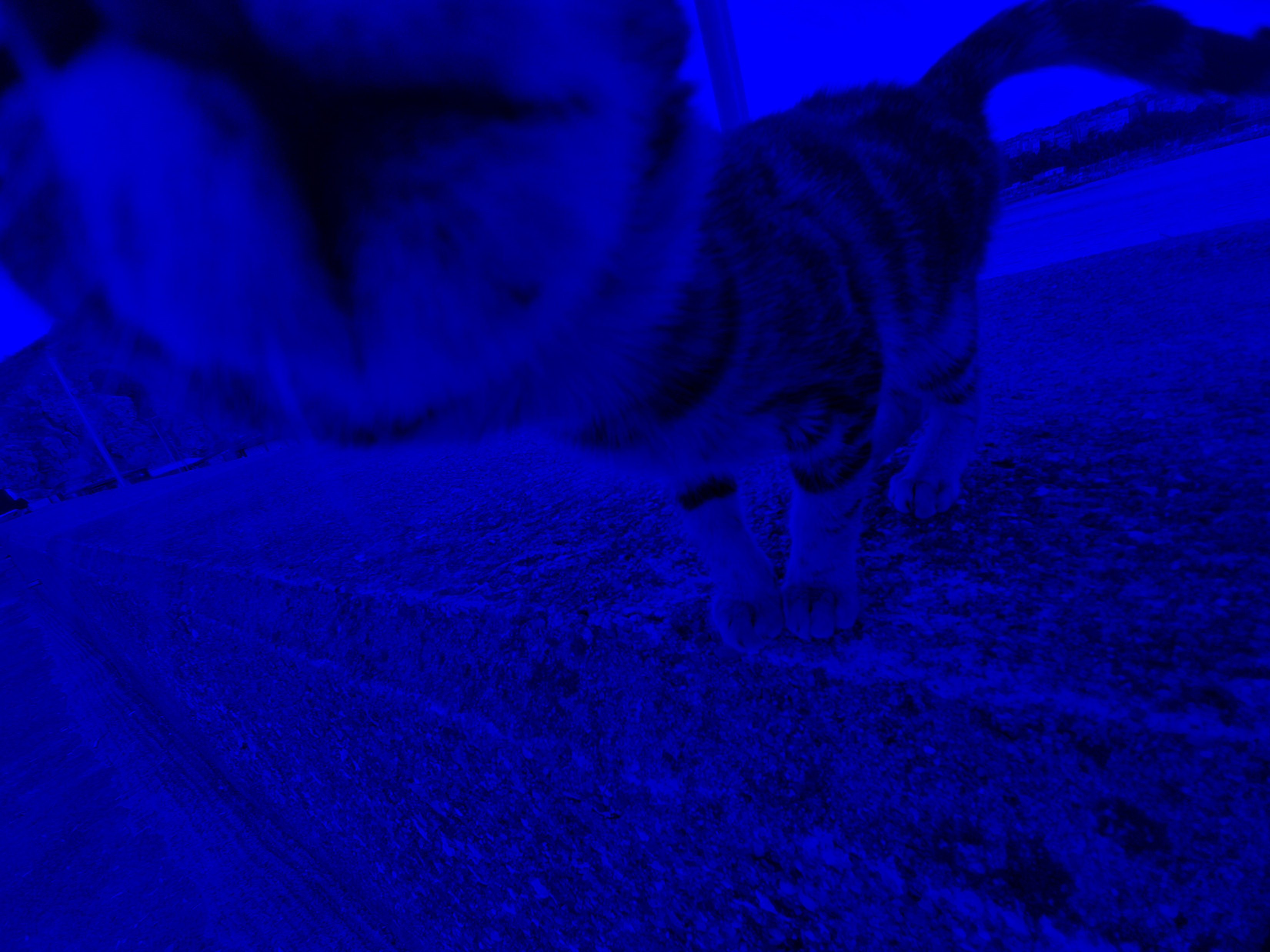 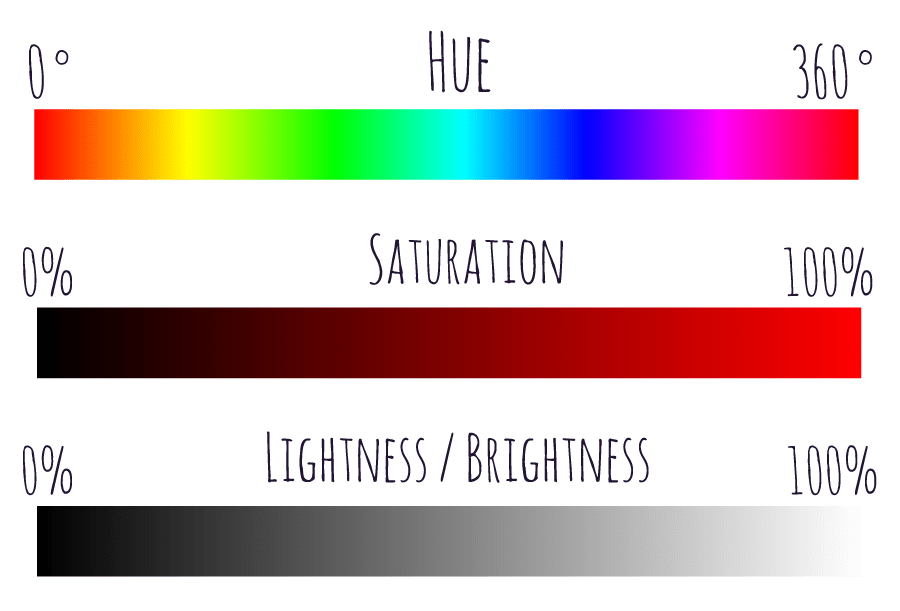 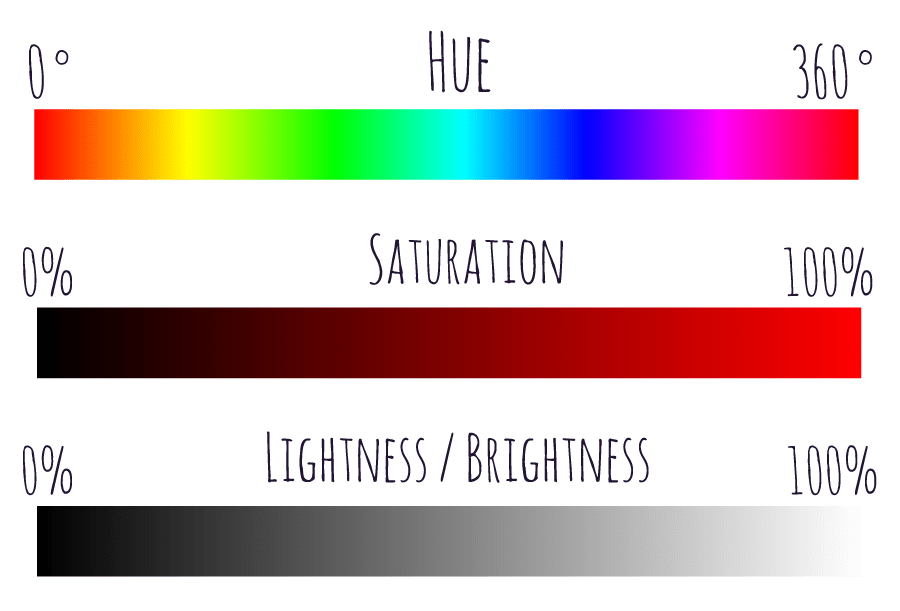 Hue
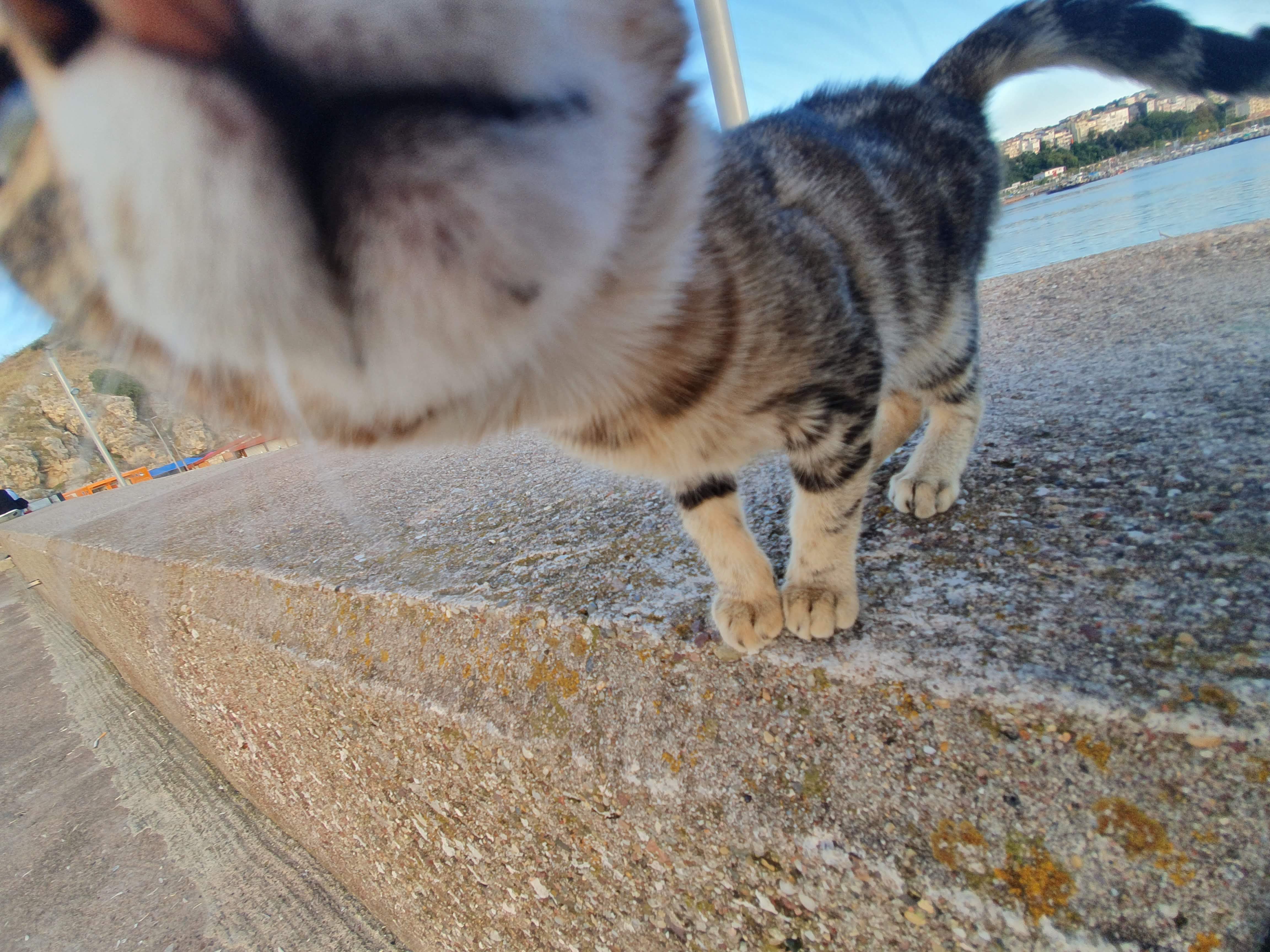 Saturation
R
Value
G
B
HSV Color Space
Original Image
RGB Color Space
[Speaker Notes: Jahtega]
Tool Used
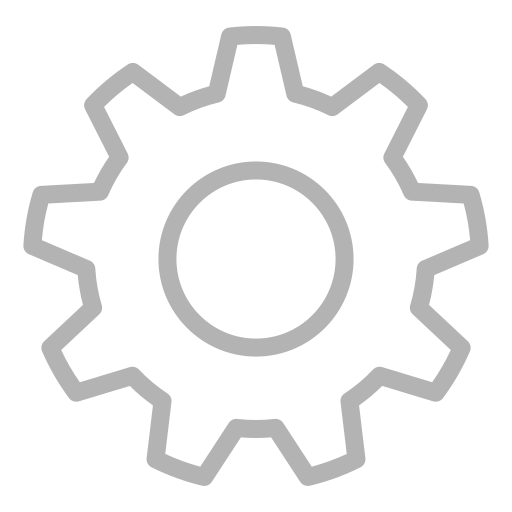 Output
Input
CSV file that contains feature vectors for each image
Image List
Annotation List
Options:
Parameter File
Window size
DCT Size 
DCT Coefficients
Generate Features Tool
Nedc_dfake_gen_feats.py
Using this framework, we specify the size of the DCT and the number of coefficients to extract.
[Speaker Notes: Jahtega]
Discrete Cosine Transform
Converts a sequence of numbers to a sum of cosines different frequencies
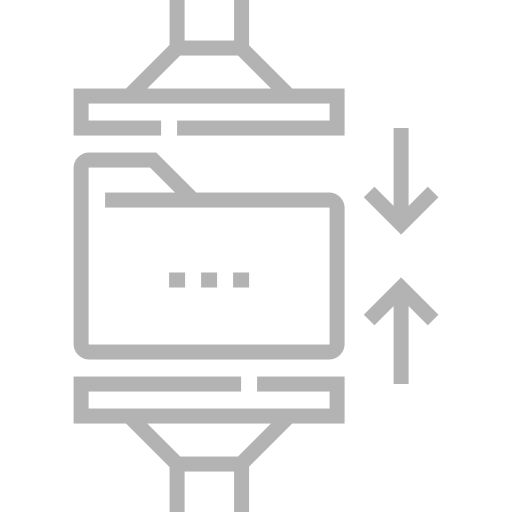 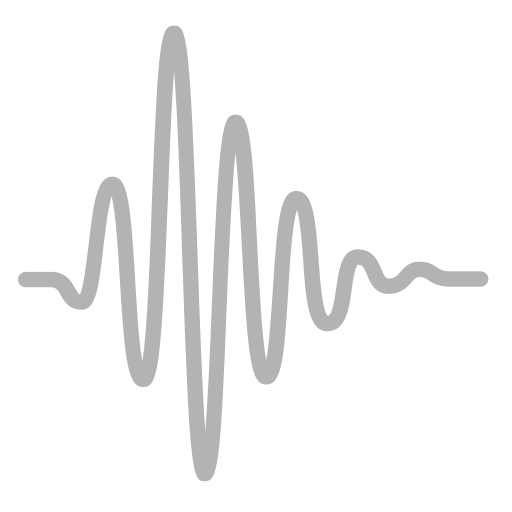 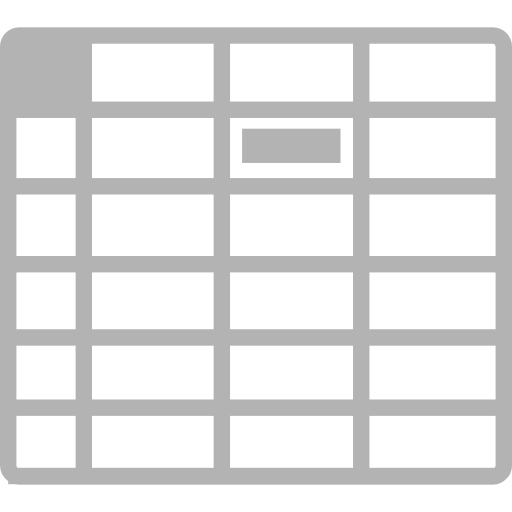 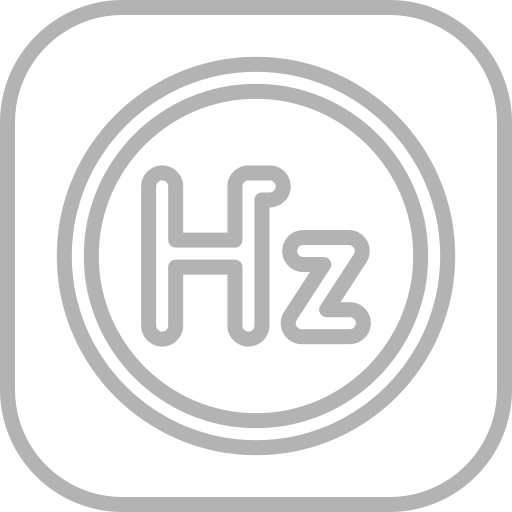 Converts data into frequency components
Widely used in signal processing
Applied in data compression
Cosine coefficients
RGB Values
We would use the NEDC Tool to perform this transform
[Speaker Notes: Jahtega]
Feature Extraction Results
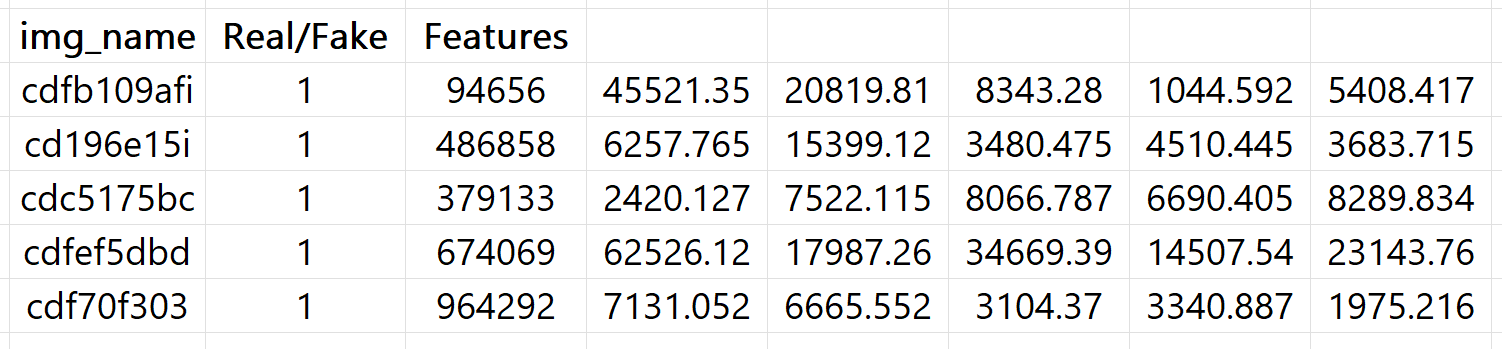 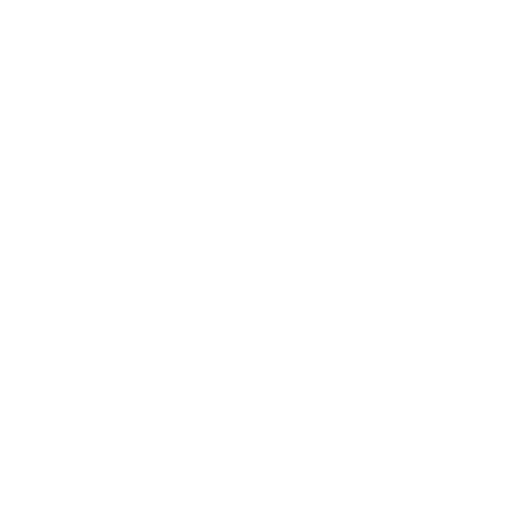 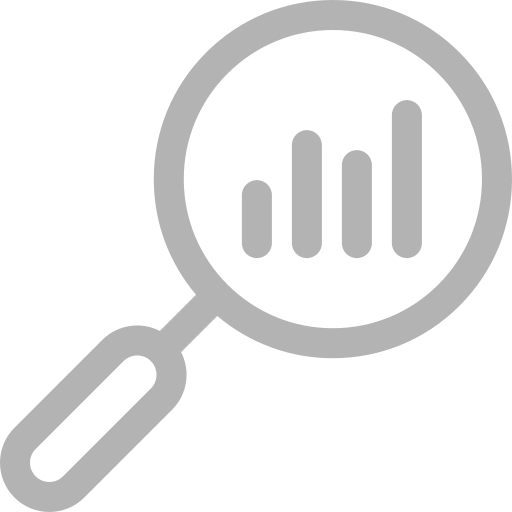 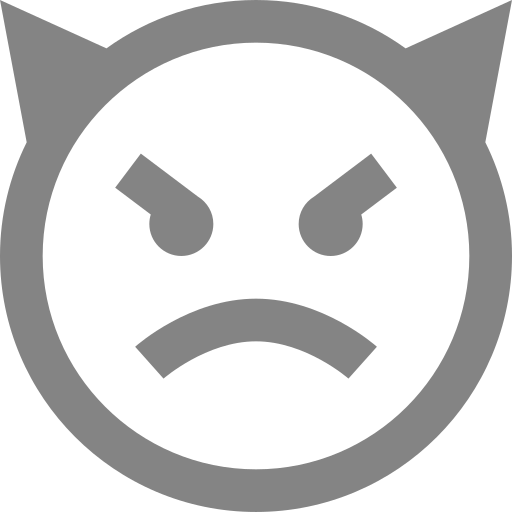 Real/Fake
Coefficient
Features
Identifier to assign object to category
Coefficient of Cosine
Extracted values from image
[Speaker Notes: Jahtega]
Feature Extraction: Future Works
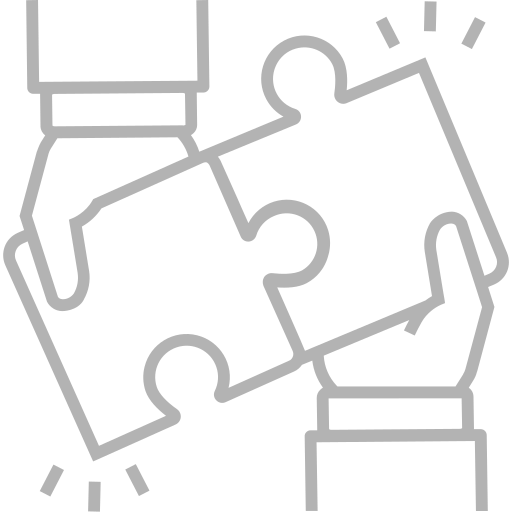 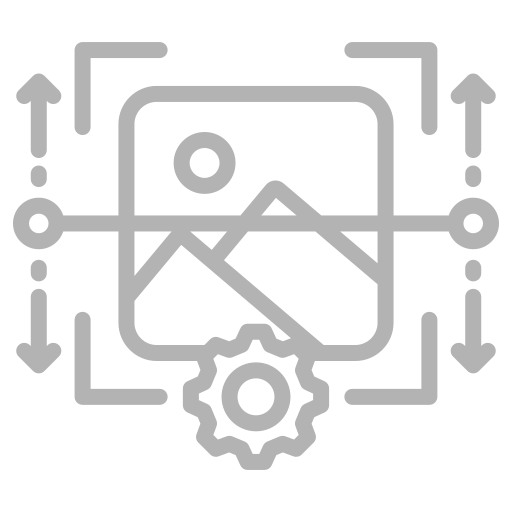 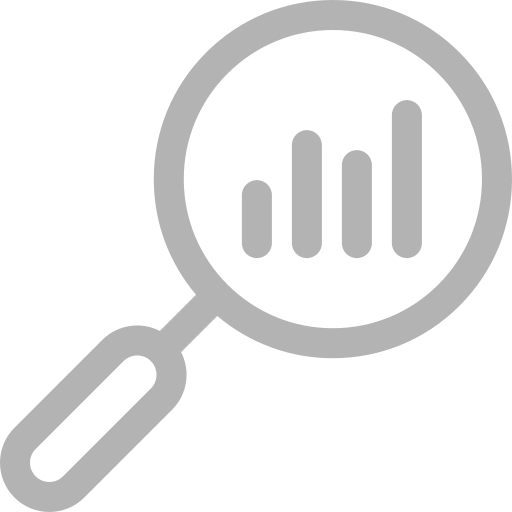 Dataset Annotation
Feature Extraction
Website tool development
Research other features to extract, such as other color spaces
Integrate the features extracted to training model
The process of labeling data to train AI models
Selecting key patterns or attributes of the image
A platform for users to upload images and detect DeepFakes
Engineering Design
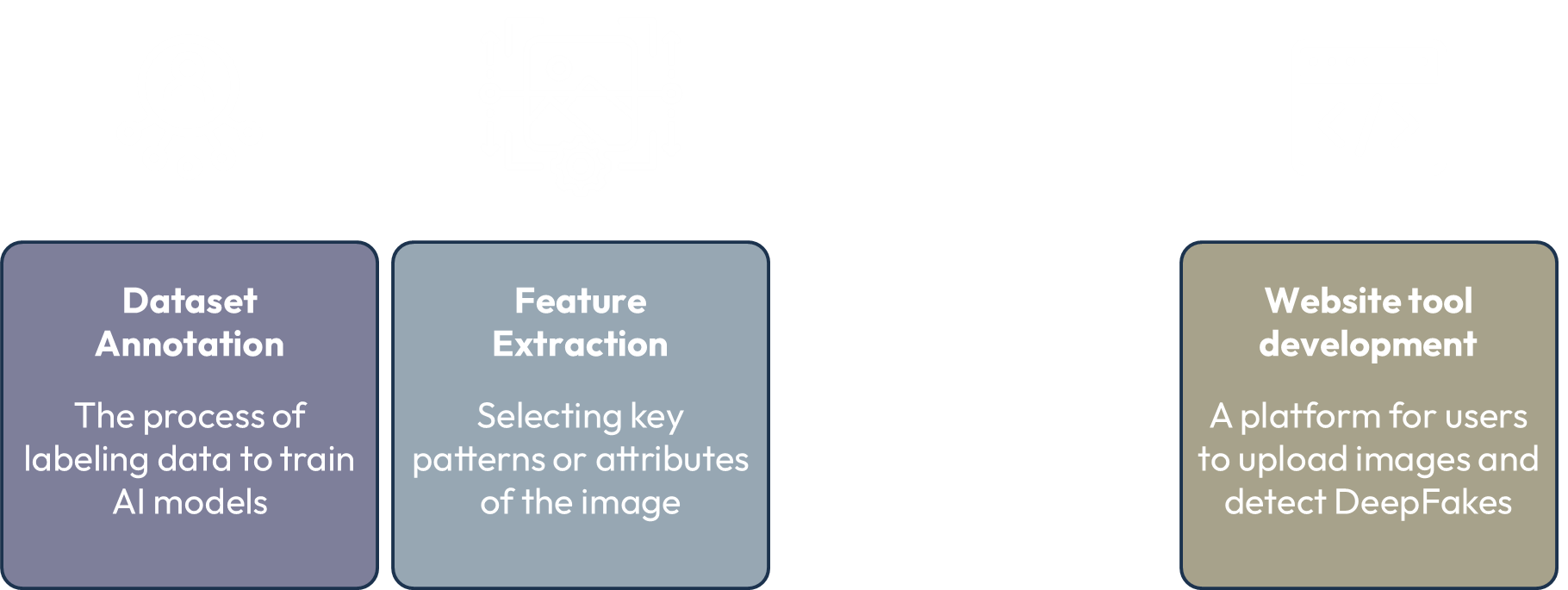 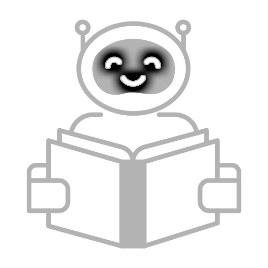 Machine Learning Training
Training a detector to classify by feeding it processed data
[Speaker Notes: Jahtega]
Feature Extraction: Future Works
Engineering Design
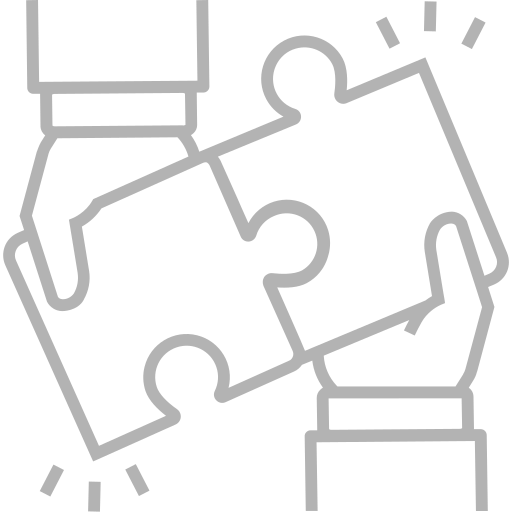 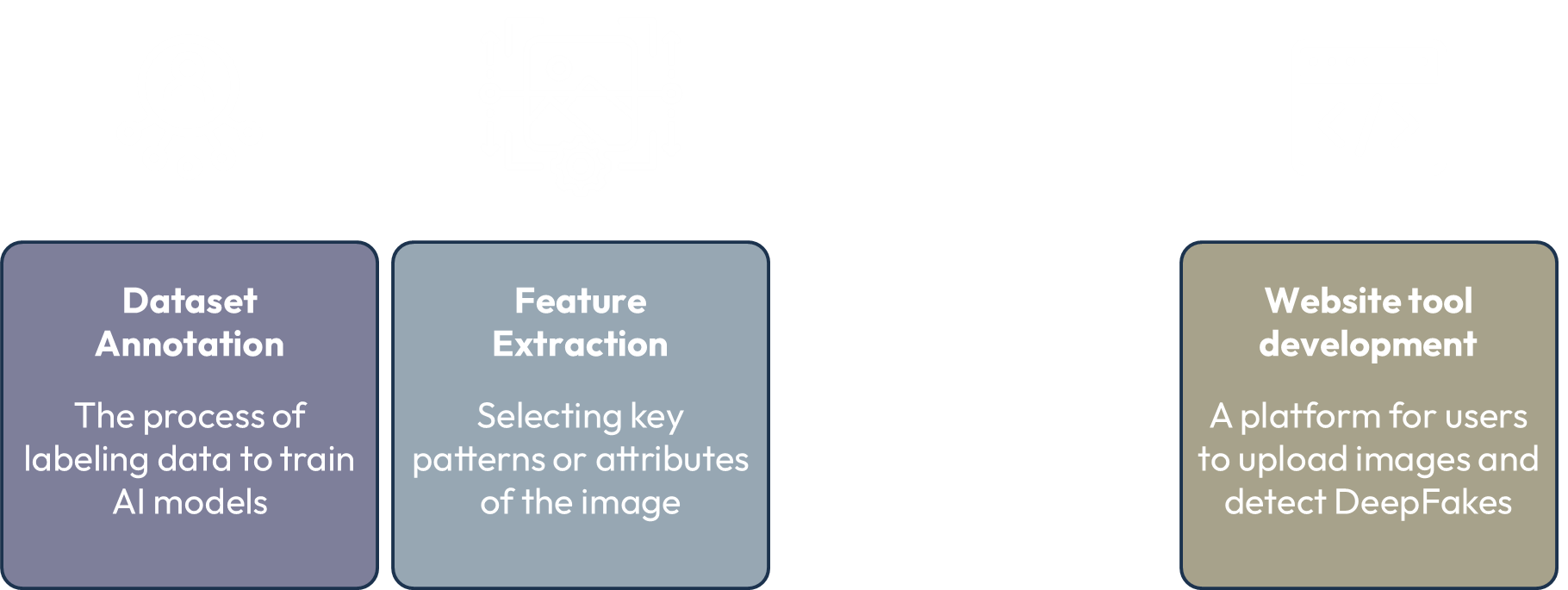 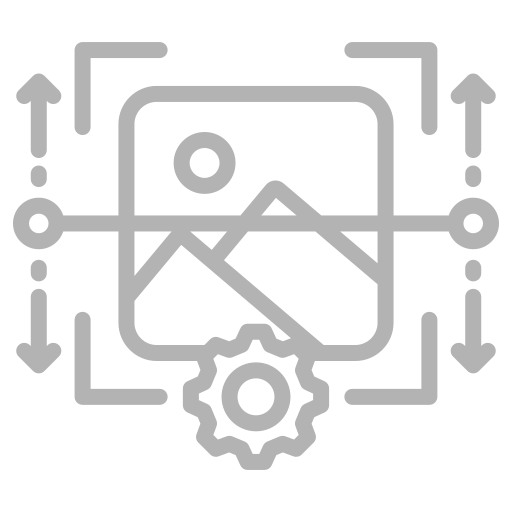 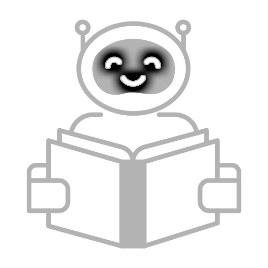 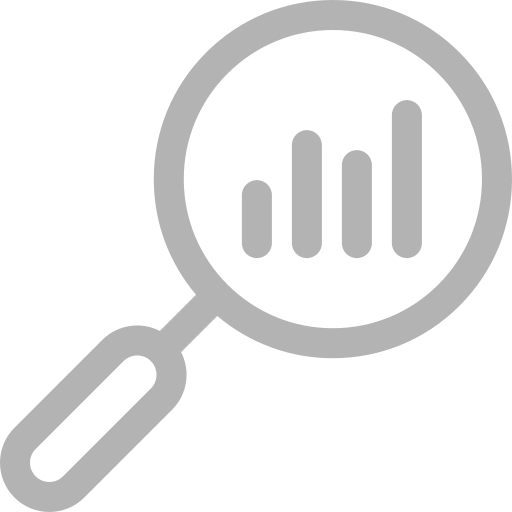 Dataset Annotation
Feature Extraction
Machine Learning Training
Website tool development
Research other features to extract, such as other color spaces
Integrate the features extracted to training model
The process of labeling data to train AI models
Selecting key patterns or attributes of the image
Training a detector to classify by feeding it processed data
A platform for users to upload images and detect DeepFakes
Machine Learning
Implementing a Random Forest as our baseline model
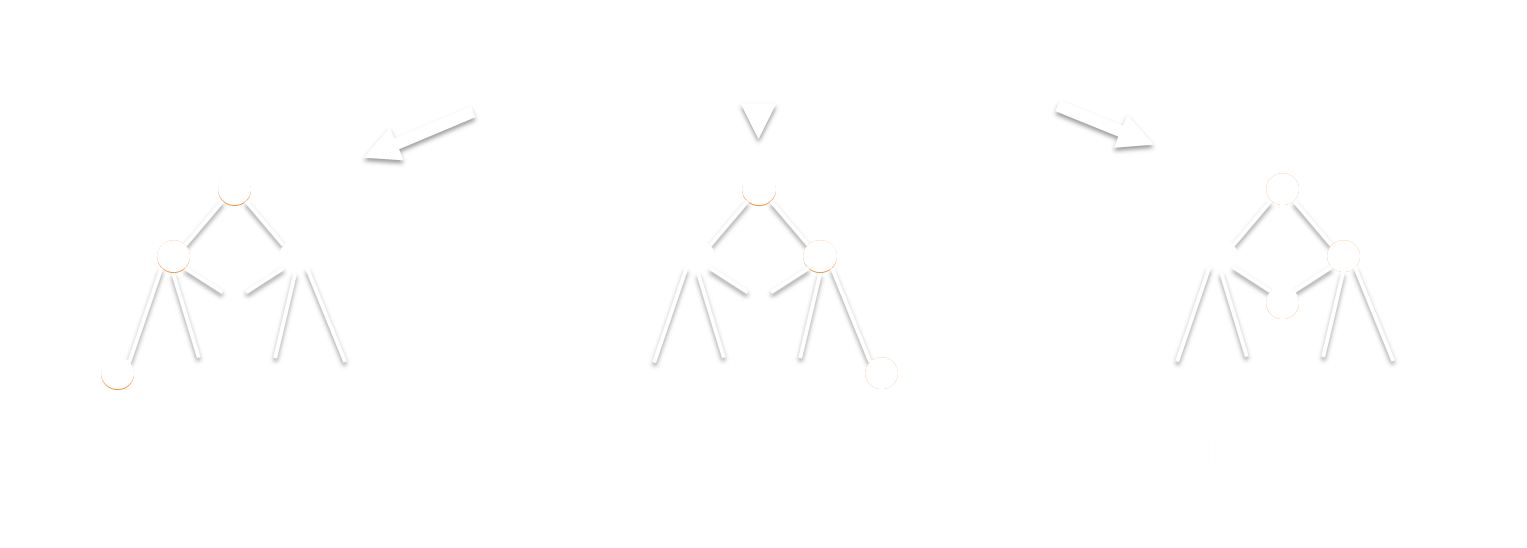 Dataset
Decision Tree 1
Decision Tree 2
Decision Tree N
Result 2
Result 1
Result N
Averaging
Final Result
[Speaker Notes: Jahtega]
Test Plan
dataset 1
(evaluation)
Train Model
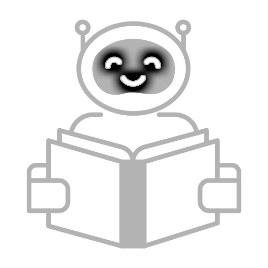 dataset 1
(training)
Evaluate Model
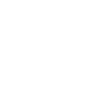 Revise Model
Update: 
Accuracy
Confidence Score
Confusion Matrix
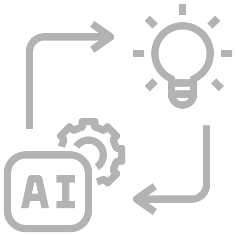 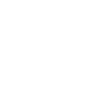 dataset 1
(development)
[Speaker Notes: Jahtega]
Confusion Matrix
A measurement tool that helps evaluate performance of a machine learning model
Evaluation:
Annotation:
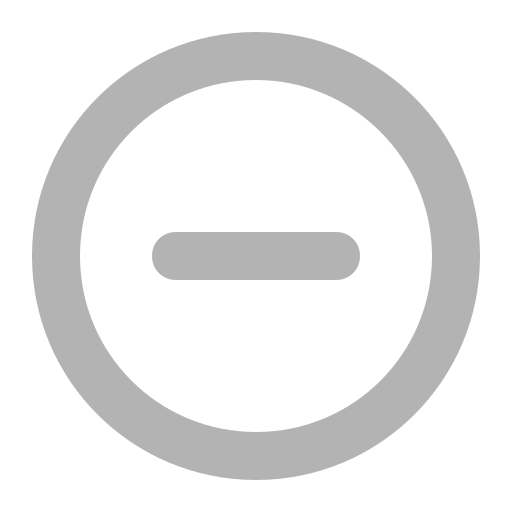 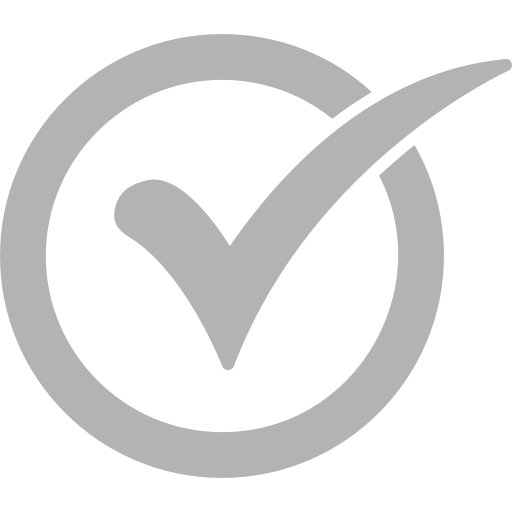 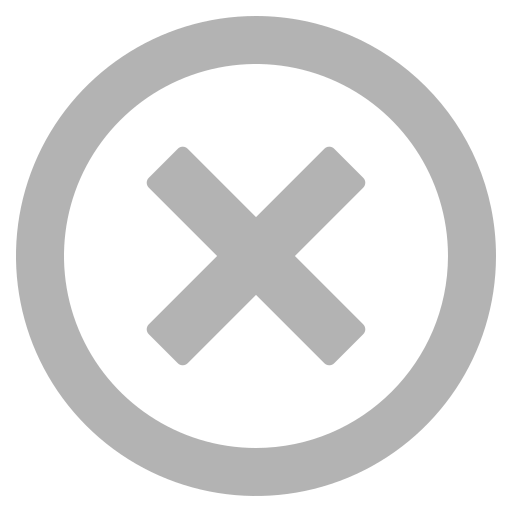 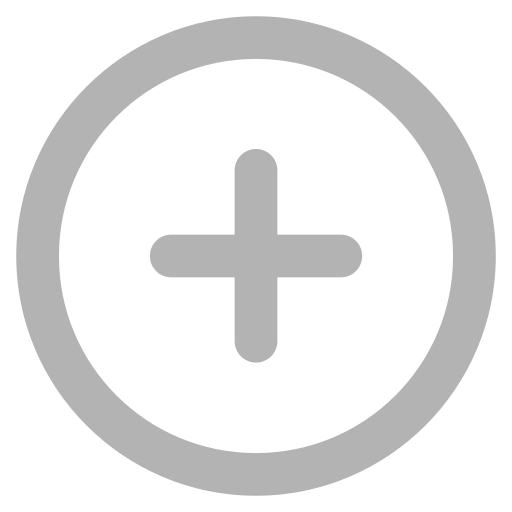 True
False
Positive
Negative
correct
incorrect
real
fake
classification
classification
image
image
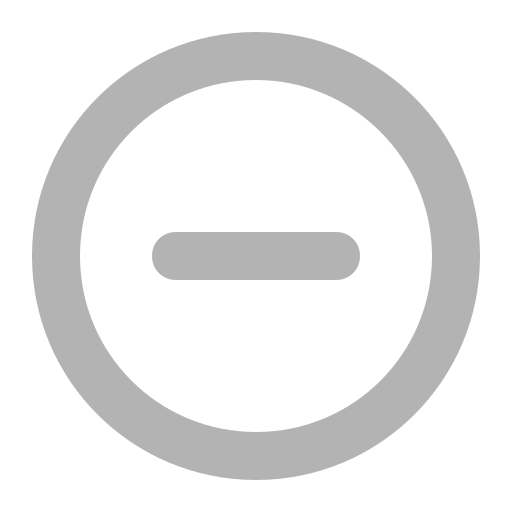 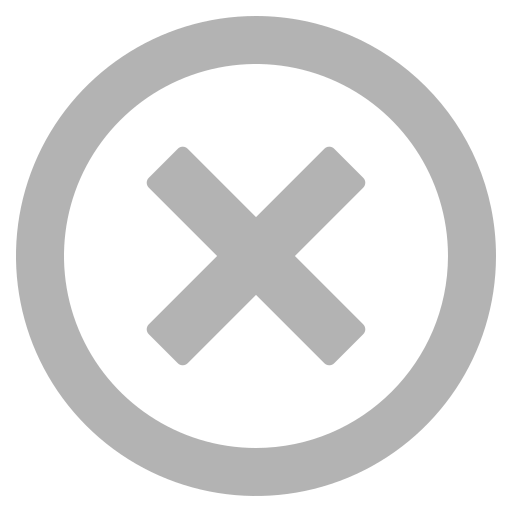 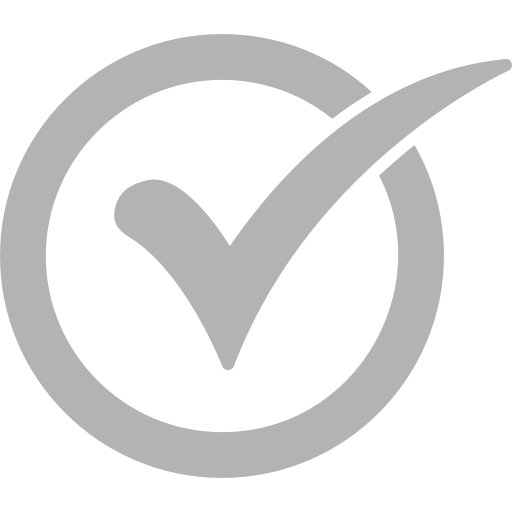 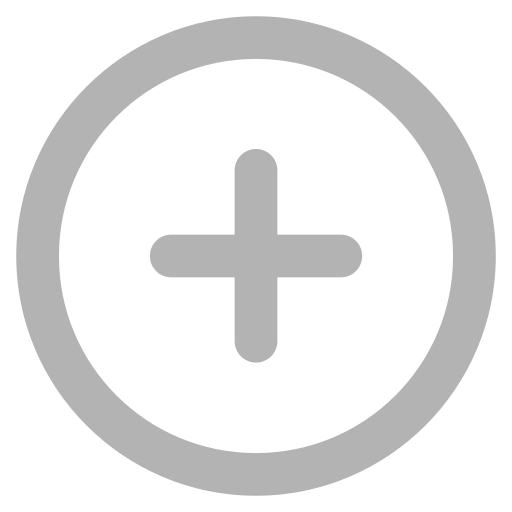 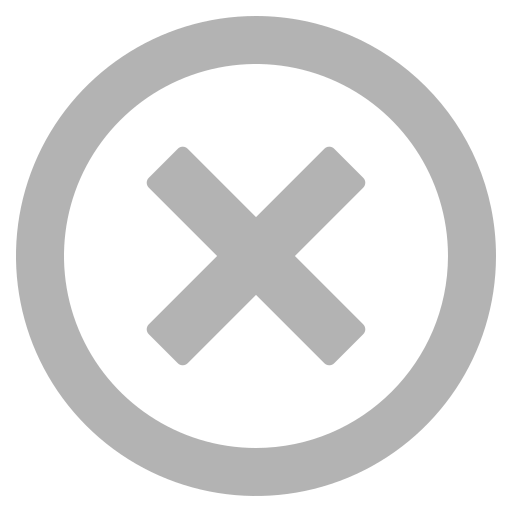 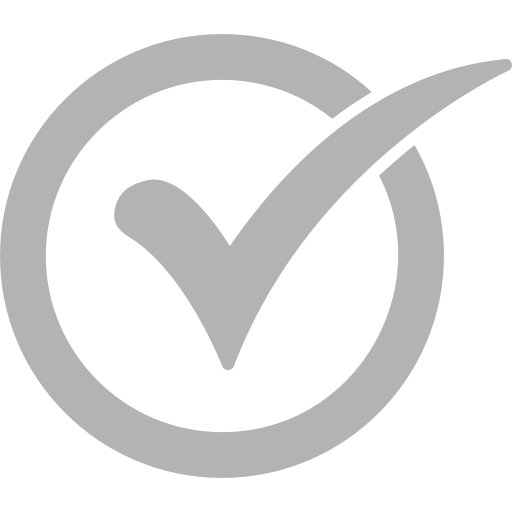 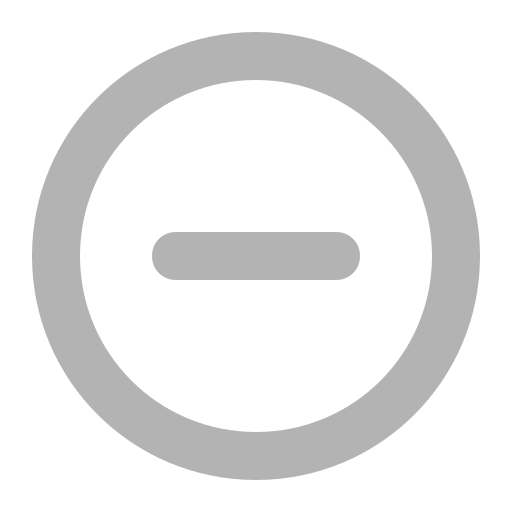 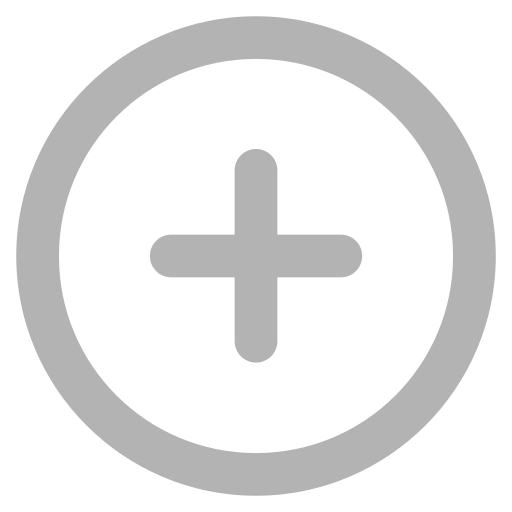 [Speaker Notes: Jahtega]
Machine Learning Metrics
These metrics help evaluate performance of a machine learning model
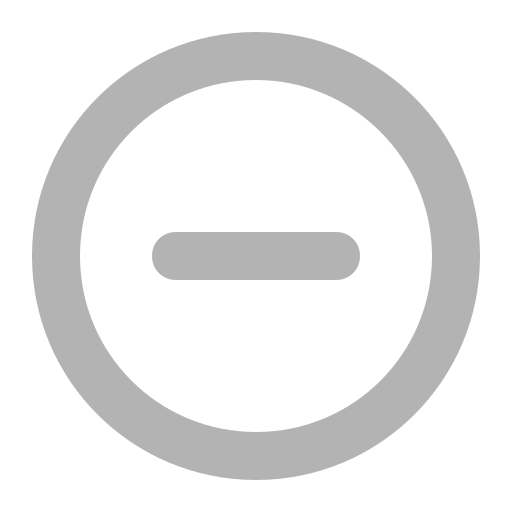 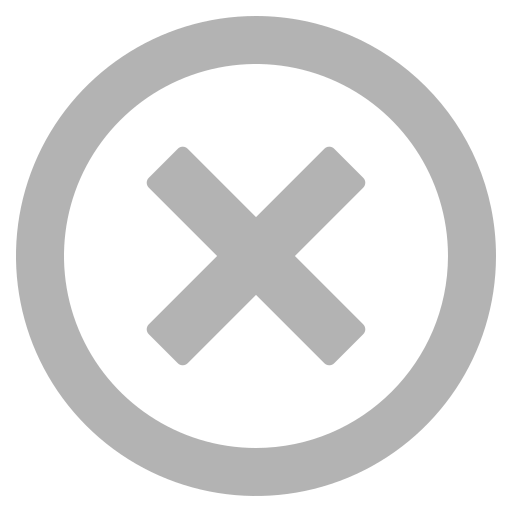 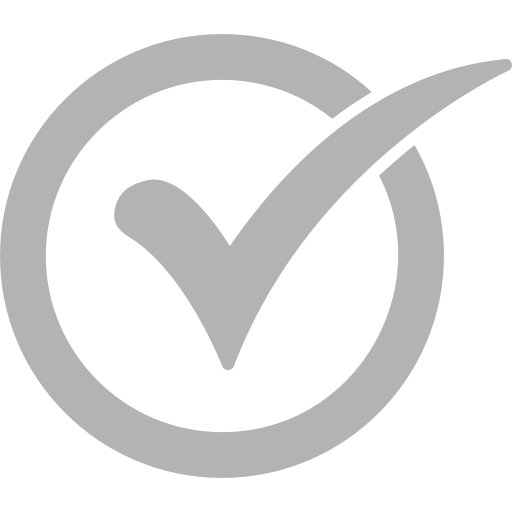 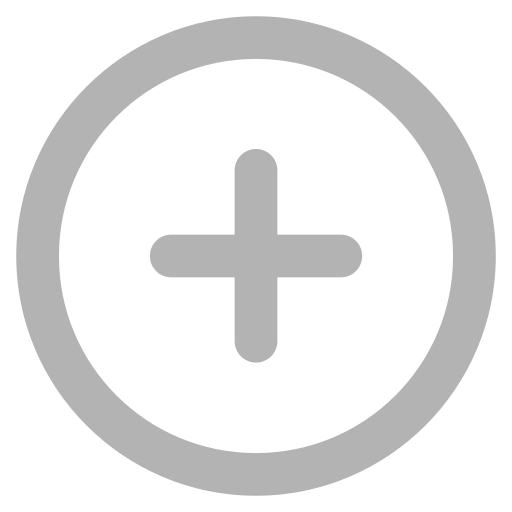 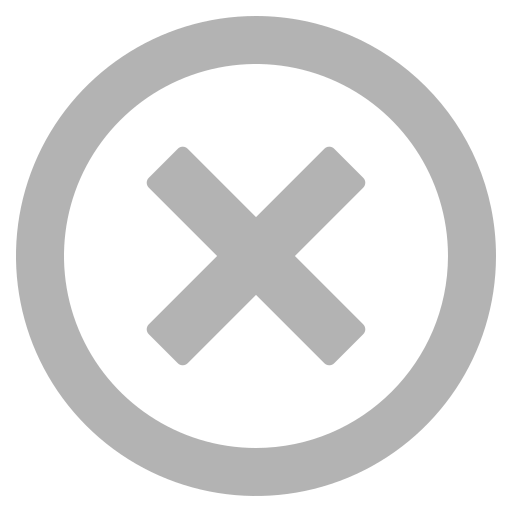 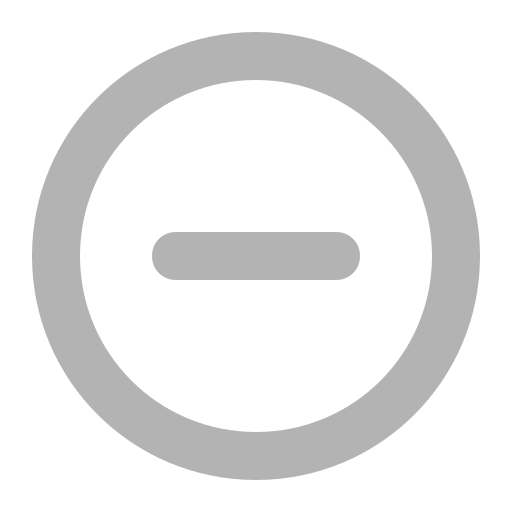 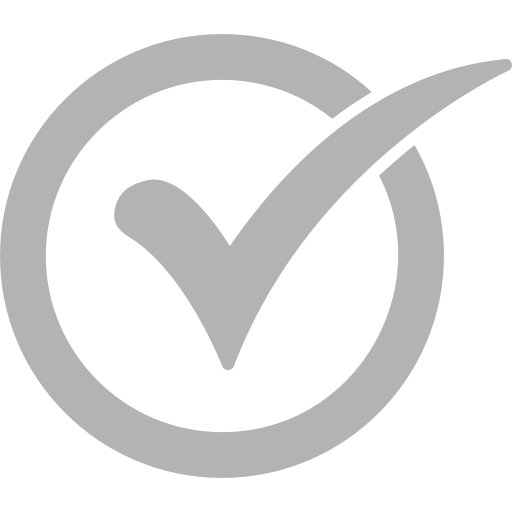 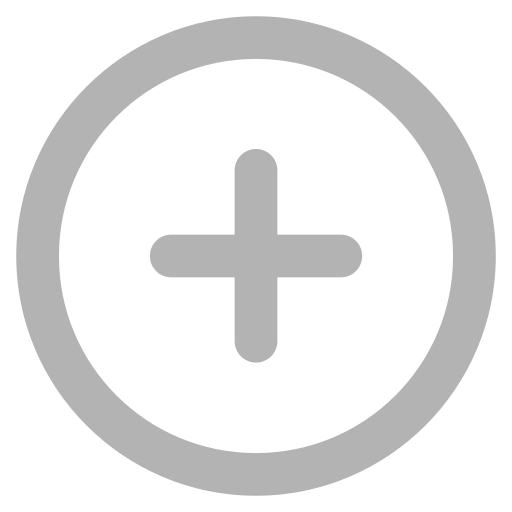 Accuracy
Precision
Recall
F1 Score
Proportion of positive cases correctly identified
Combines precision and recall into a balanced metric
How often the model classifies an image correctly
Proportion of correct positive predictions to all positive cases
For al these metrics, a score of 1 is considered perfect
[Speaker Notes: Jahtega]
DeepFake Detection Design
Breaking down the problem
Is the face real?
Is there a face?
Present result
Yes
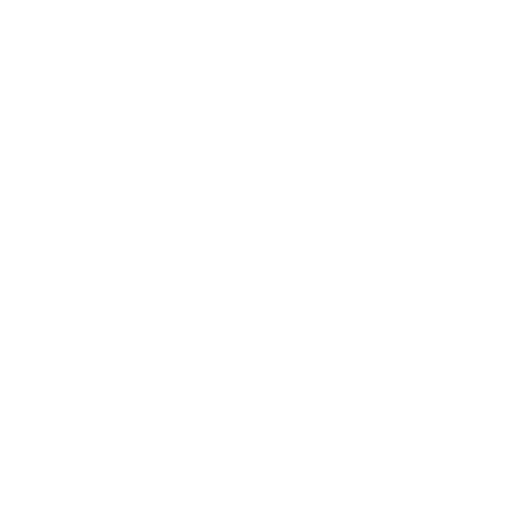 Yes
No
Present result
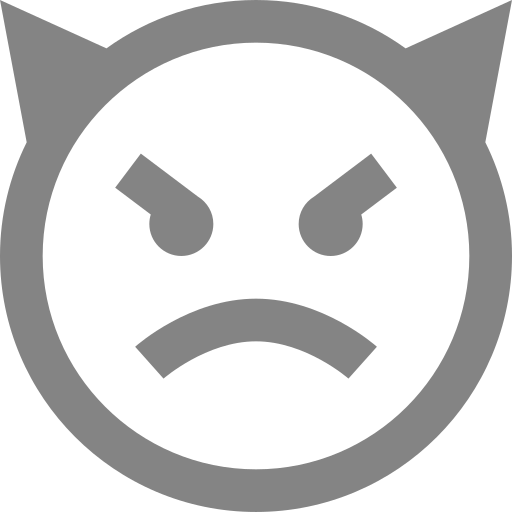 Image
No
End program
[Speaker Notes: Jahtega]
DeepFake Detection Design
Develop a tool that is able to recognize faces and provide a bounding box with high accuracy
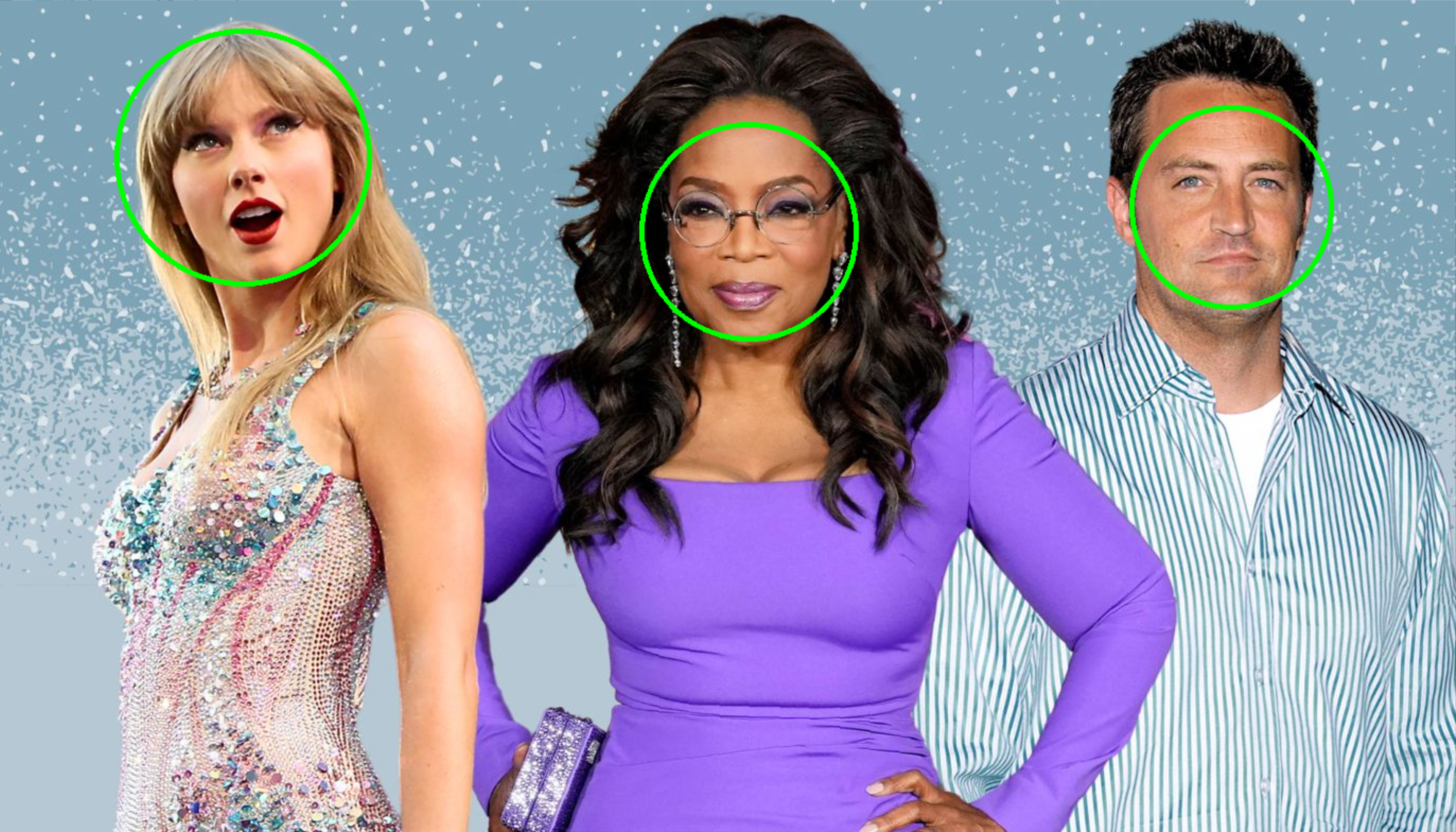 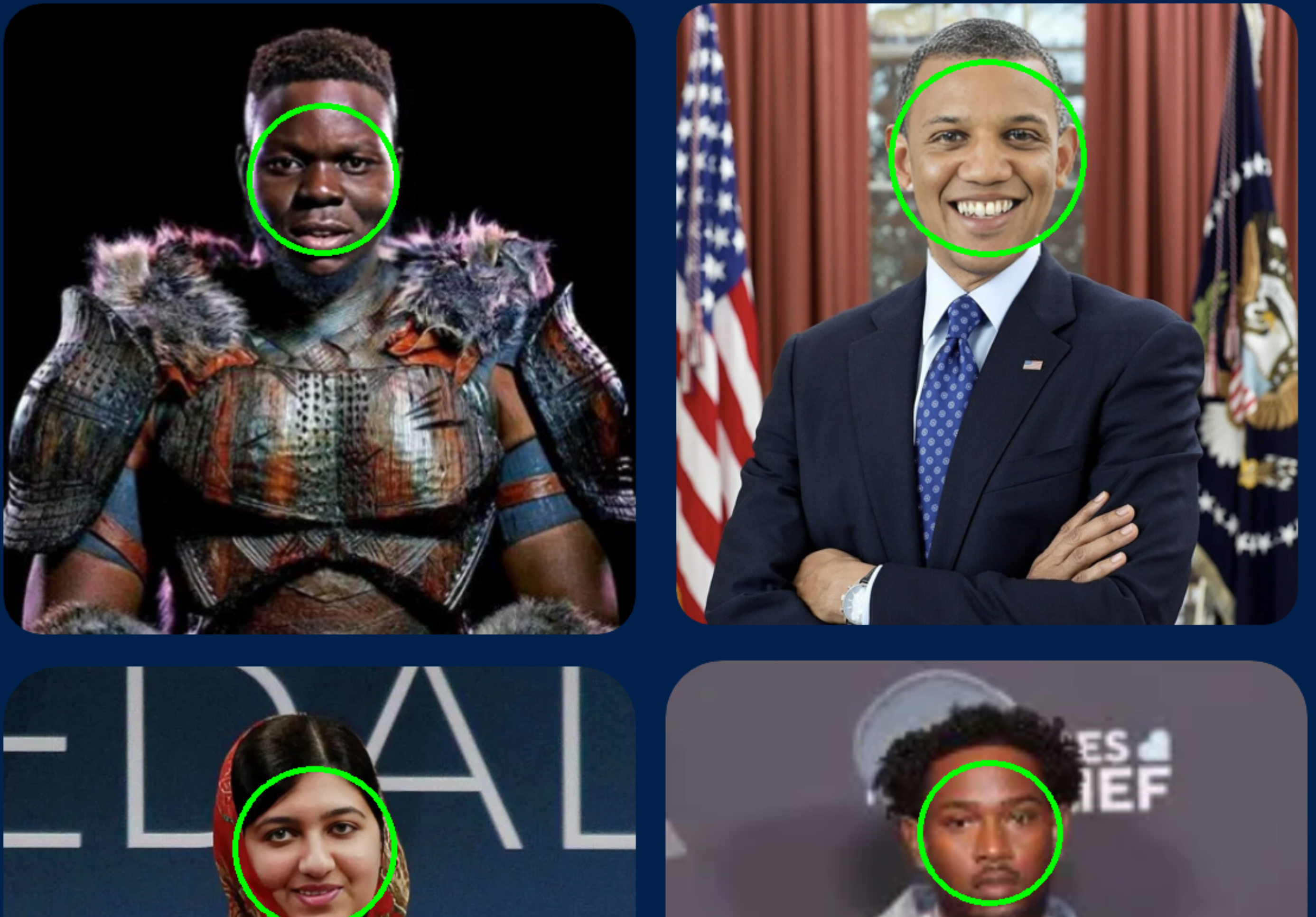 Is there a face?
Yes
Image
No
Haar Cascade, a machine learning model used in face detection
[Speaker Notes: Jahtega]
Future Works
Develop Machine Learning model
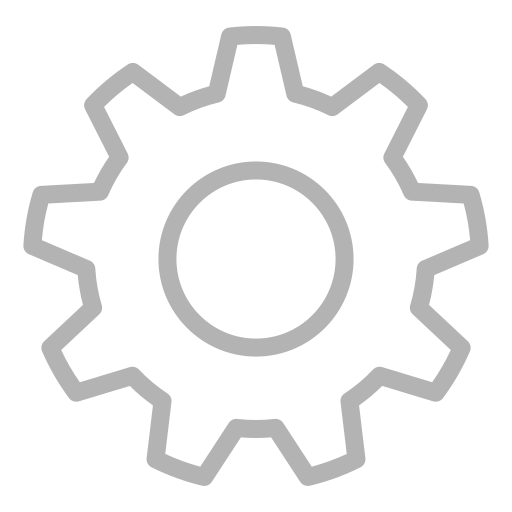 Input
Output
CSV of Features

Options:
algorithm
classify
Trained model
Classified data
Score
ML Experiment tool
Nedc_ml_vector_classify.py
Engineering Design
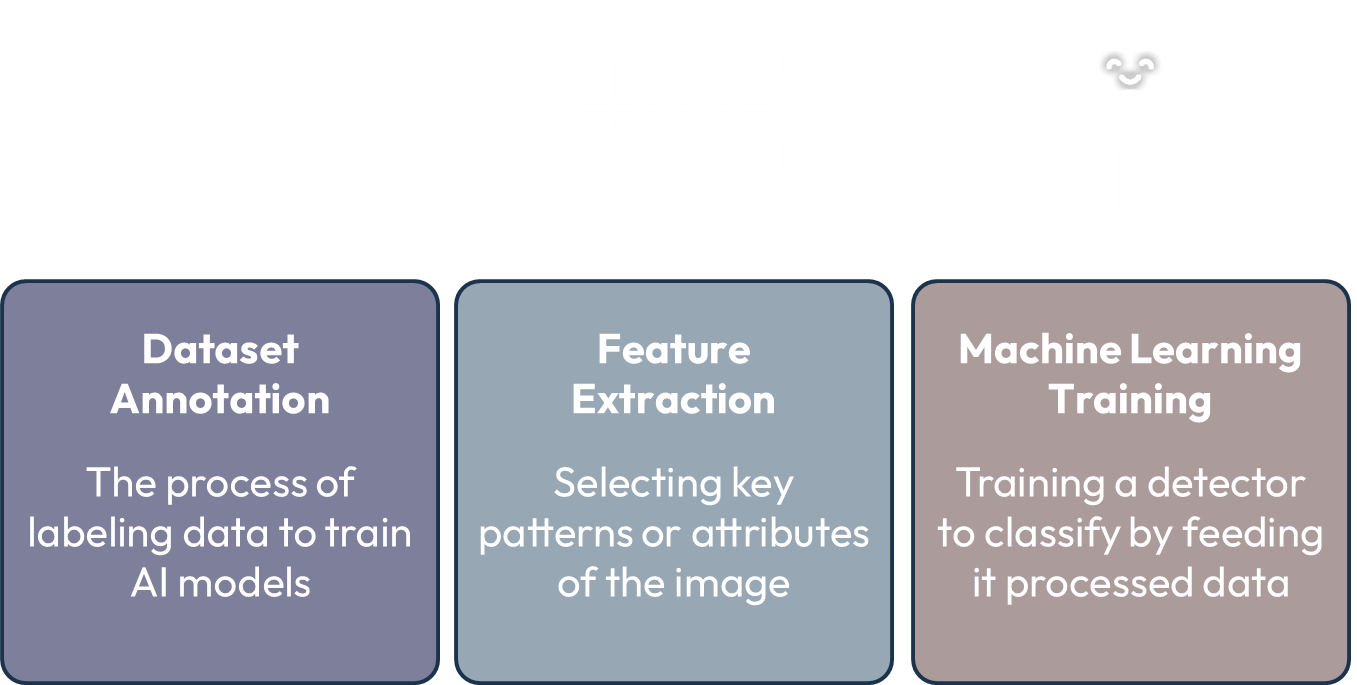 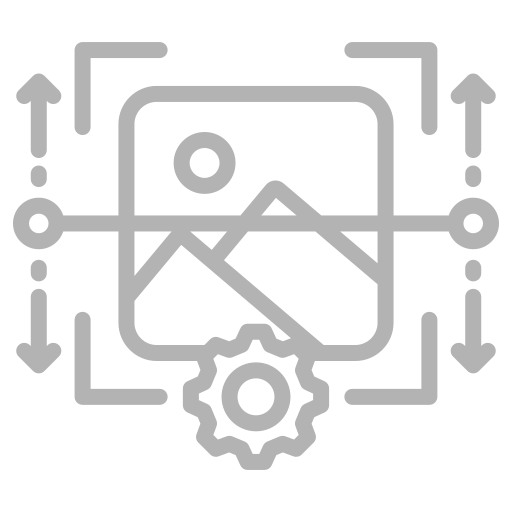 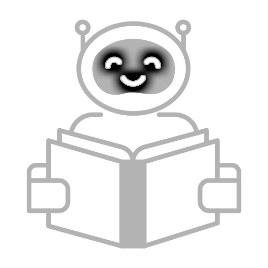 Dataset Annotation
Feature Extraction
Machine Learning Training
Website tool development
The process of labeling data to train AI models
Selecting key patterns or attributes of the image
Training a detector to classify by feeding it processed data
A platform for users to upload images and detect DeepFakes
[Speaker Notes: Jahtega]
Future Works
Develop Machine Learning model
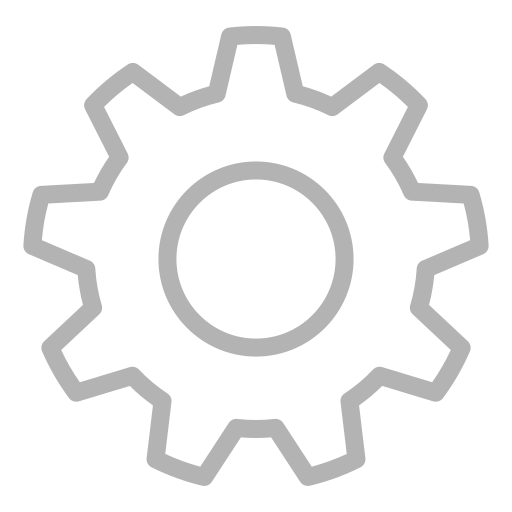 Input
Image List
File.dat
Features

Options:
algorithm
classify
Output
Trained model
Classified data
Score
ML Experiment tool
Nedc_ml_vector_classify.py
Engineering Design
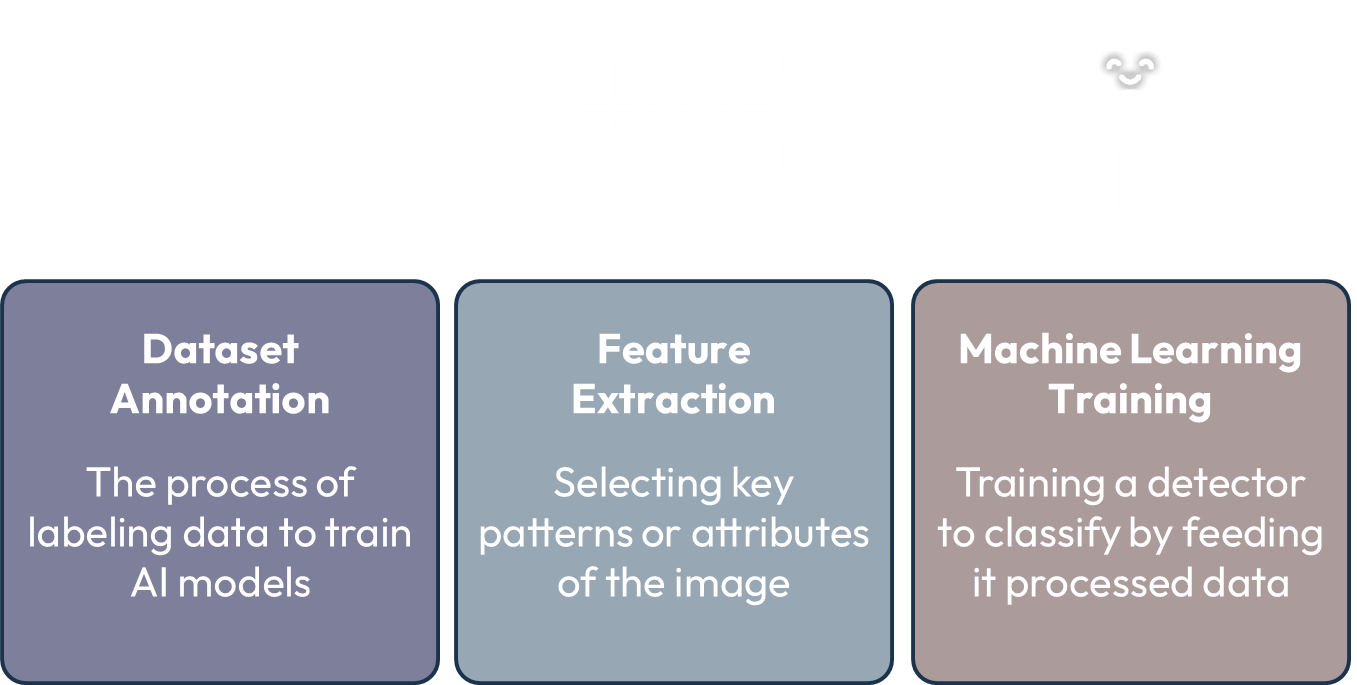 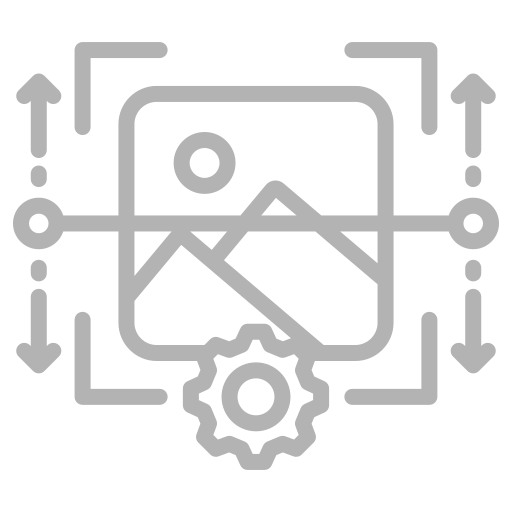 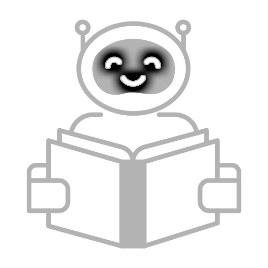 Dataset Annotation
Feature Extraction
Machine Learning Training
Website tool development
The process of labeling data to train AI models
Selecting key patterns or attributes of the image
Training a detector to classify by feeding it processed data
A platform for users to upload images and detect DeepFakes
Website Tool Development
Building a fast, secure, and user-Friendly way to detect deepfakes
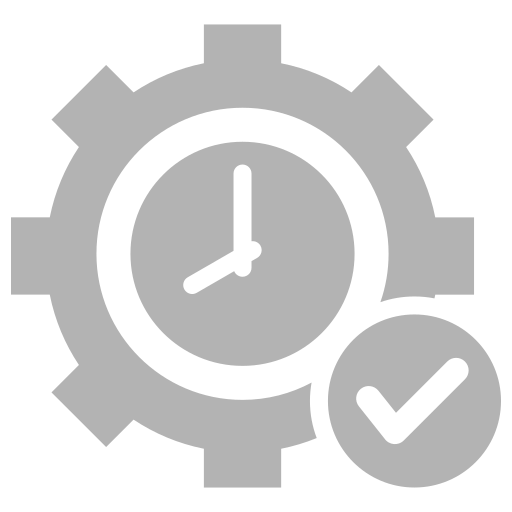 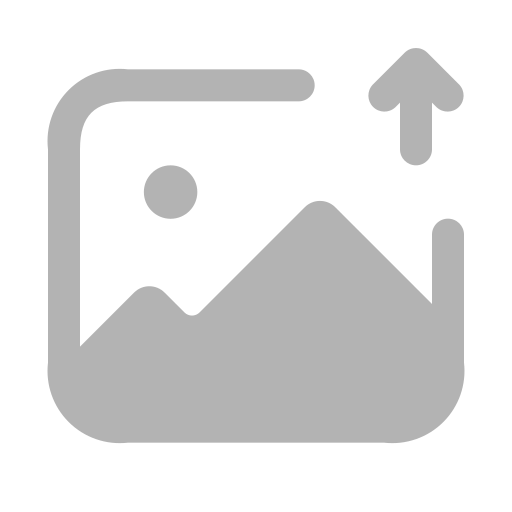 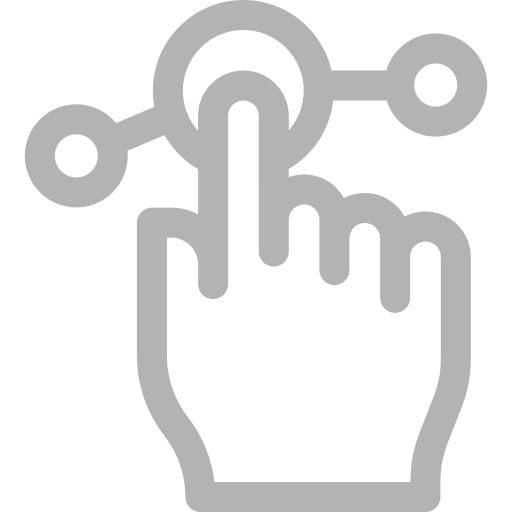 Usability
Upload
Real-time Analysis
Ensures accessibility, ease of use for all users
Allows users to submit images for detection
Users receive instant feedback
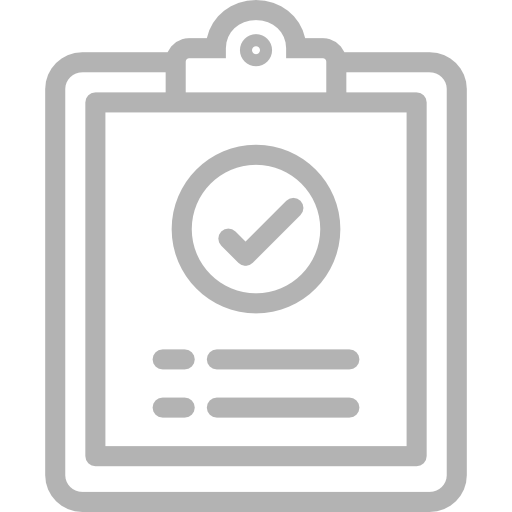 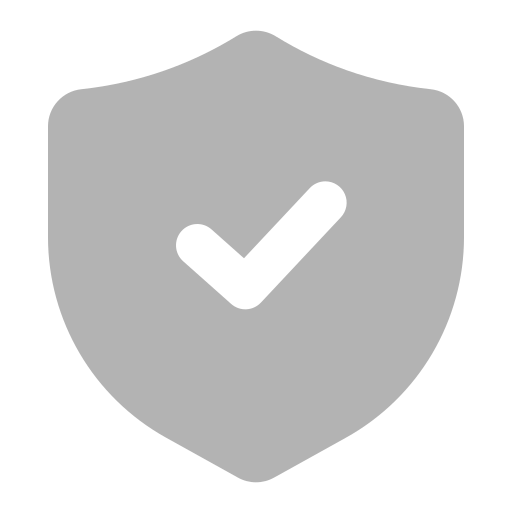 Data Protection
View Results
Protecting user privacy preventing data leaks
Users can understand the outcome detection
Website Development
can be divided into 2 parts:
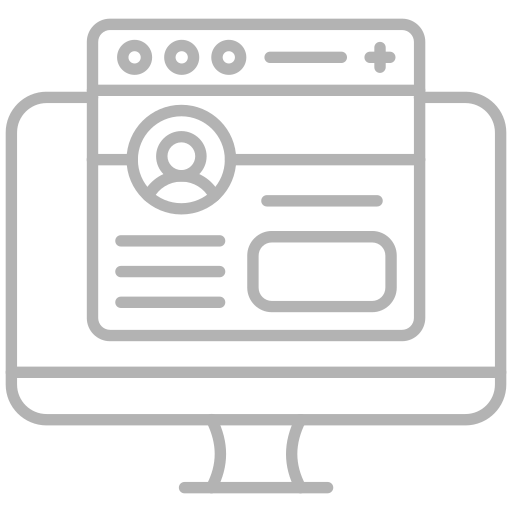 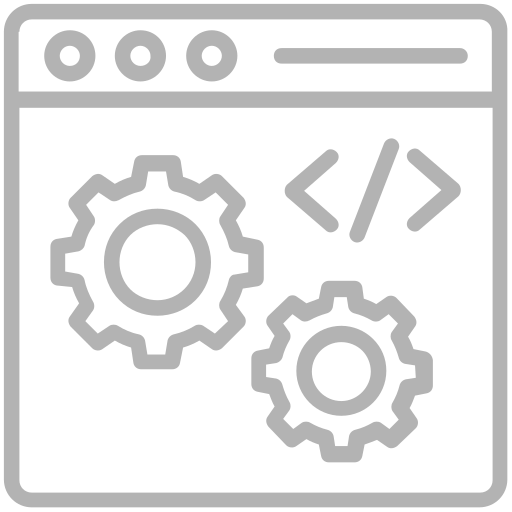 Backend
Frontend
Handles server
Handles website behavior 
Handles user requests
Data management
Serves web pages to users
Structure content on site
Defines elements
Paragraphs, buttons, forms
Creates forms for users
[Speaker Notes: Jahtega]
Website Development
Tools used:
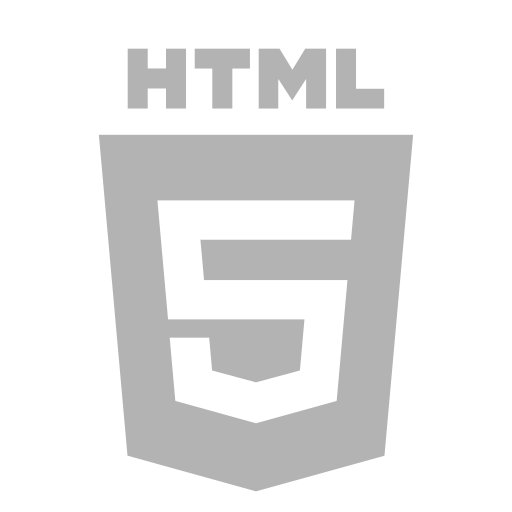 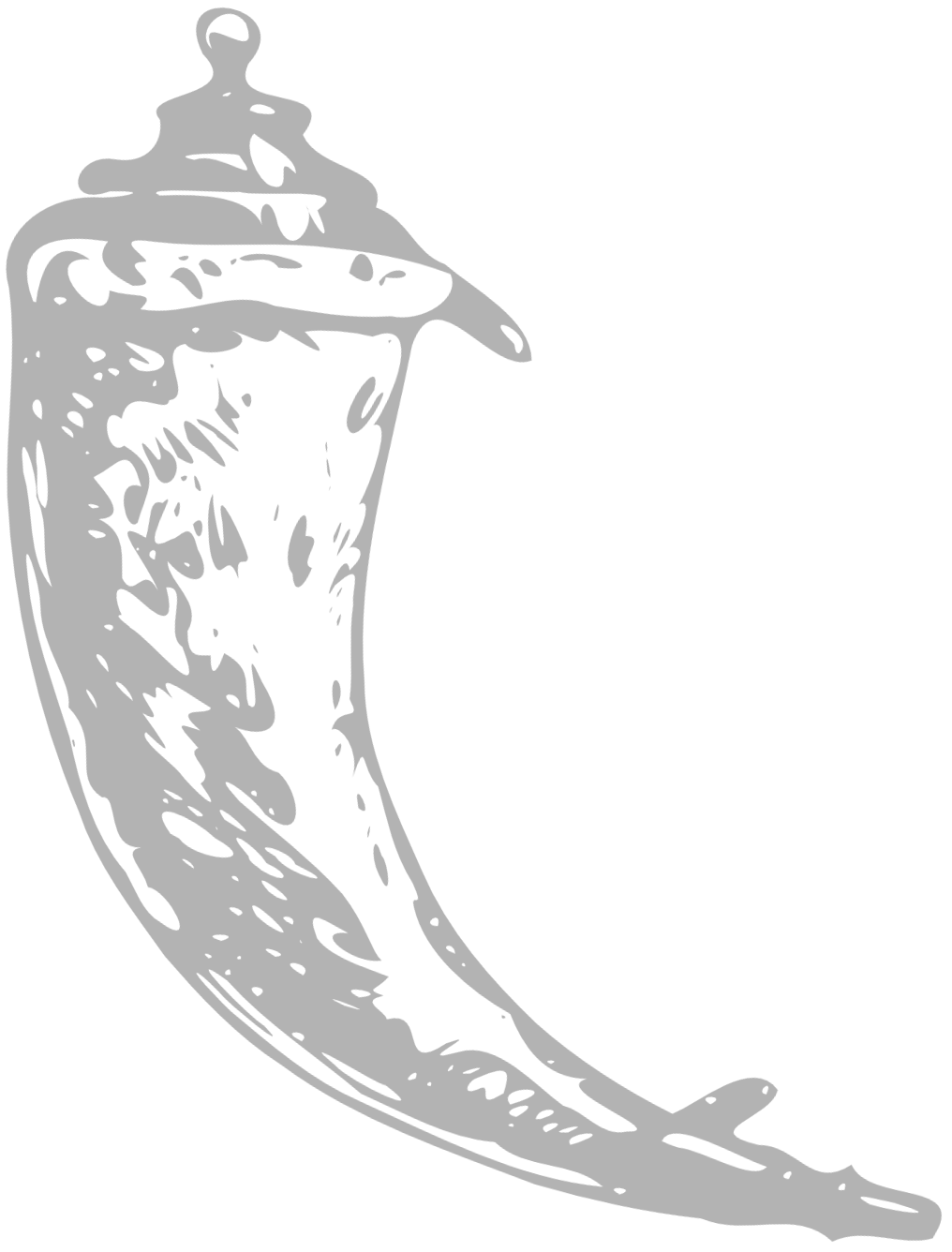 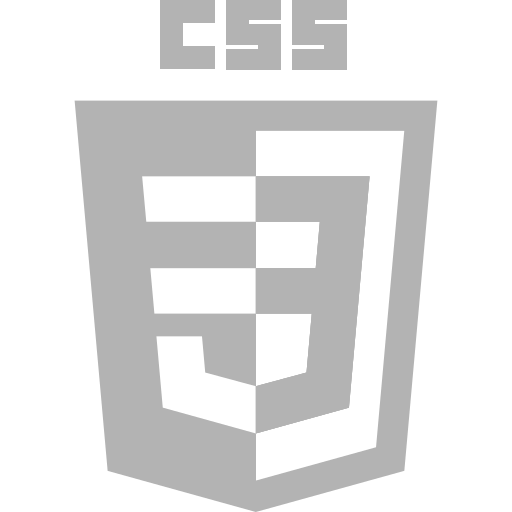 Backend
Frontend
Frontend
Flask, Web Framework
HTML, Structure
CSS, Styling
Receives user input
Processes data
Maps URL to functions
Styling webpage
Manages colors, font, positioning
Structure of website
Organizes content
[Speaker Notes: Jahtega]
Website Development
Our current prototype:
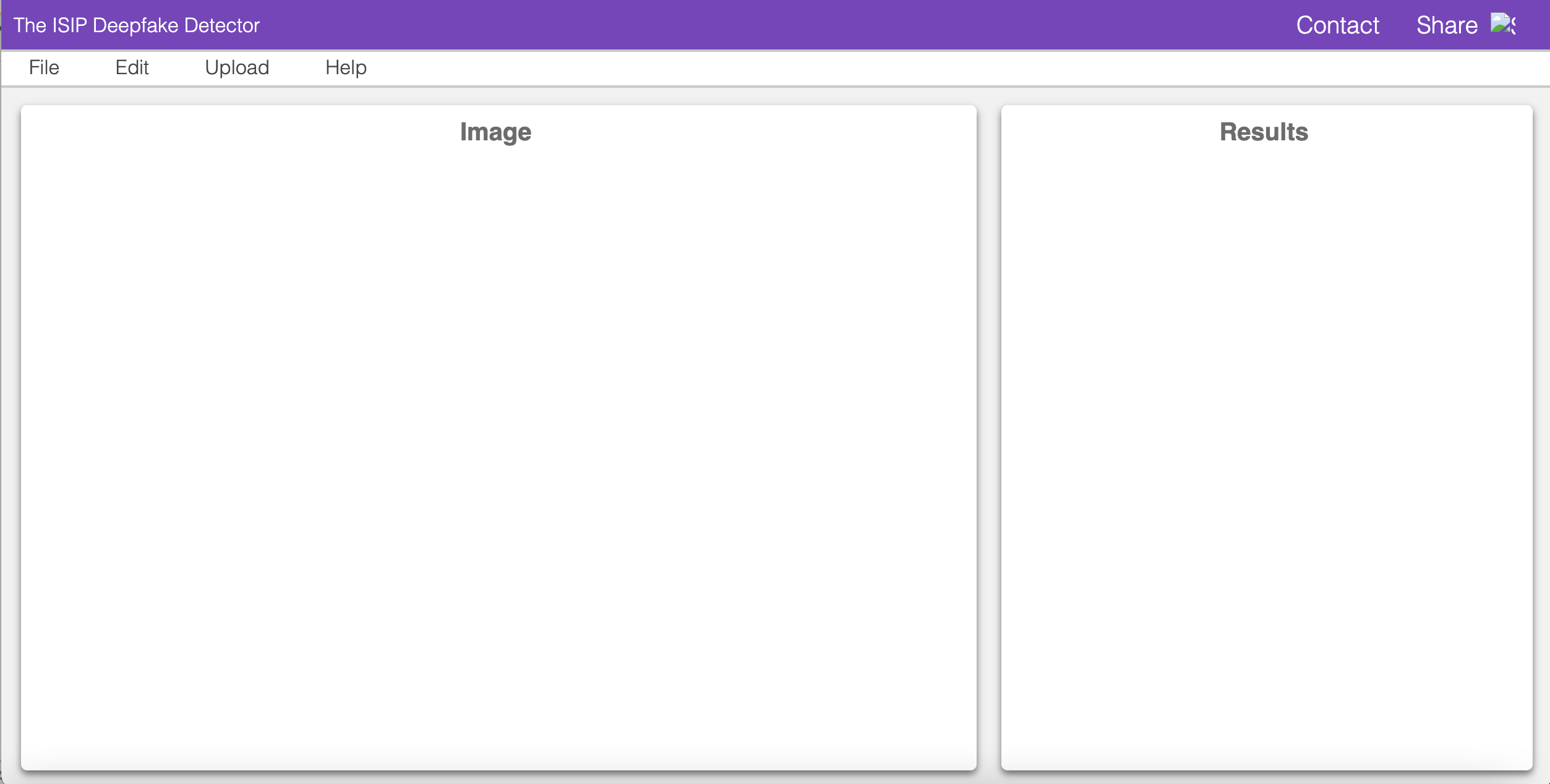 Upload Image for analysis
Image and processed artifacts that shown here
ML classification result and confidence score shown here
[Speaker Notes: Jahtega]
Website Development Future Works
Schematic demonstration:
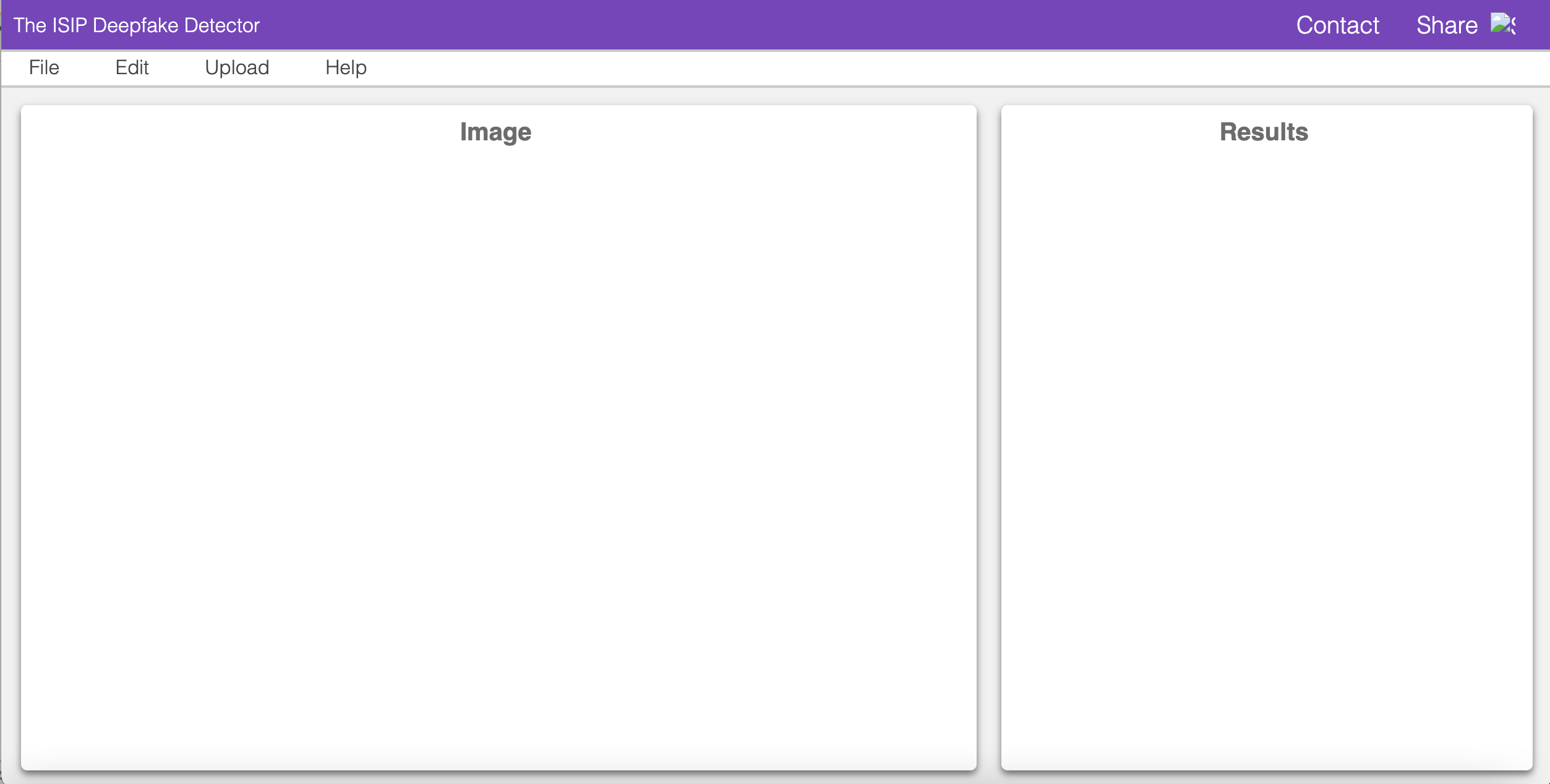 This image is
GENERATED
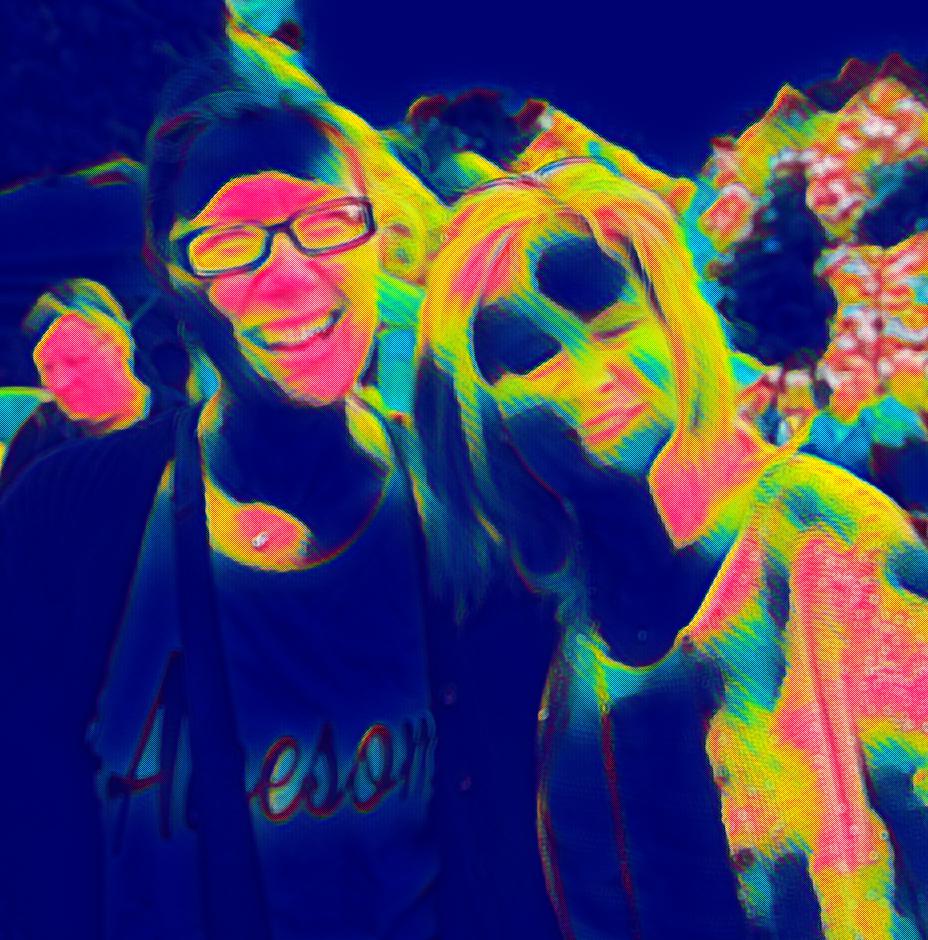 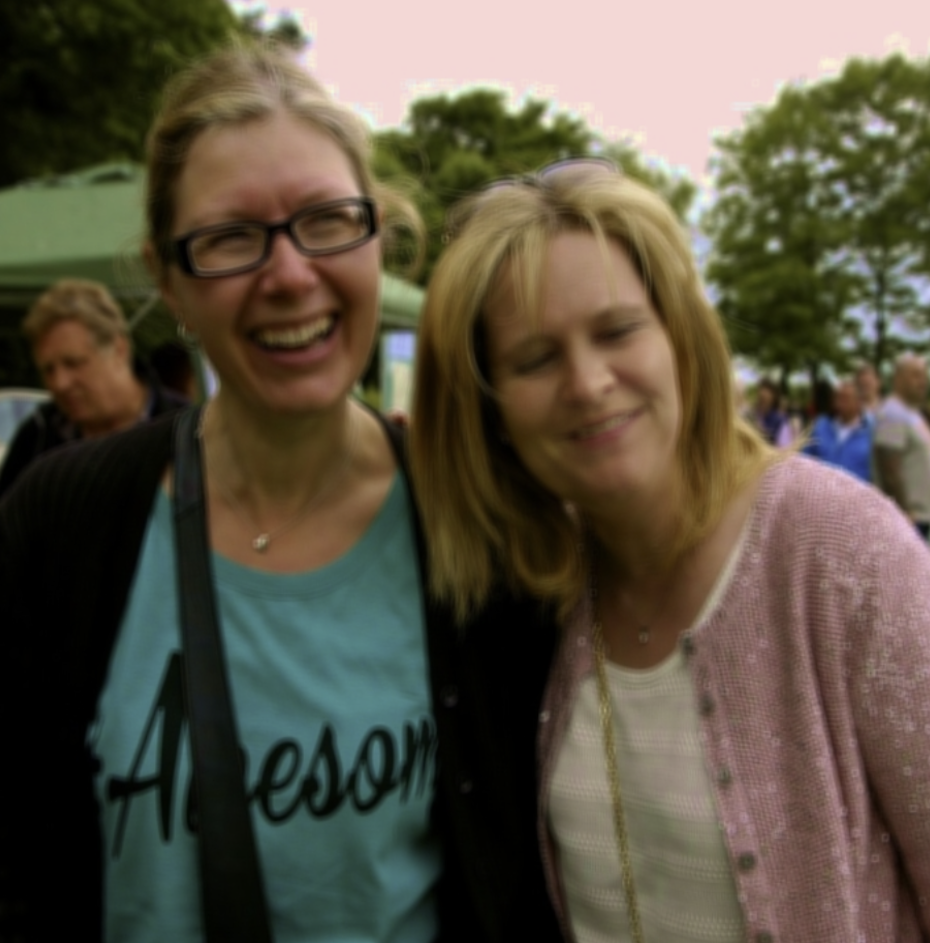 Heatmap to show manipulated areas
Answered with:
59% Confidence
[Speaker Notes: Jahtega]
Website Development Future Works
launch our tool on a public domain server
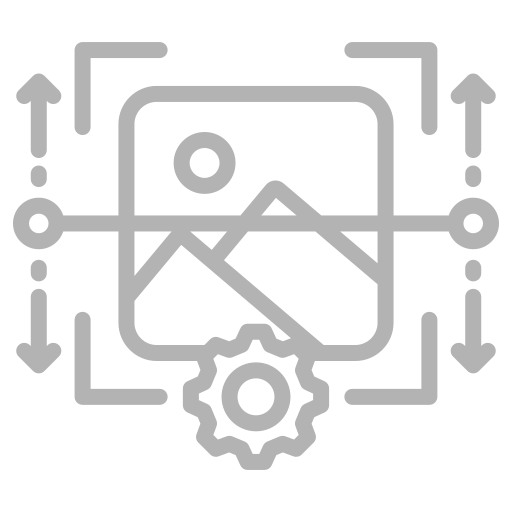 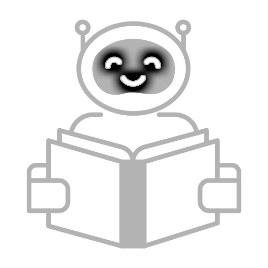 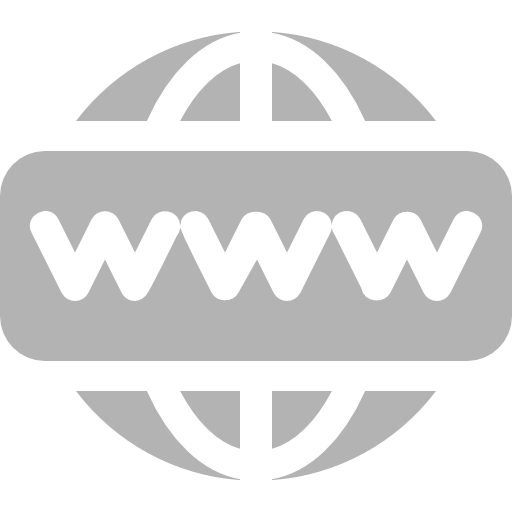 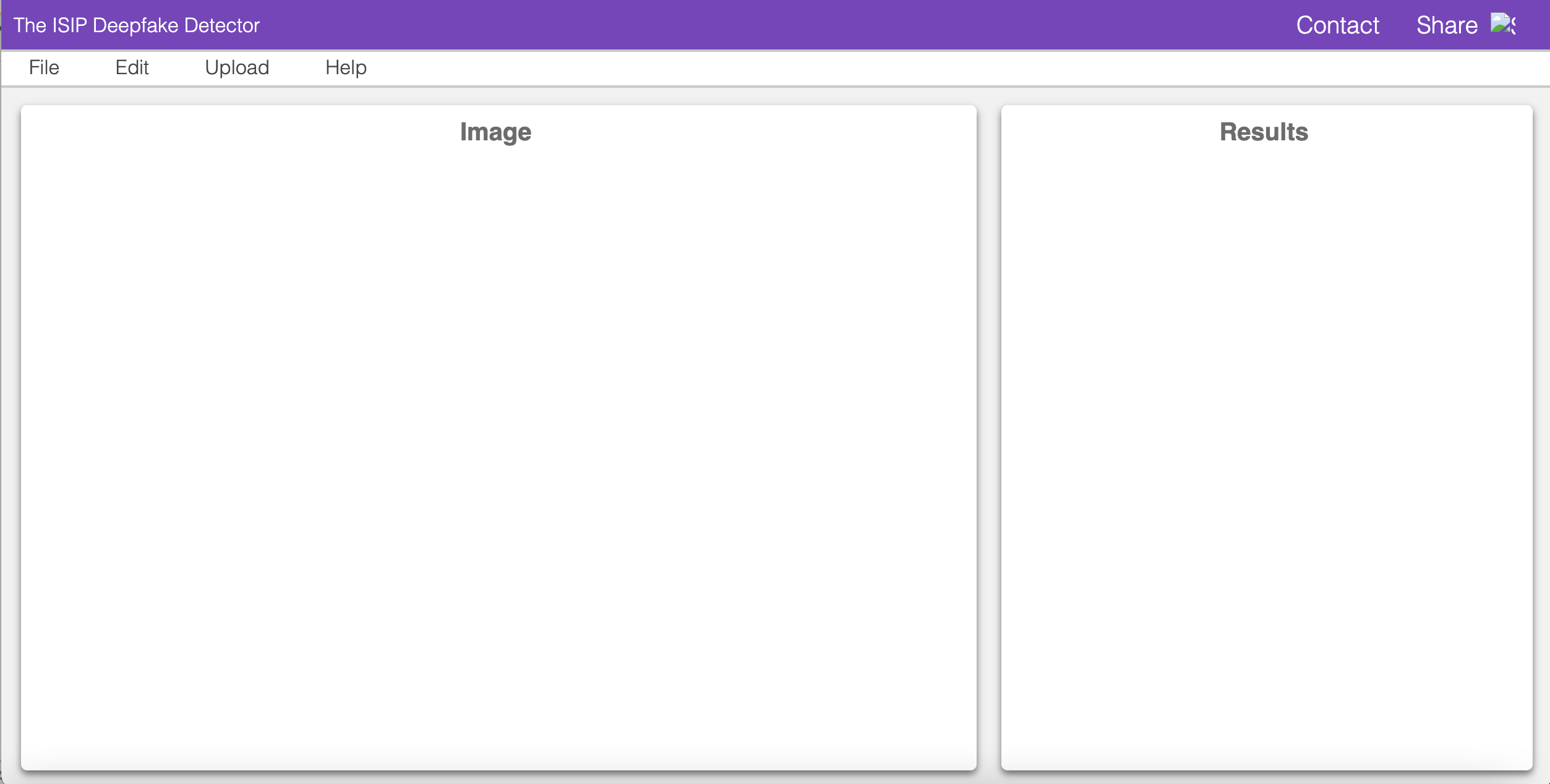 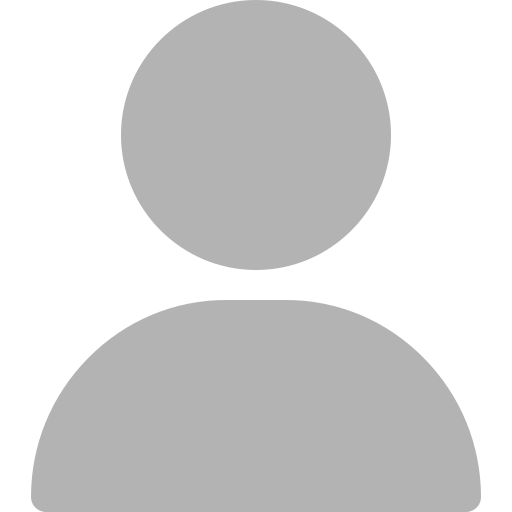 DeepTruth Detection
User
Public Domain
Dataset Annotation
Feature Extraction
Machine Learning Training
Website tool development
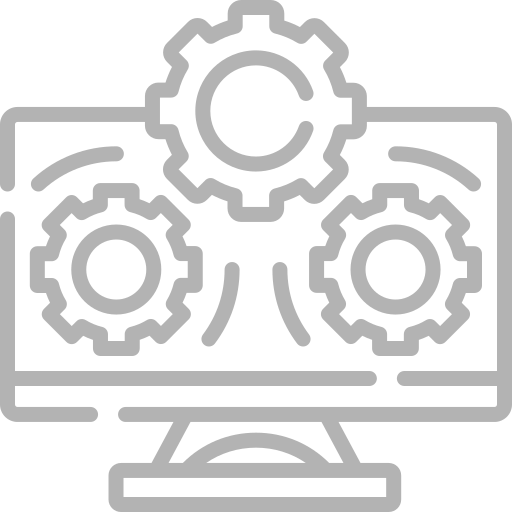 The process of labeling data to train AI models
Selecting key patterns or attributes of the image
Training a detector to classify by feeding it processed data
A platform for users to upload images and detect DeepFakes
Develop website functionality and usability
Engineering Design
[Speaker Notes: Jahtega]
Website Development Future Works
launch our tool on a public domain server
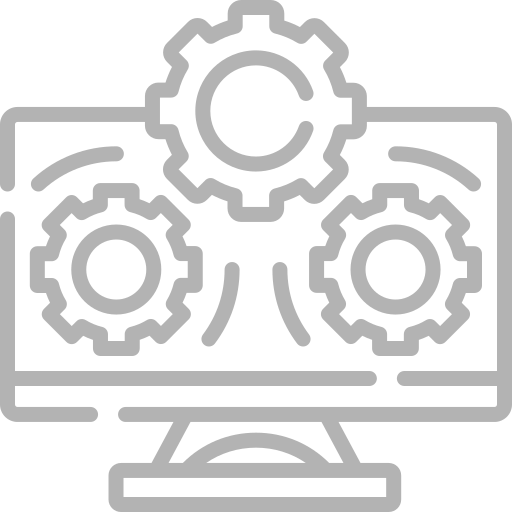 Develop website functionality and usability
Engineering Design
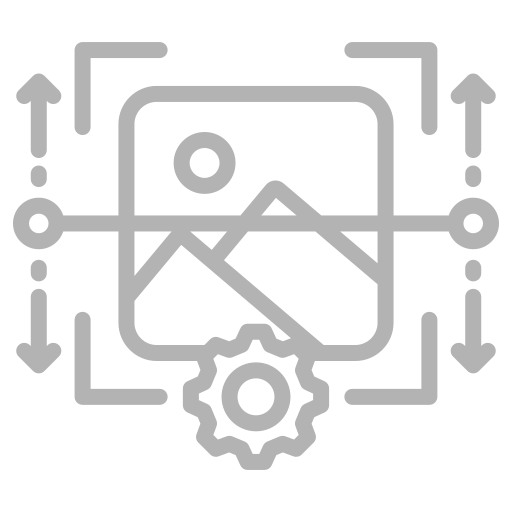 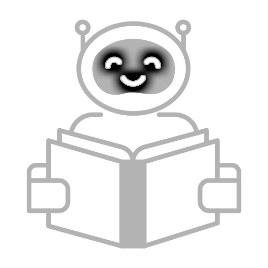 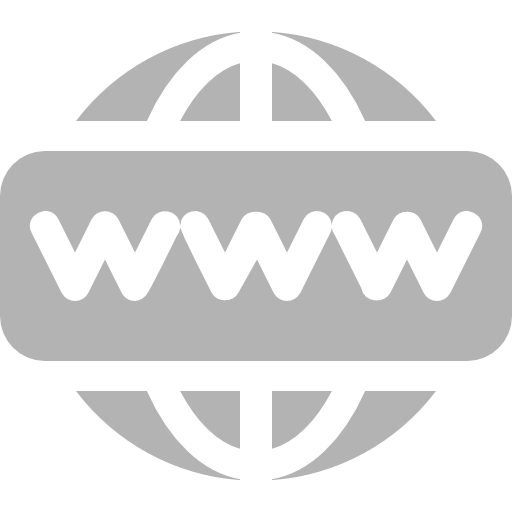 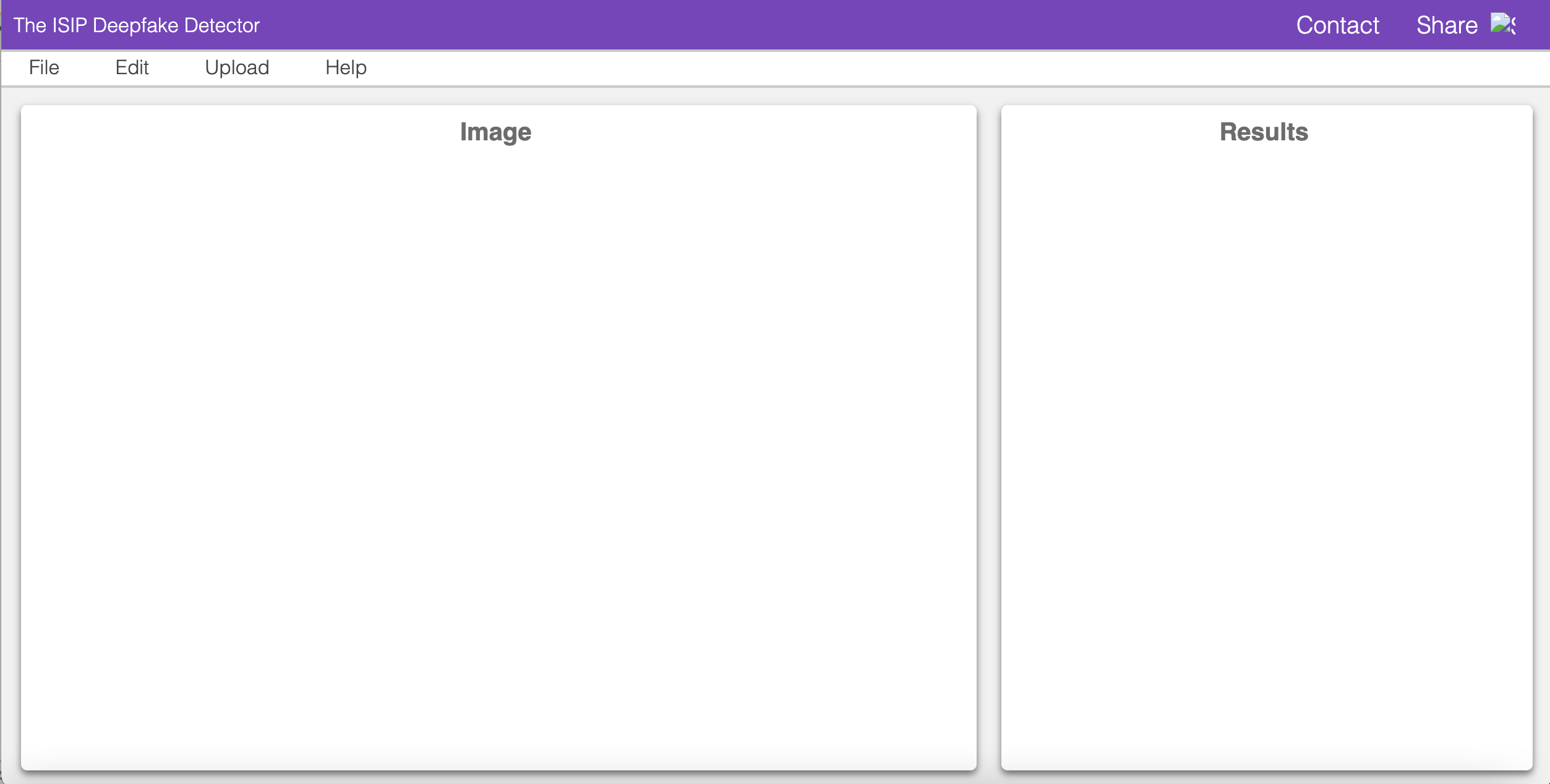 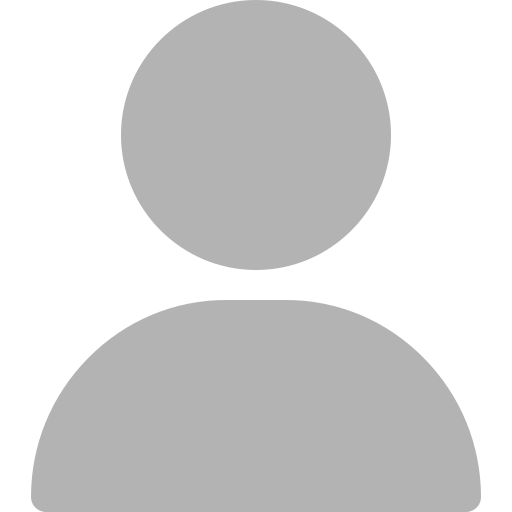 DeepTruth Detection
User
Public Domain
Dataset Annotation
Dataset Annotation
Feature Extraction
Machine Learning Training
Website tool development
Investigate other DeepFake datasets for future model development
The process of labeling data to train AI models
Selecting key patterns or attributes of the image
Training a detector to classify by feeding it processed data
A platform for users to upload images and detect DeepFakes
Engineering Design
Future Works
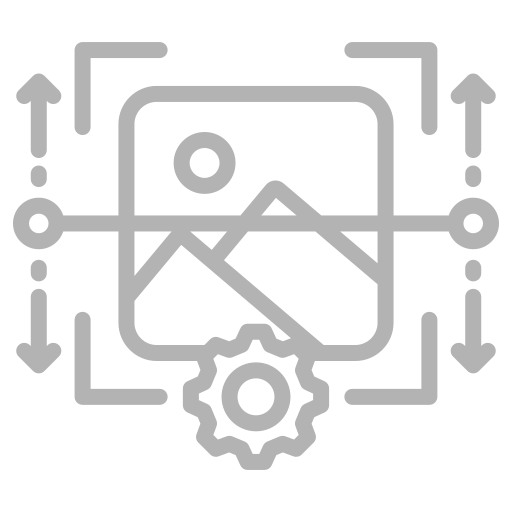 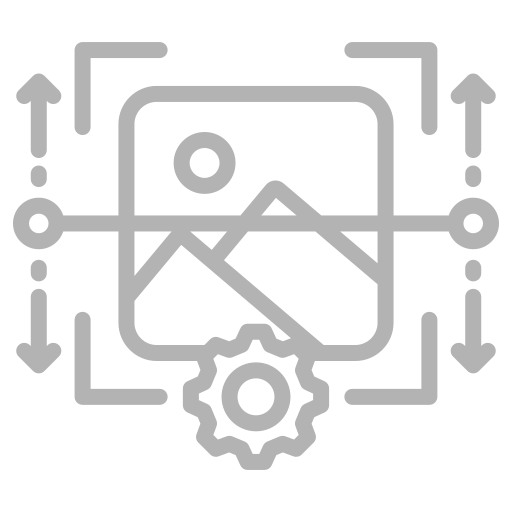 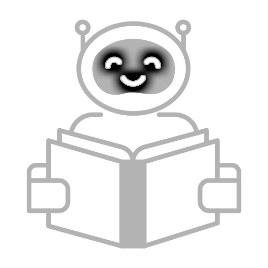 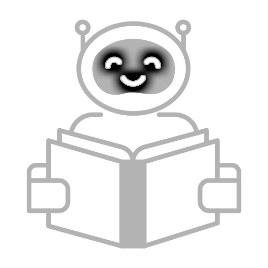 Dataset Annotation
Dataset Annotation
Feature Extraction
Feature Extraction
Machine Learning Training
Machine Learning Training
Website tool development
Website tool development
Investigate other DeepFake datasets for future model development
Research different features to extract, assessing the trade-offs between them
Launch our site on a public domain server, develop site functionality
The process of labeling data to train AI models
Selecting key patterns or attributes of the image
Develop Random Forest algorithm using NEDC tools
Training a detector to classify by feeding it processed data
A platform for users to upload images and detect DeepFakes
Team DeepTRUTH
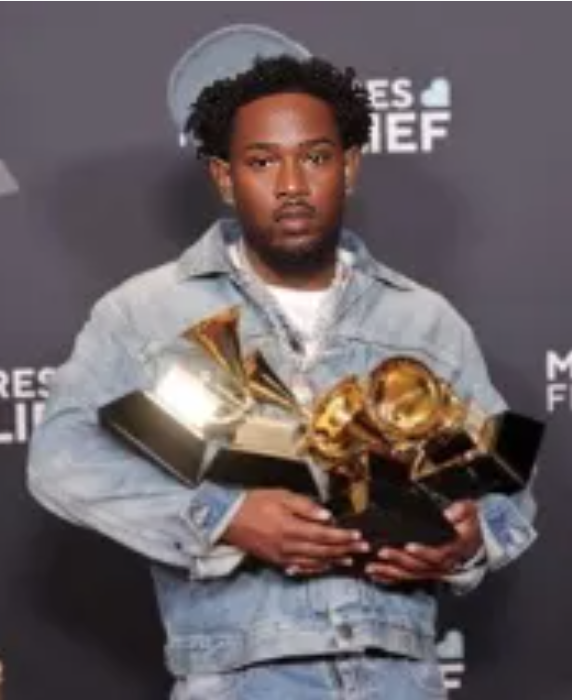 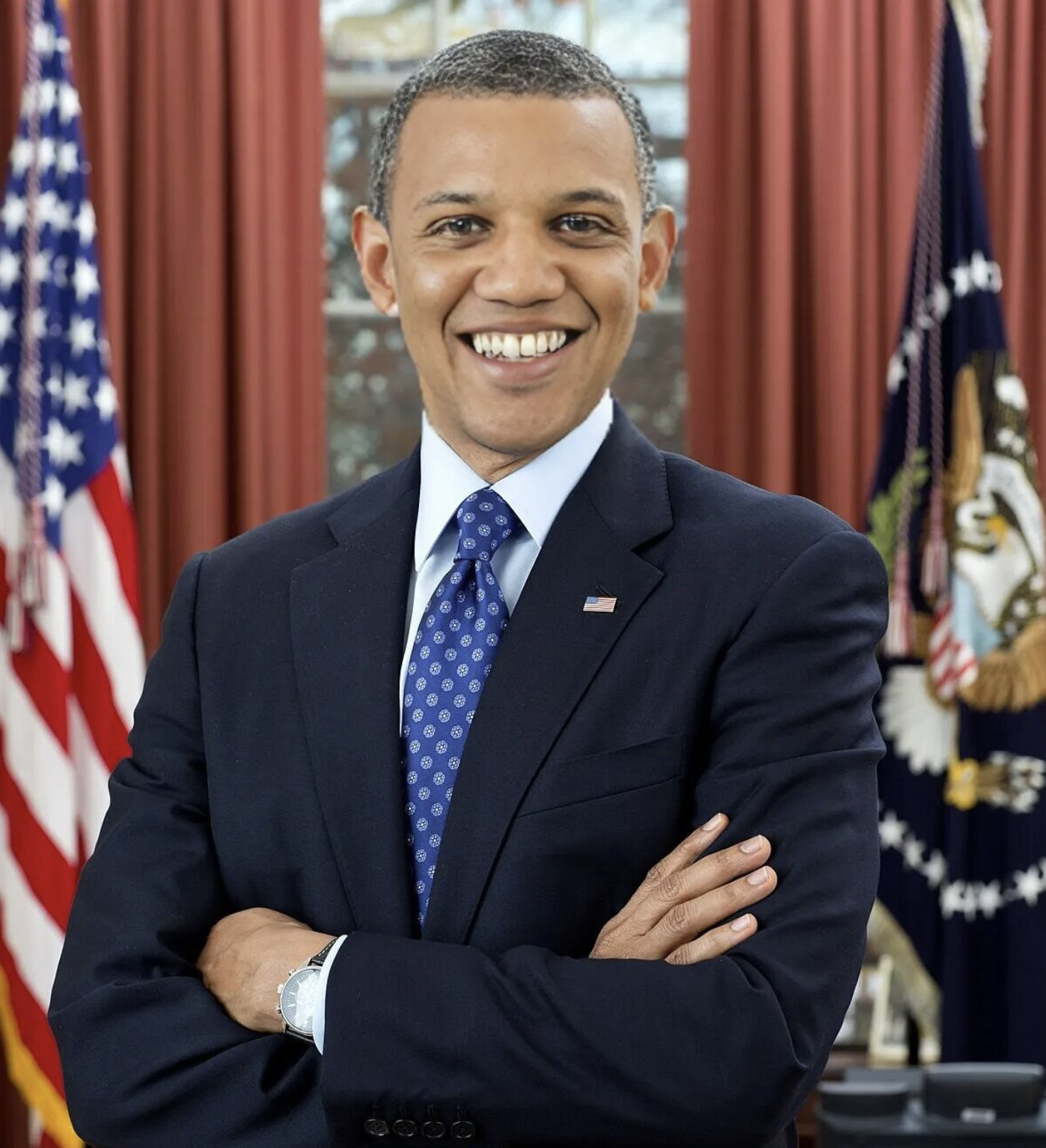 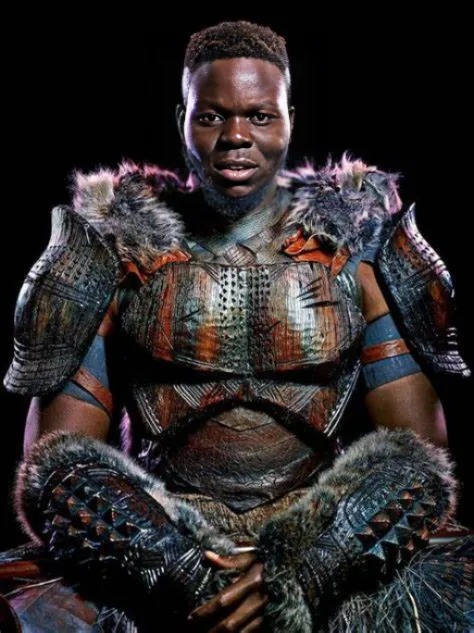 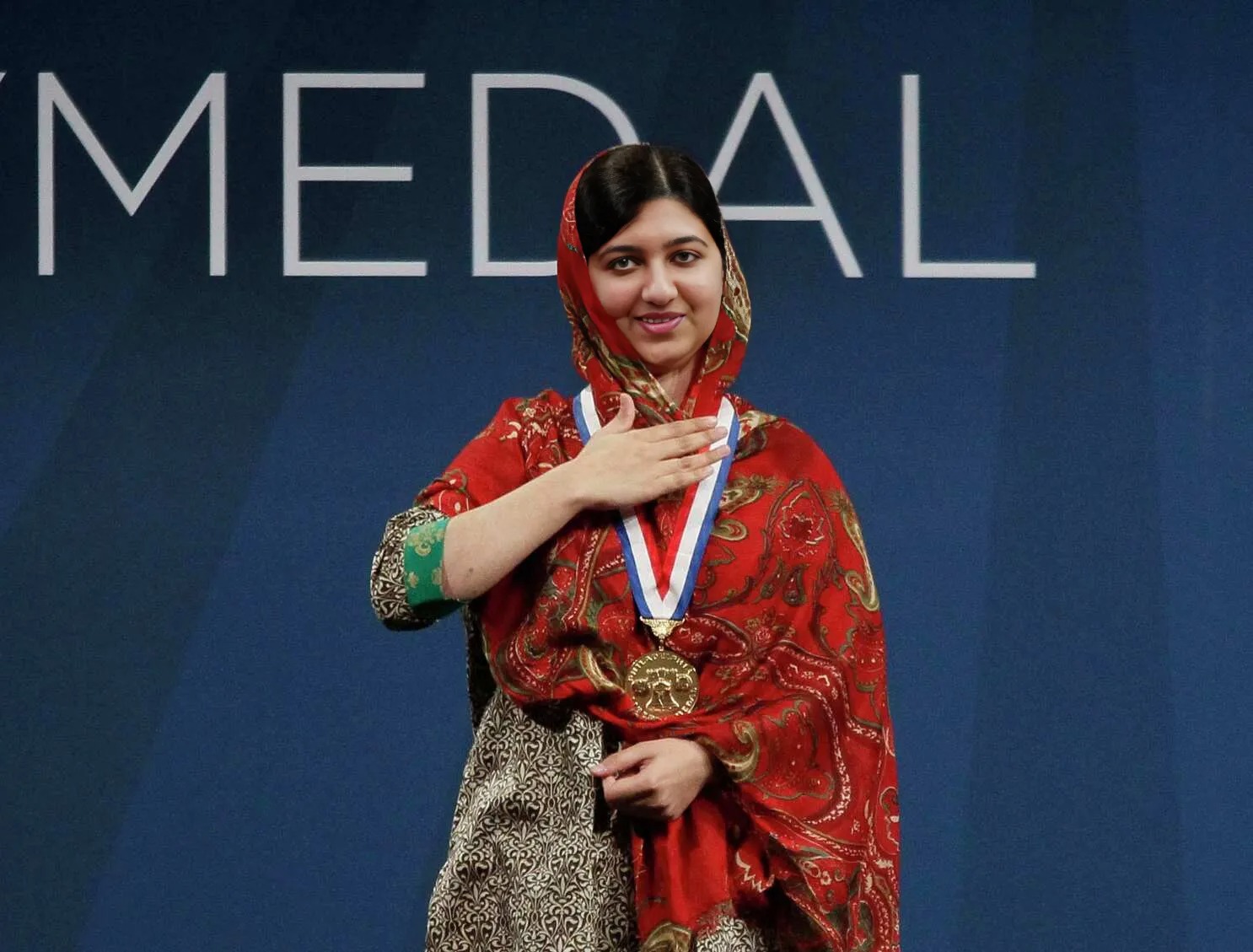 Thanks you for your attention
Jahtega Djukpen
Ashton Bryant
Zacary Louis
Jouri Ghazi
Questions & Comments?